CC3201-1Bases de DatosOtoño 2020Clase 2: Modelo Relacional / Entidad-Relación
Aidan Hogan
aidhog@gmail.com
Todo el mundo tiene 	la necesidad de manejar datos
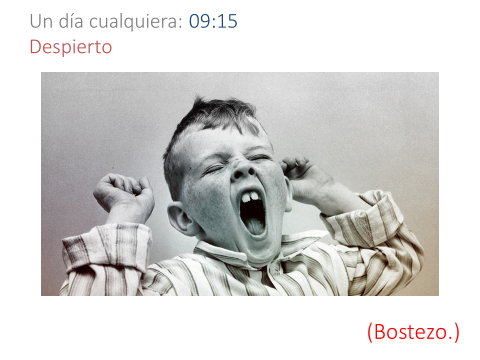 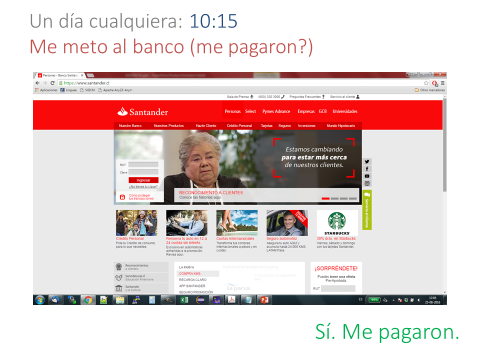 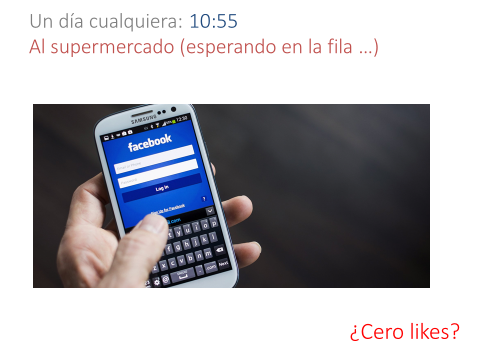 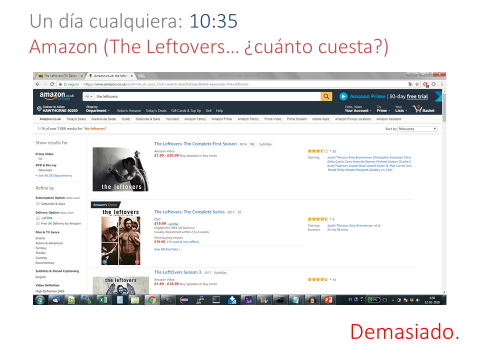 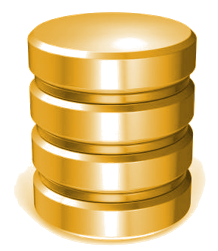 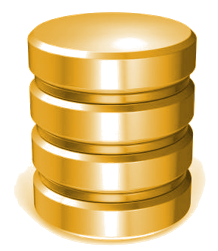 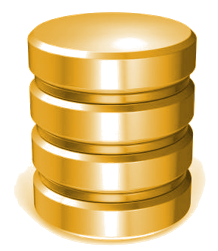 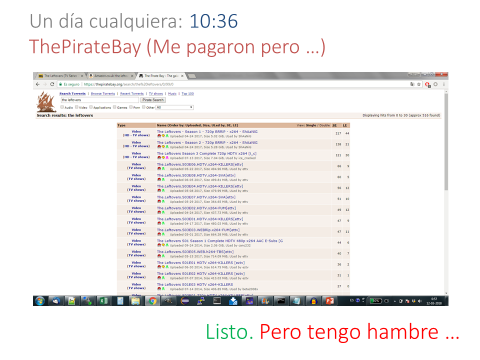 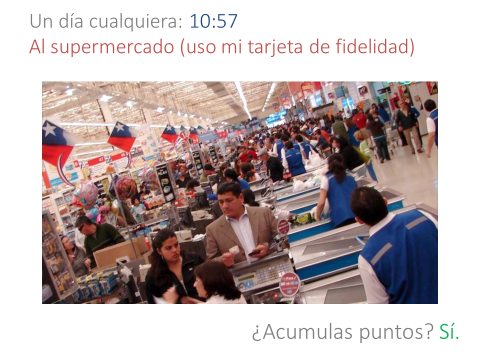 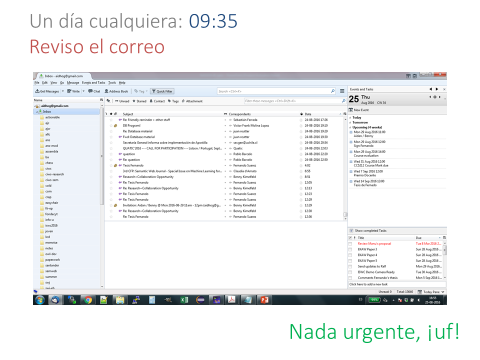 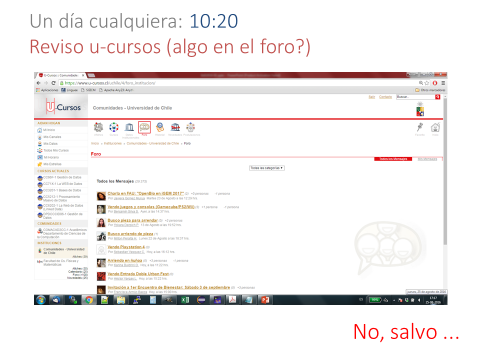 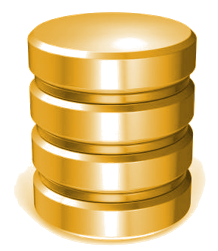 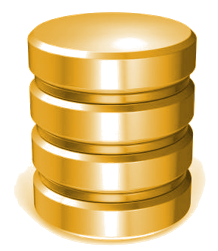 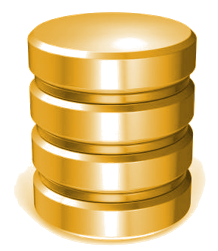 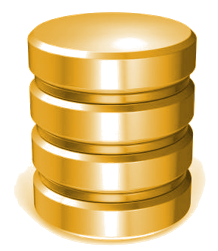 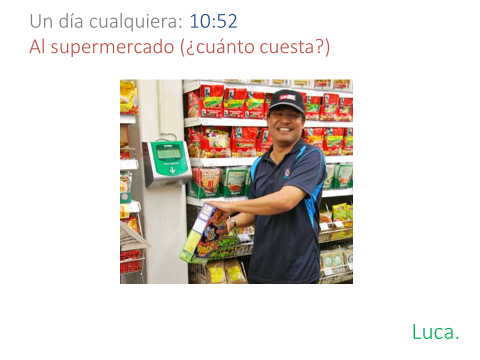 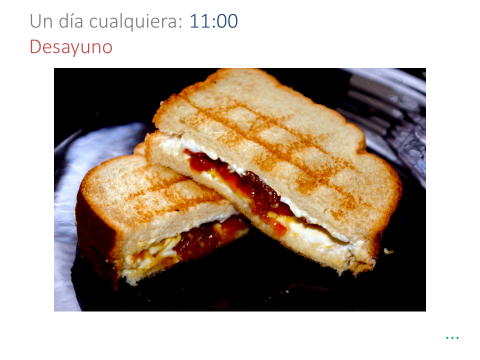 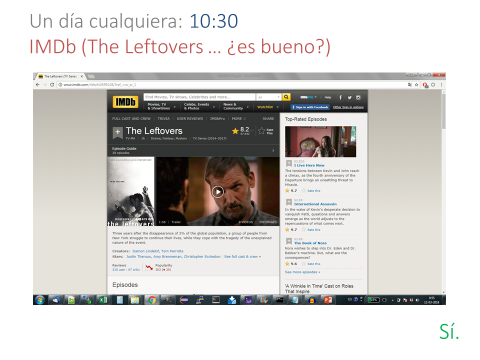 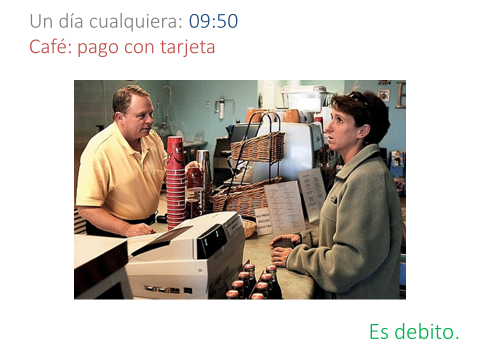 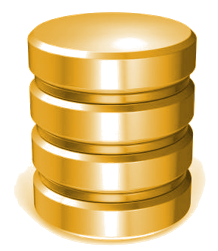 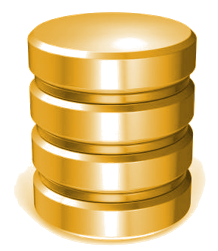 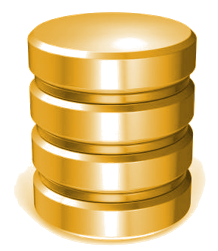 Modelos de Datos
Sección 1.5 | Ramakrishnan / Gehrke
Modelos de cervezas
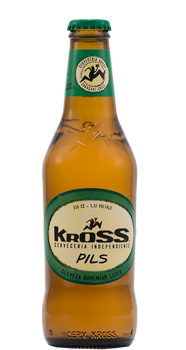 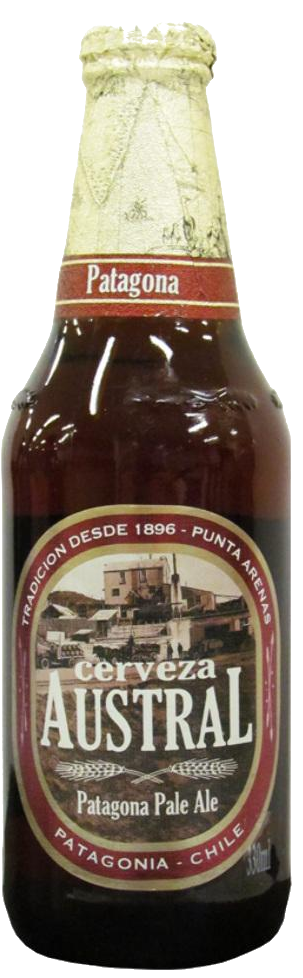 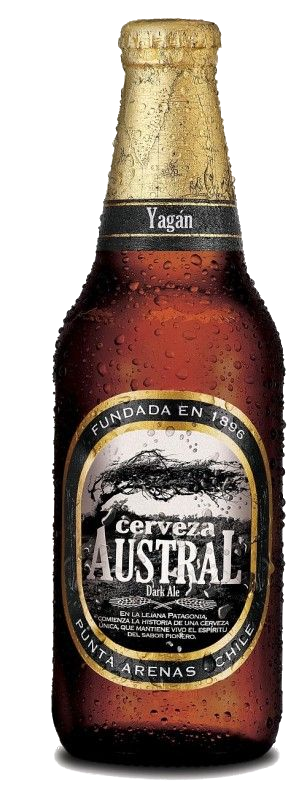 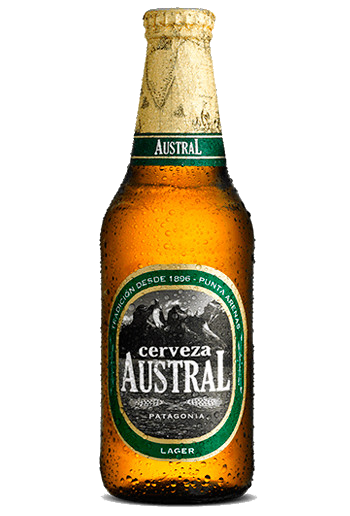 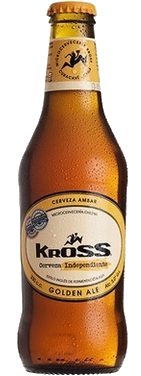 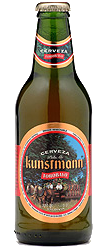 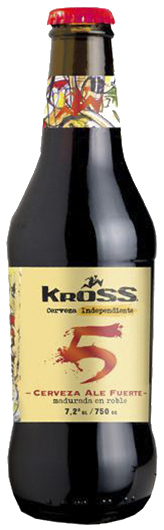 Modelo de datos (árbol/jerarquía)
¿Algún problema aquí?
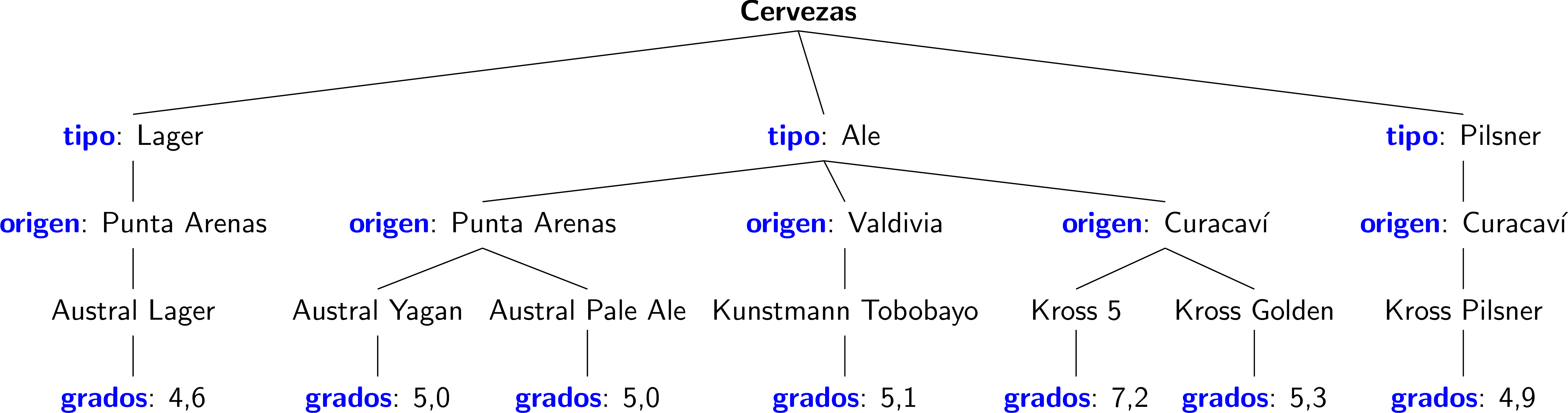 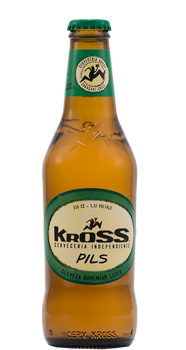 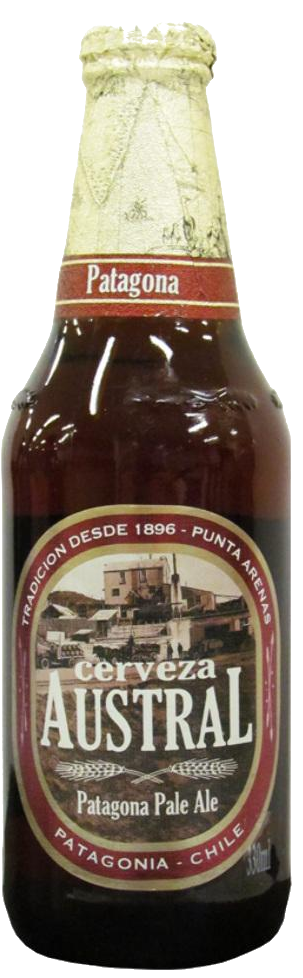 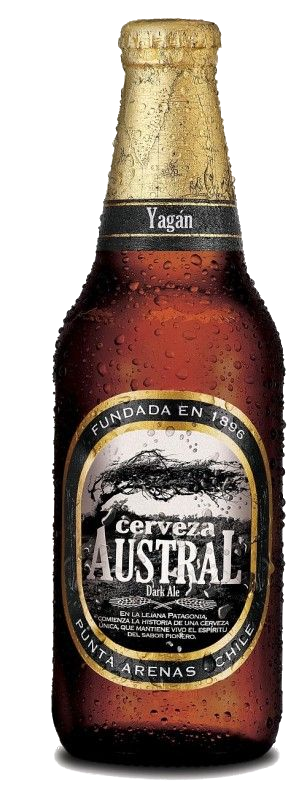 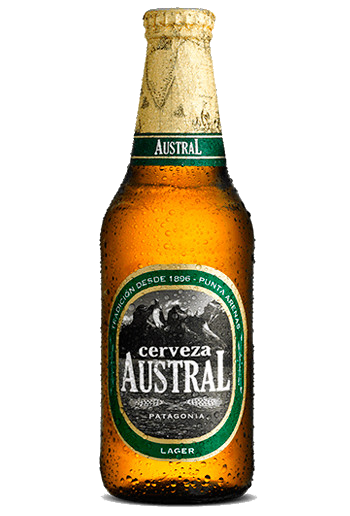 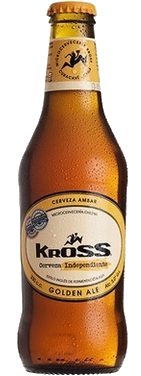 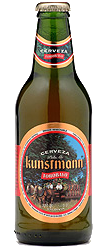 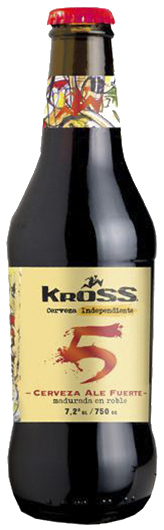 Modelo de datos (árbol/jerarquía)
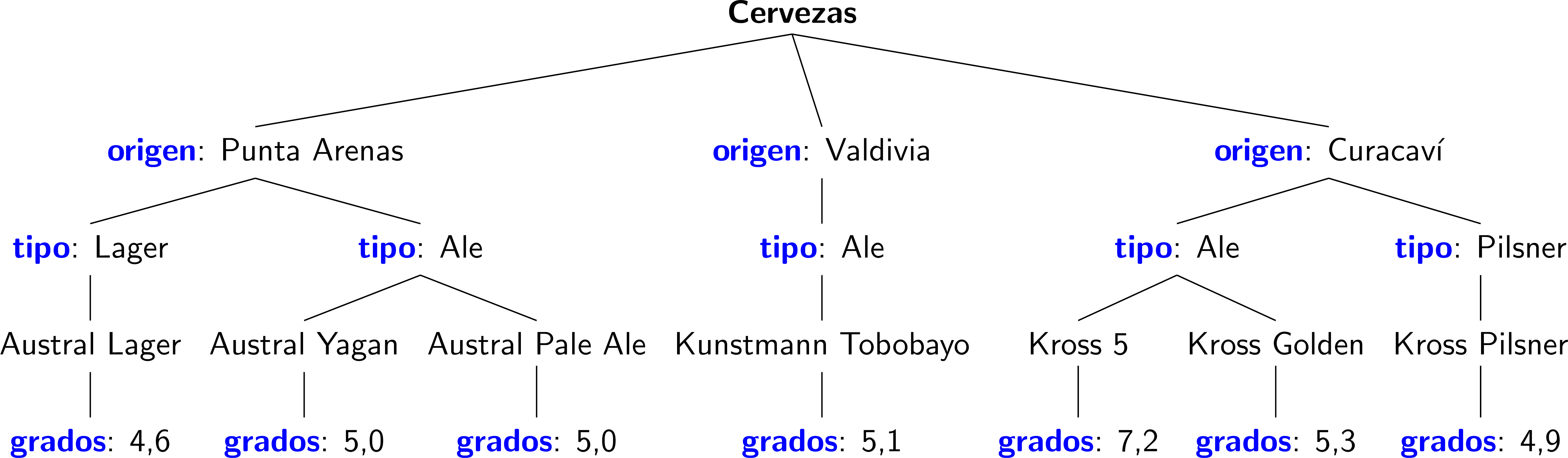 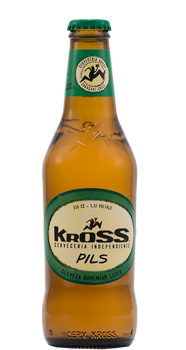 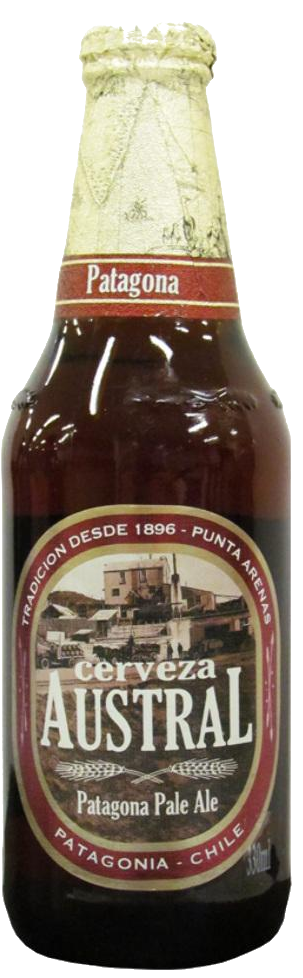 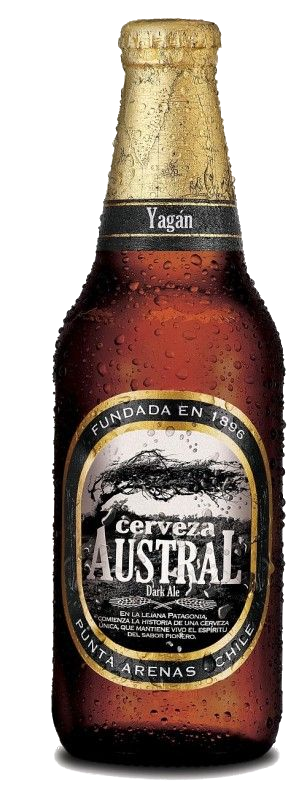 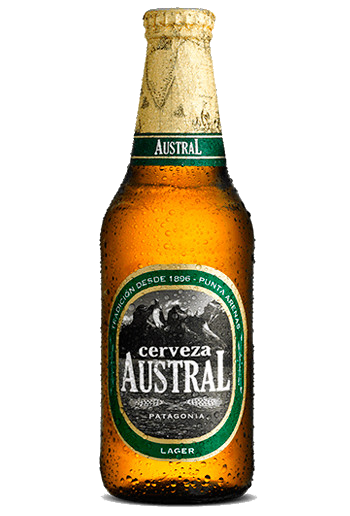 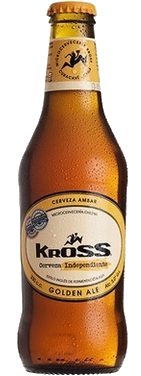 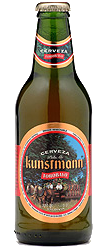 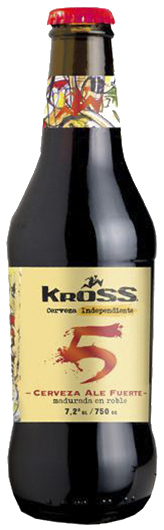 Modelo de datos (árbol/jerarquía)
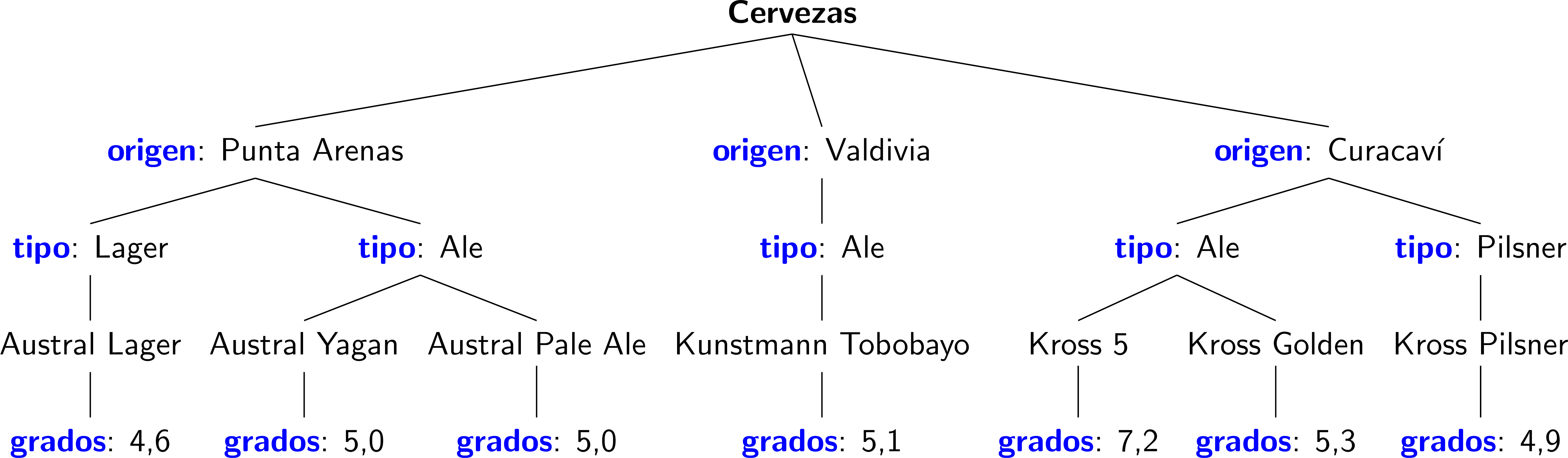 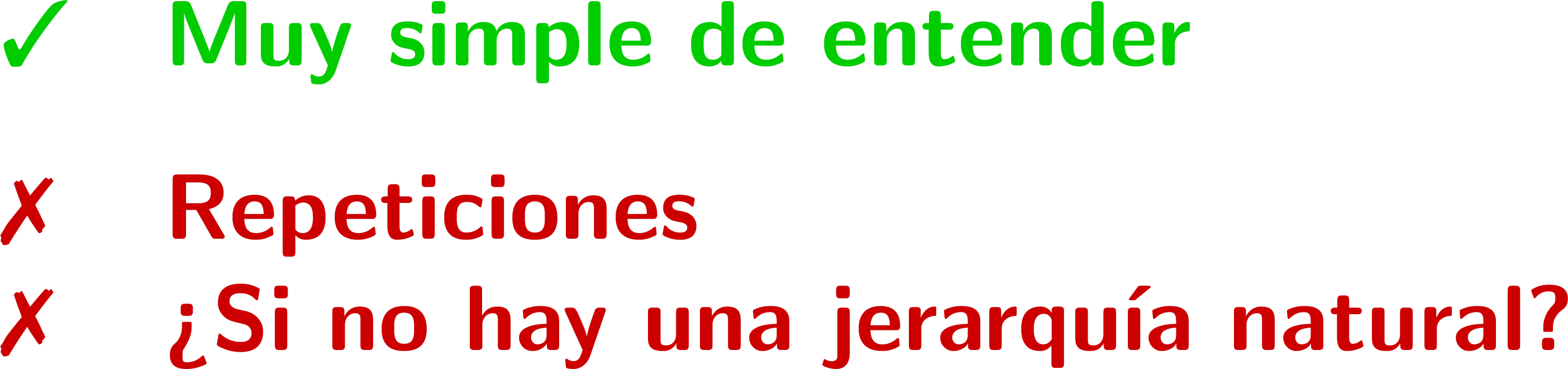 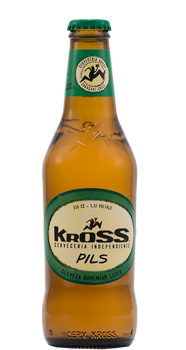 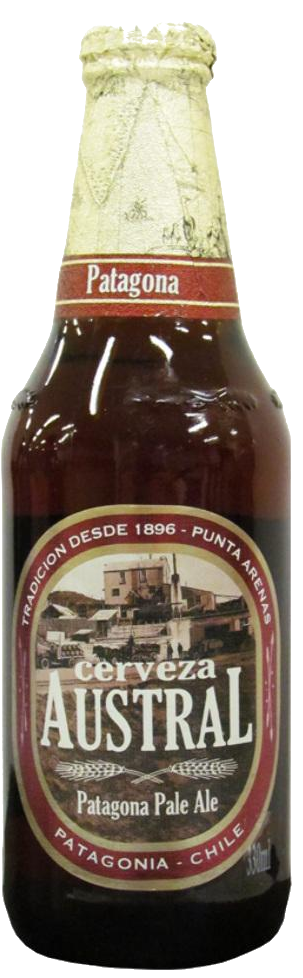 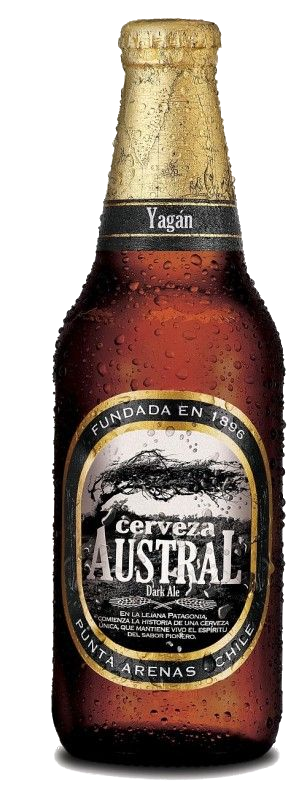 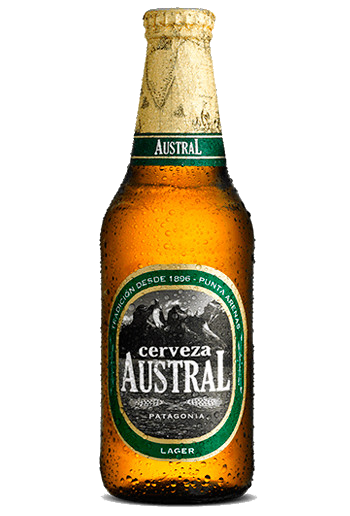 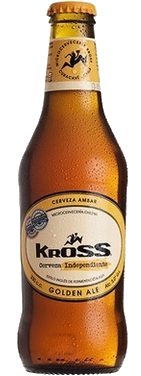 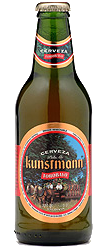 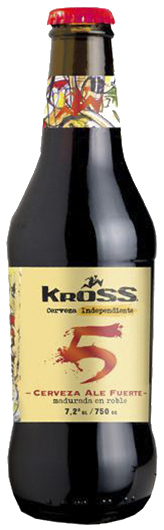 Modelo de datos (grafo)
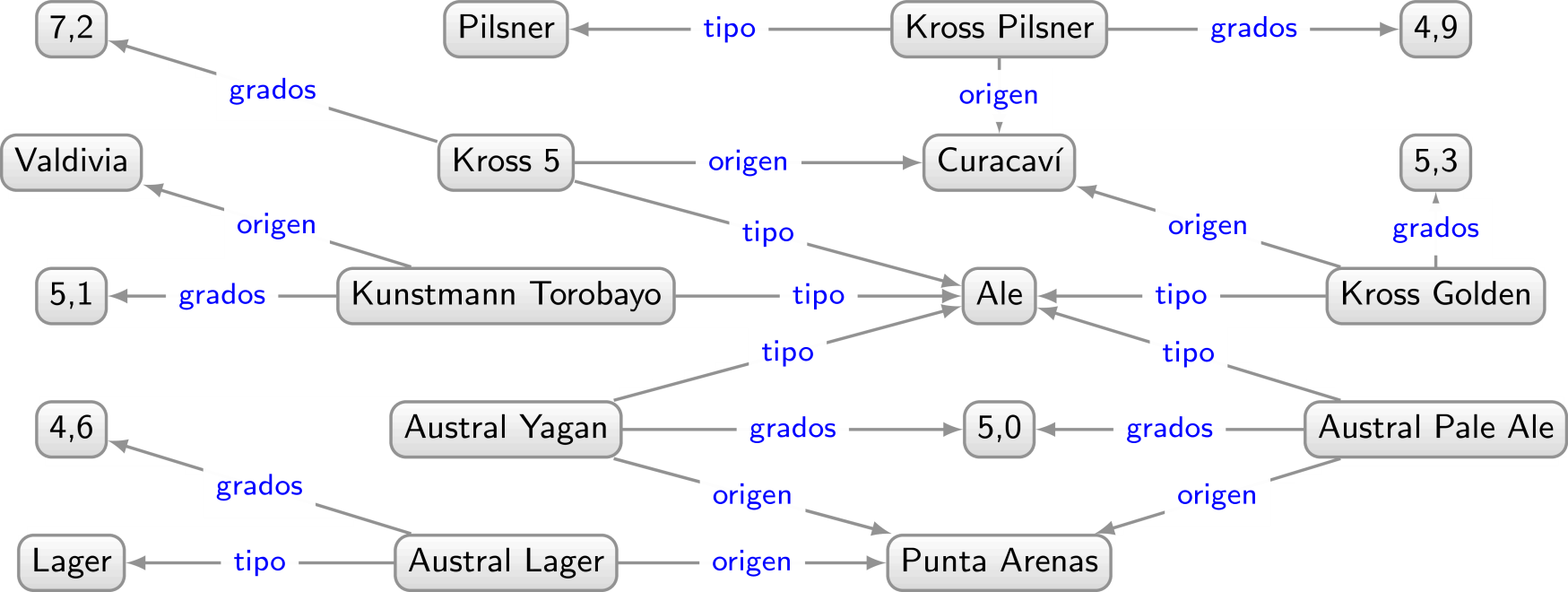 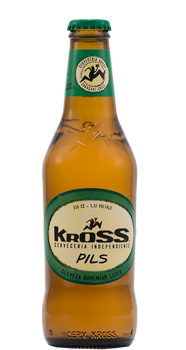 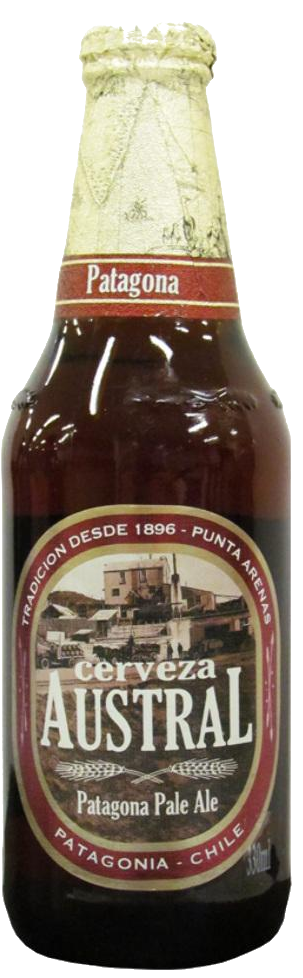 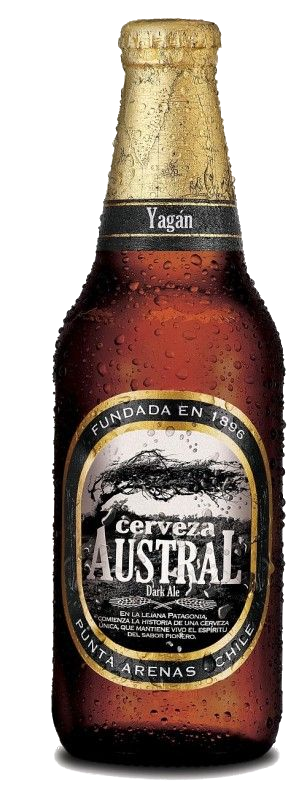 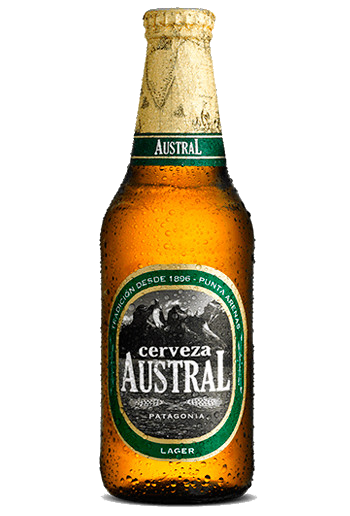 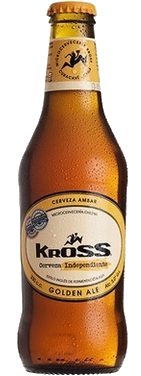 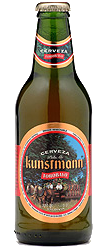 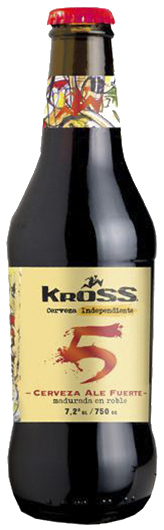 Modelo de datos (grafo)
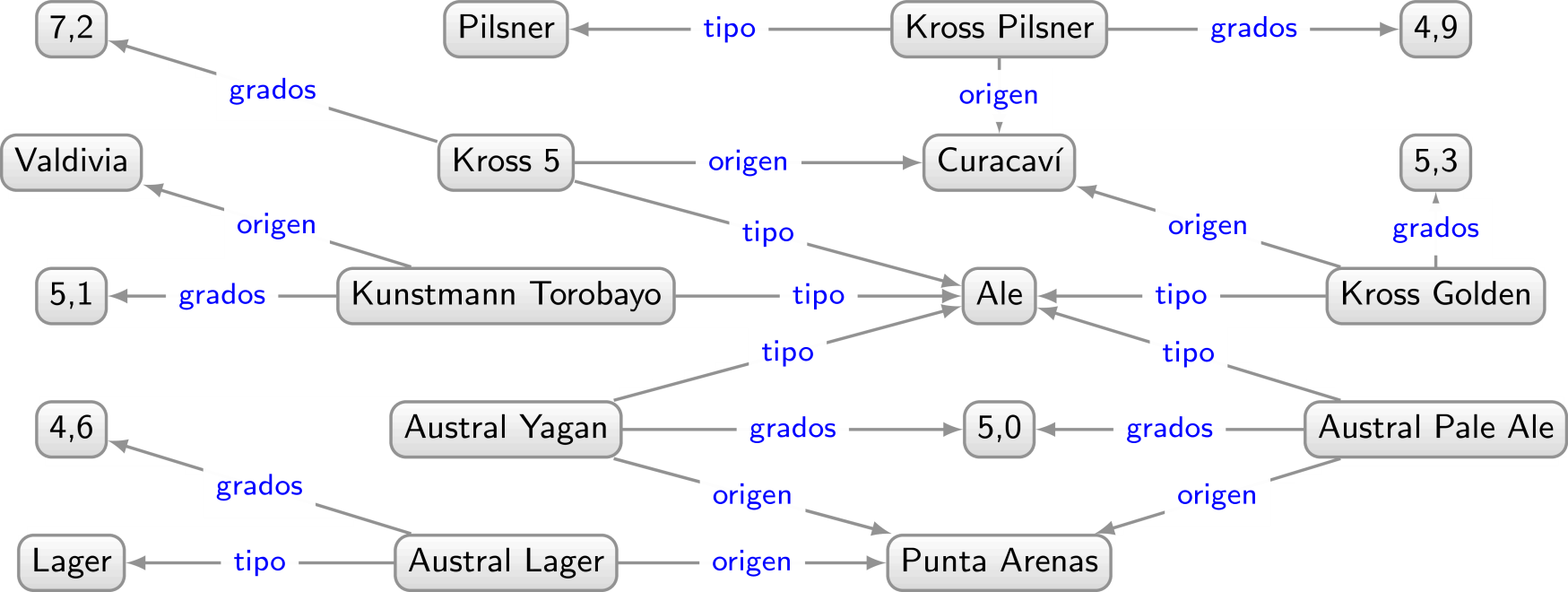 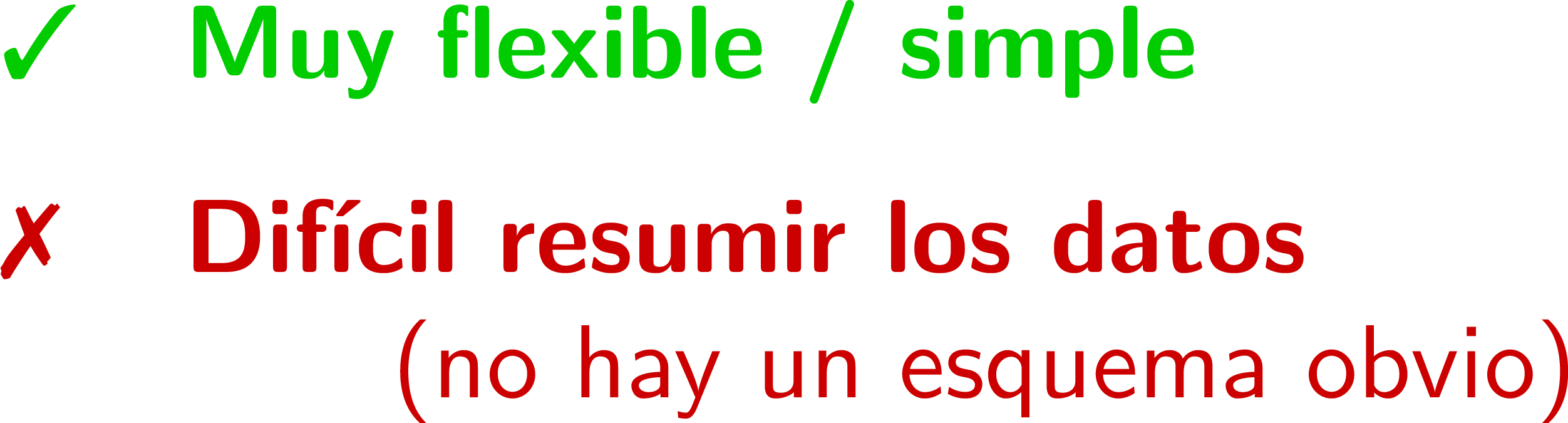 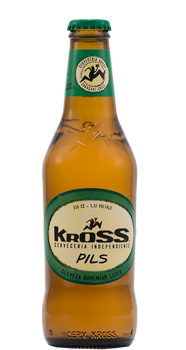 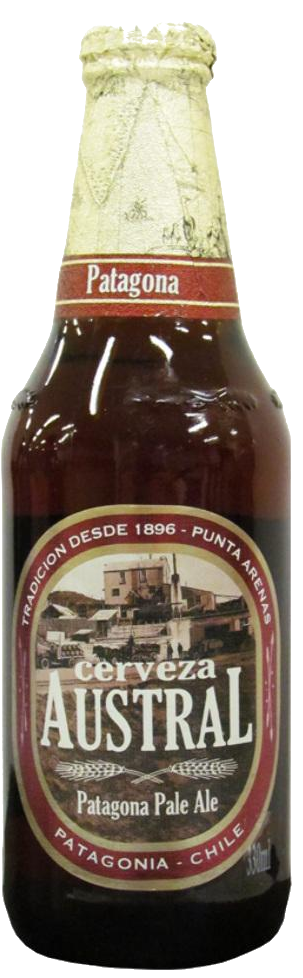 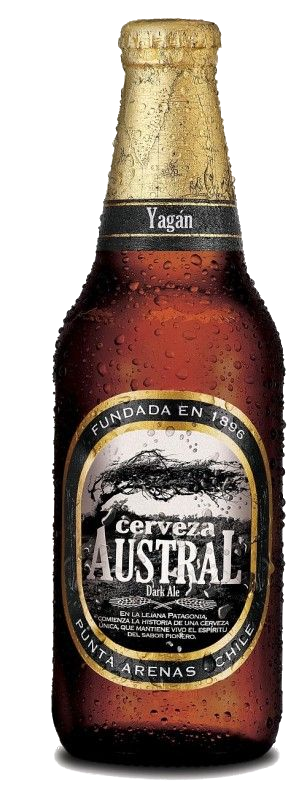 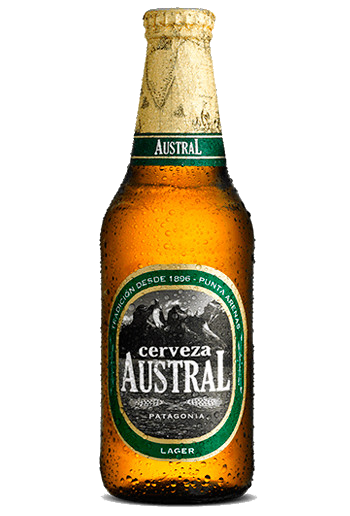 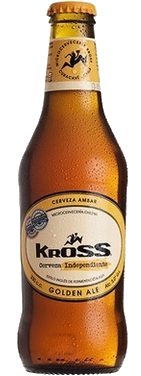 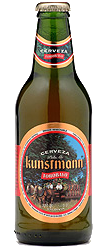 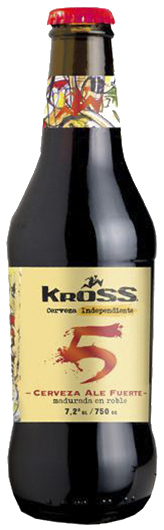 Modelo de datos (tabla)
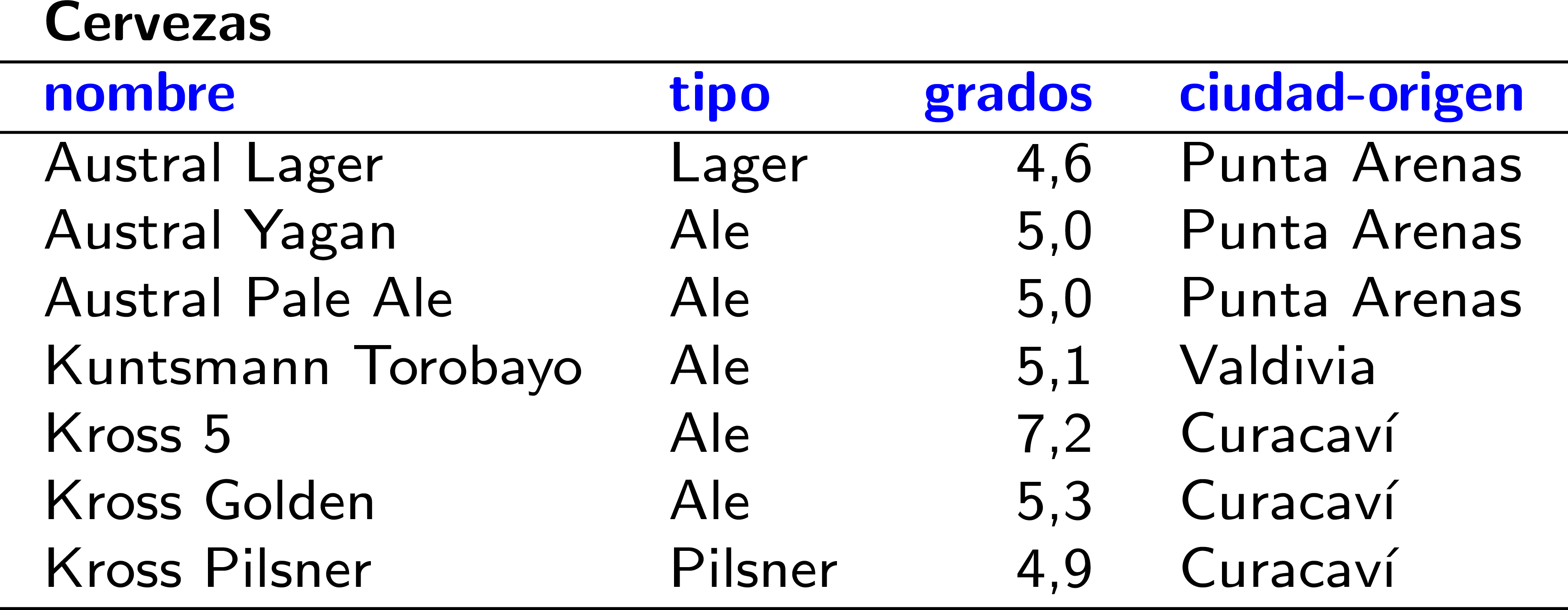 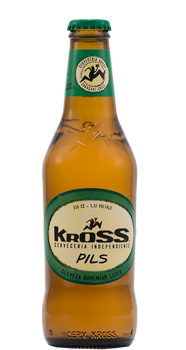 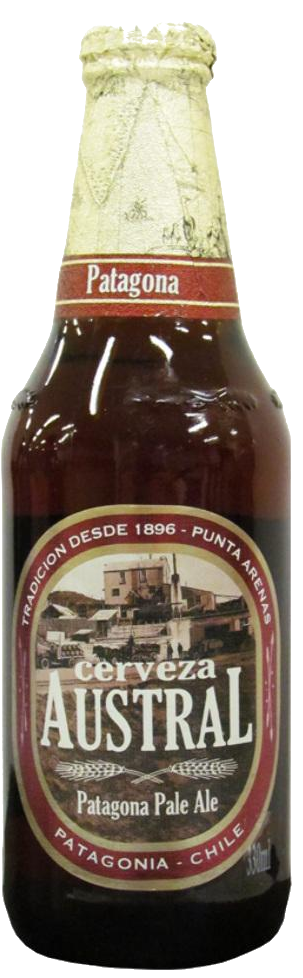 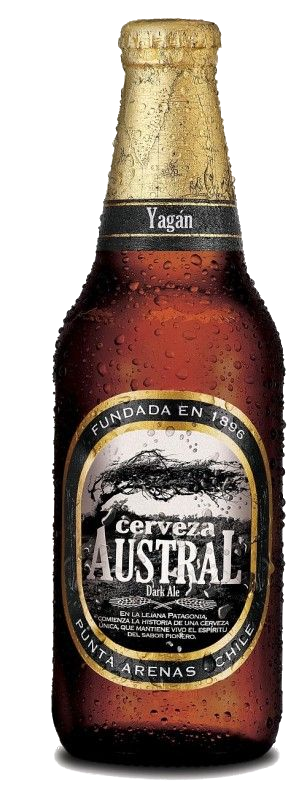 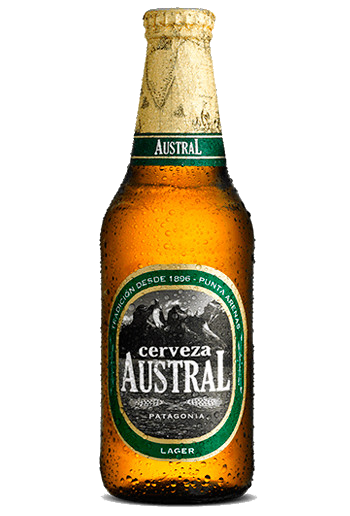 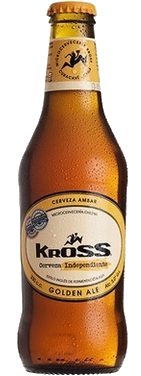 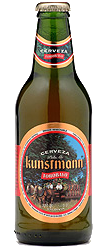 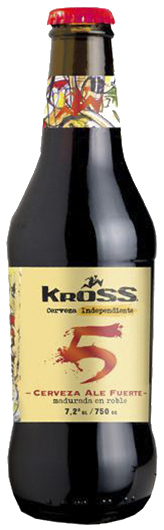 Modelo de datos (tabla)
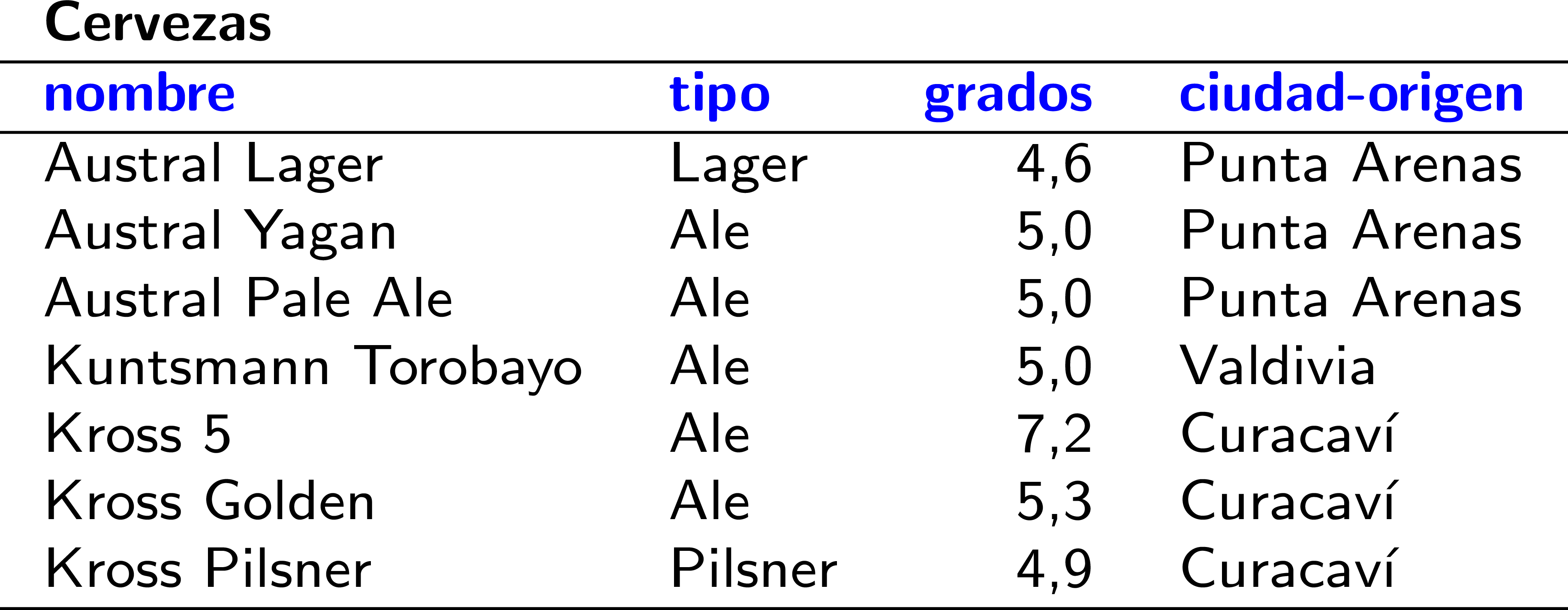 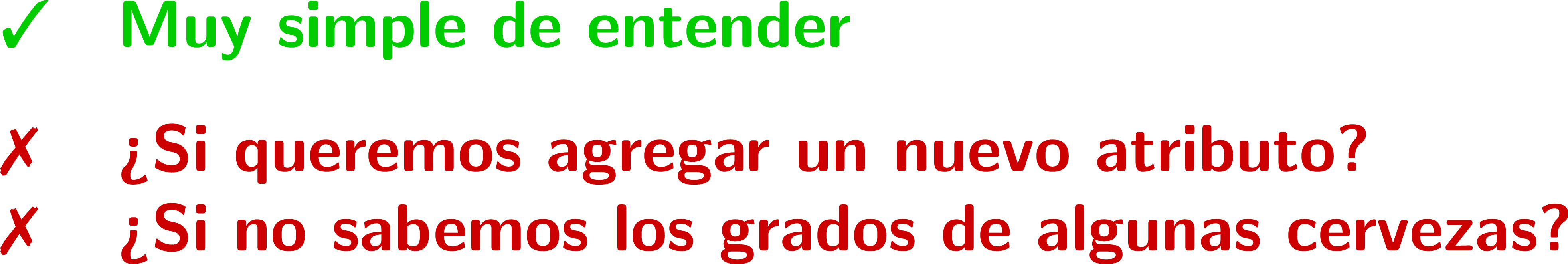 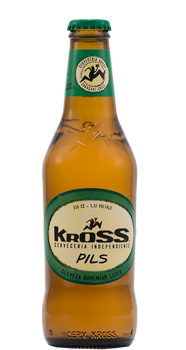 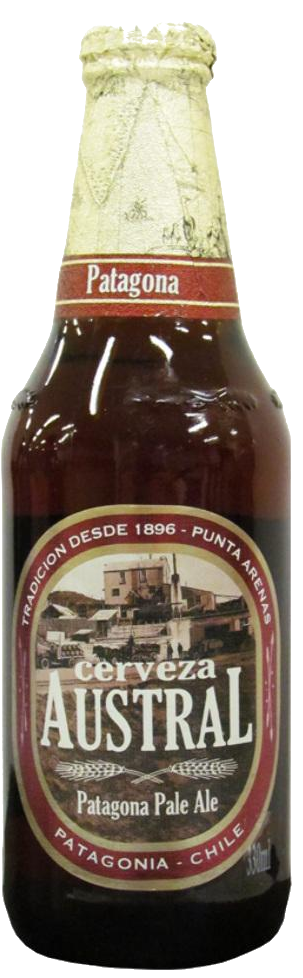 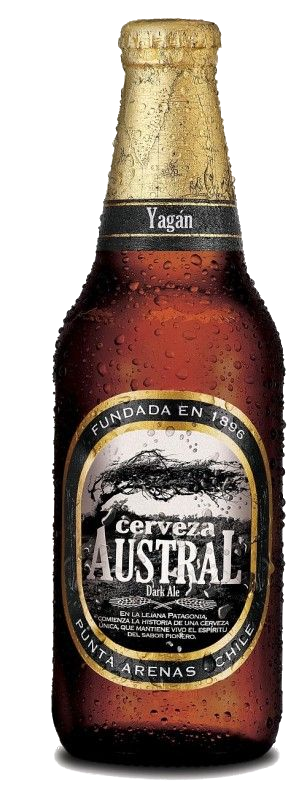 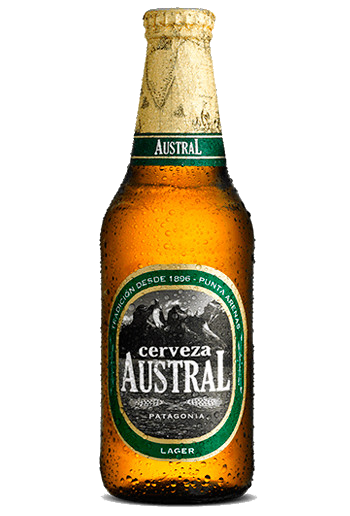 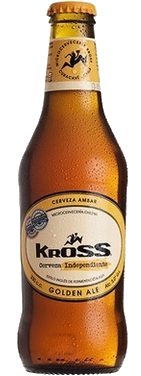 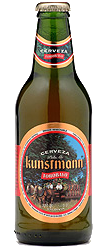 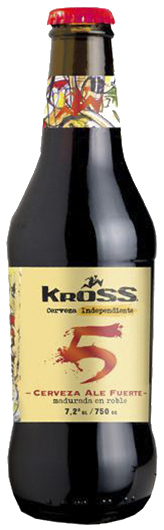 Diferentes modelos de datos tienen	diferentes fortalezas y debilidades
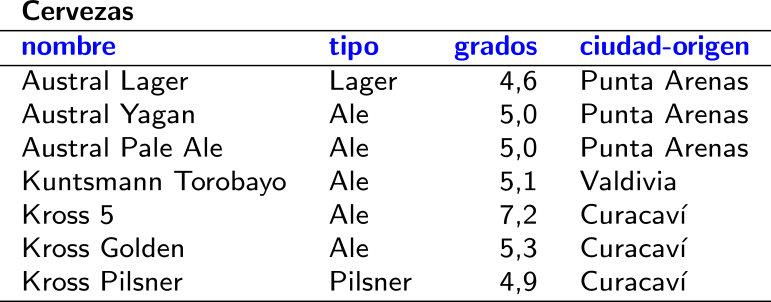 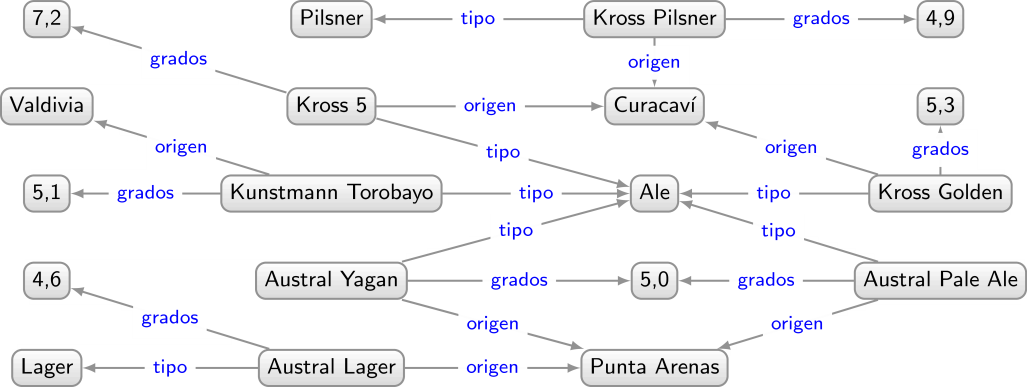 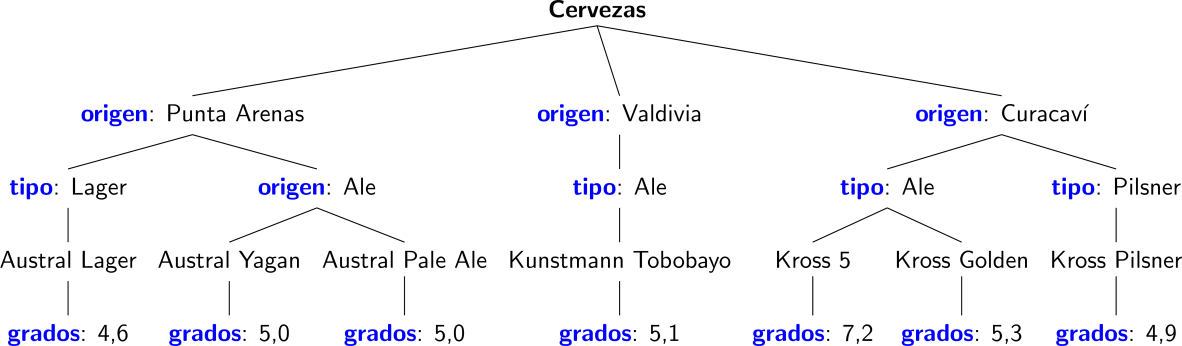 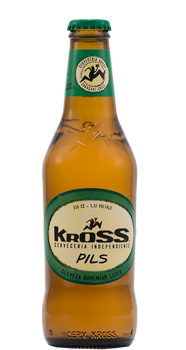 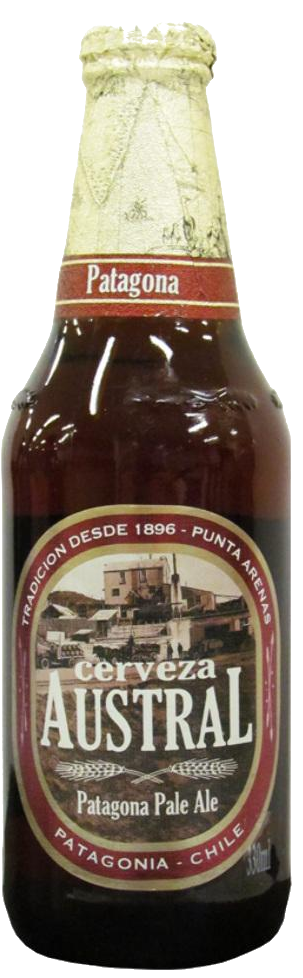 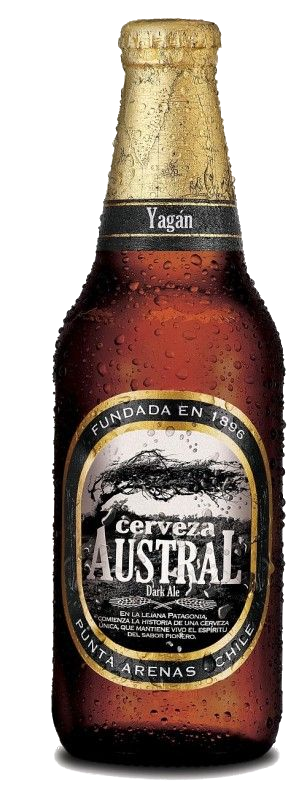 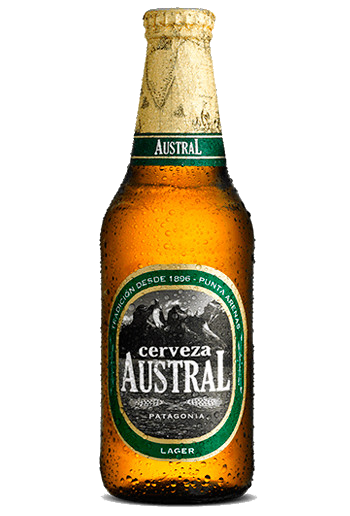 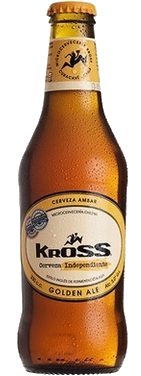 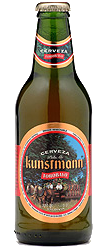 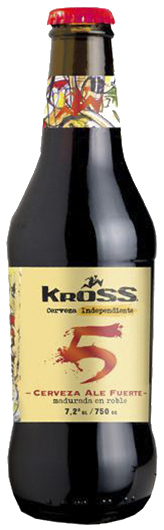 Pero el modelo (formal) más establecido es	el del modelo relacional
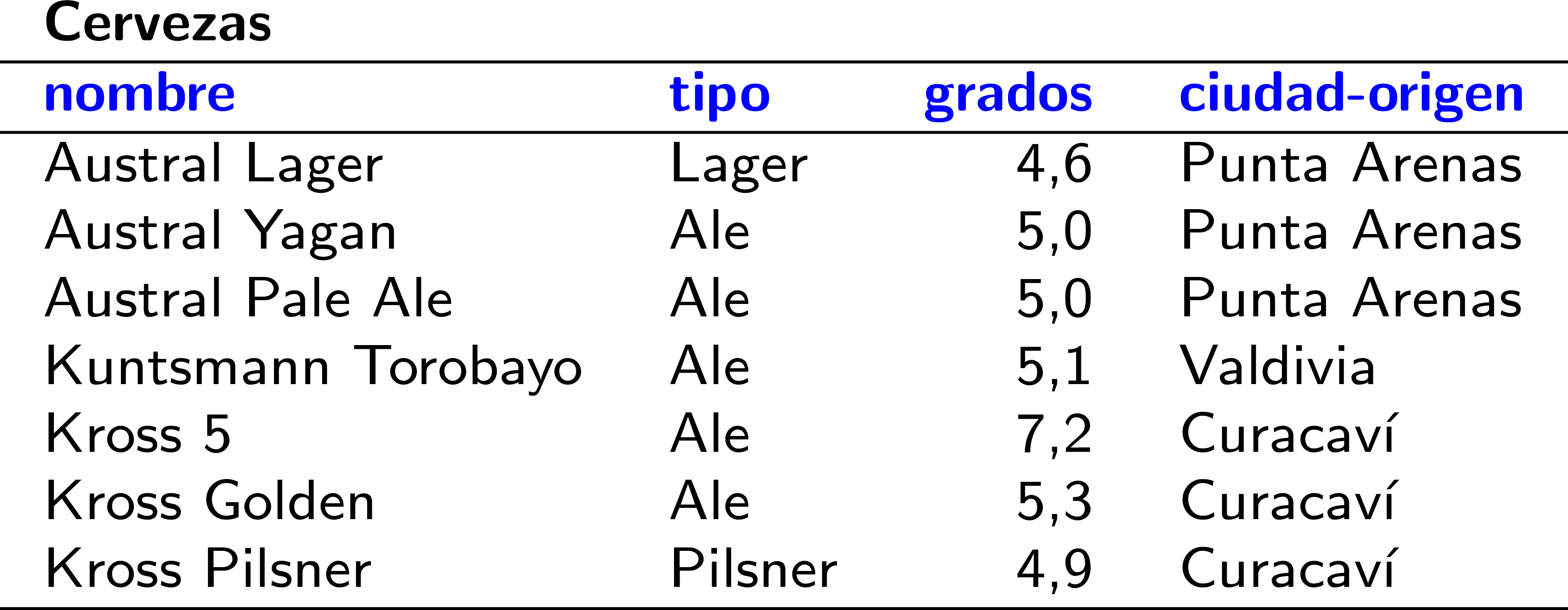 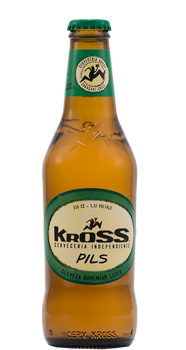 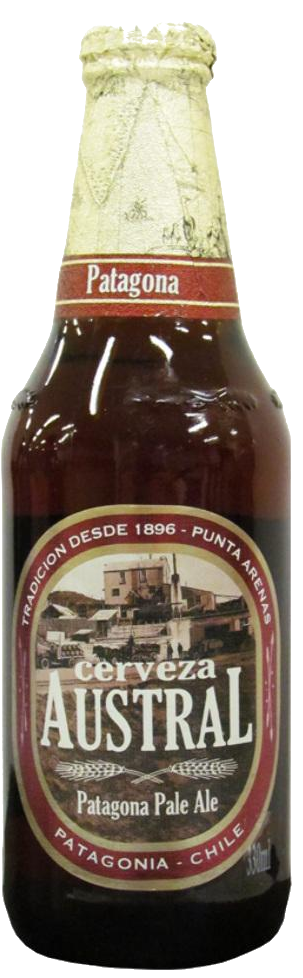 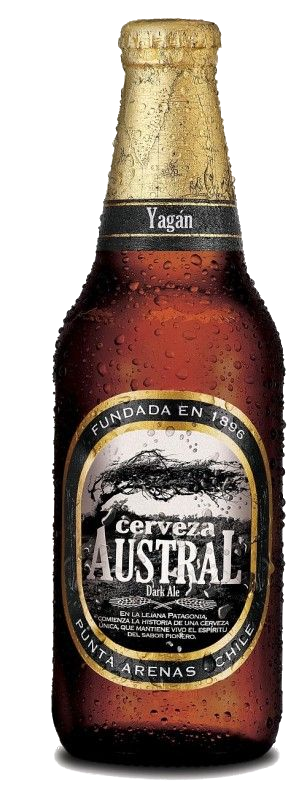 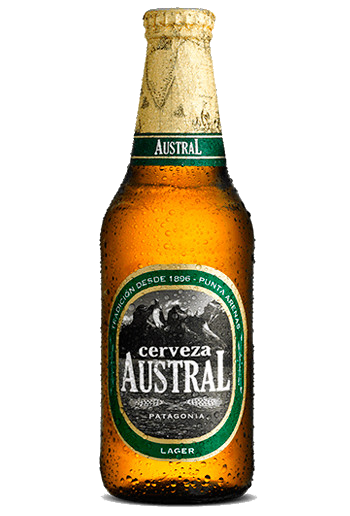 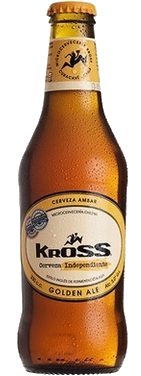 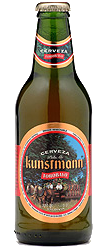 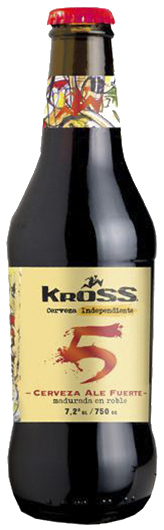 El Modelo Relacional
Modelo Relacional
Formalizado por                
       Edgar F. Codd (IBM) 
             en 1969
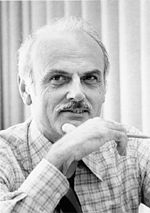 Modelo Relacional: Conceptos
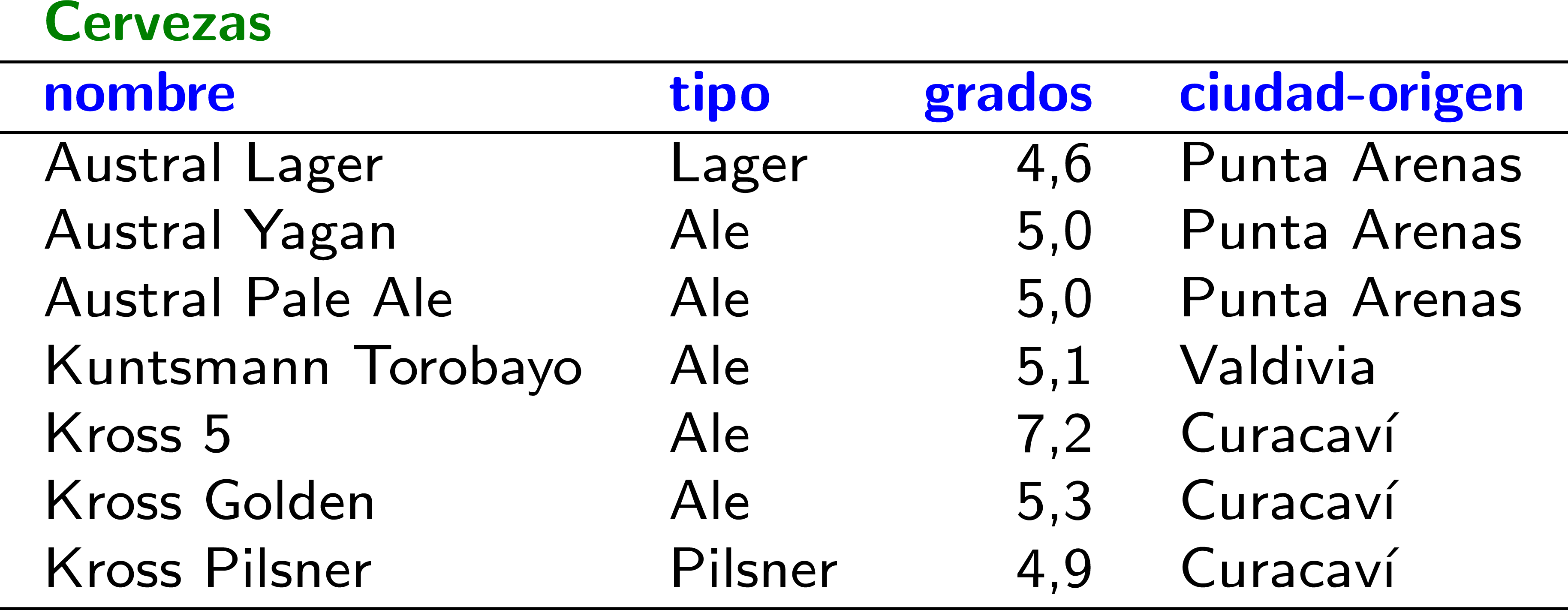 Relación: A cada tabla, la llamamos una relación
En este caso: Cervezas
Atributo: A cada columna, la llamamos un atributo
En este caso: nombre, tipo, grados, ciudad-origen
Tupla: A cada fila, la llamamos una tupla
En este caso, p.ej.,
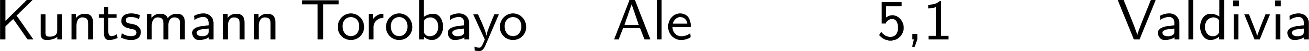 Modelo Relacional: Esquema
Para denominar una relación con sus atributos …

Un esquema es un conjunto de relaciones:
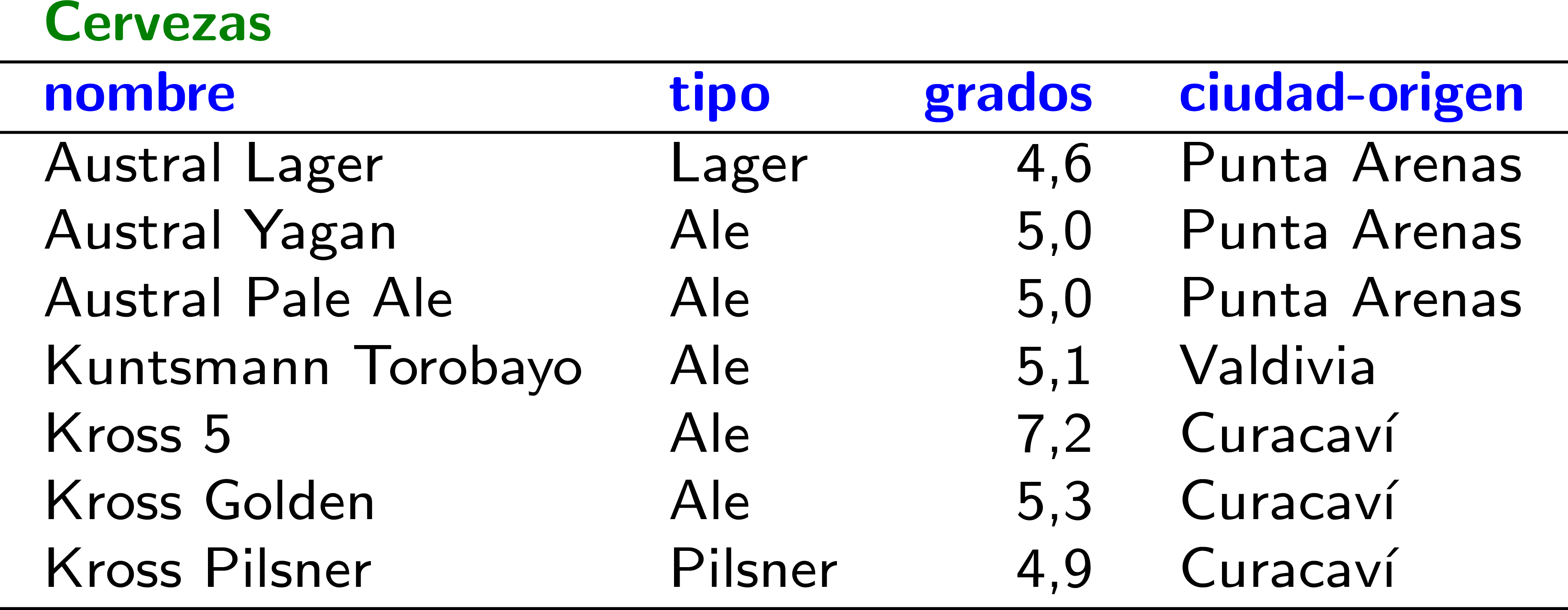 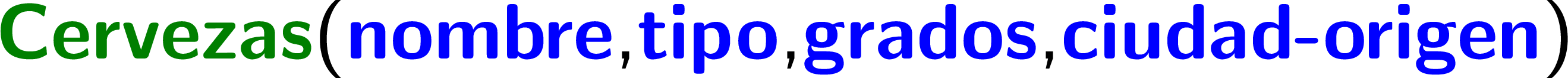 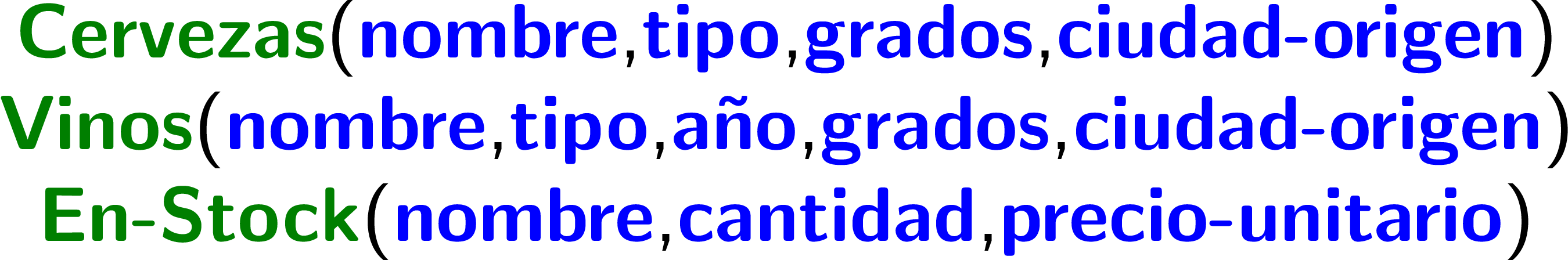 Modelo Relacional: Esquema
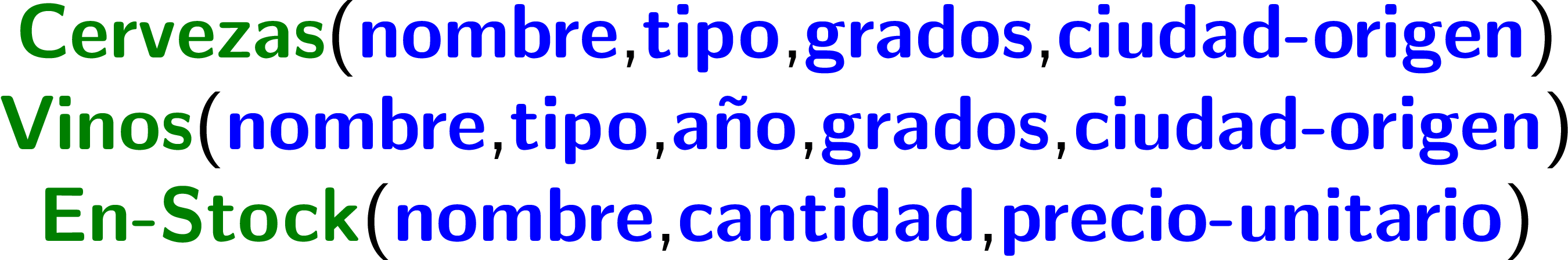 ¿La repetición de los nombres de atributos
… es un problema?
No, pero si fuera, podríamos desambiguar (implícitamente) cada atributo usando el nombre de la relación:
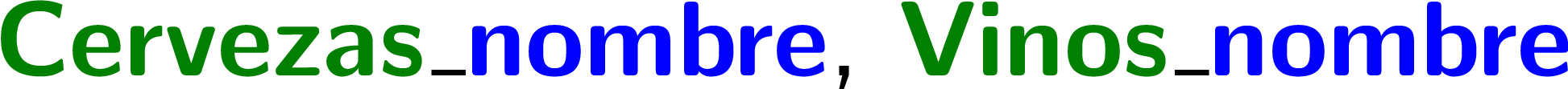 Modelo Relacional: Dominio
Asumimos que cada atributo tiene un dominio:
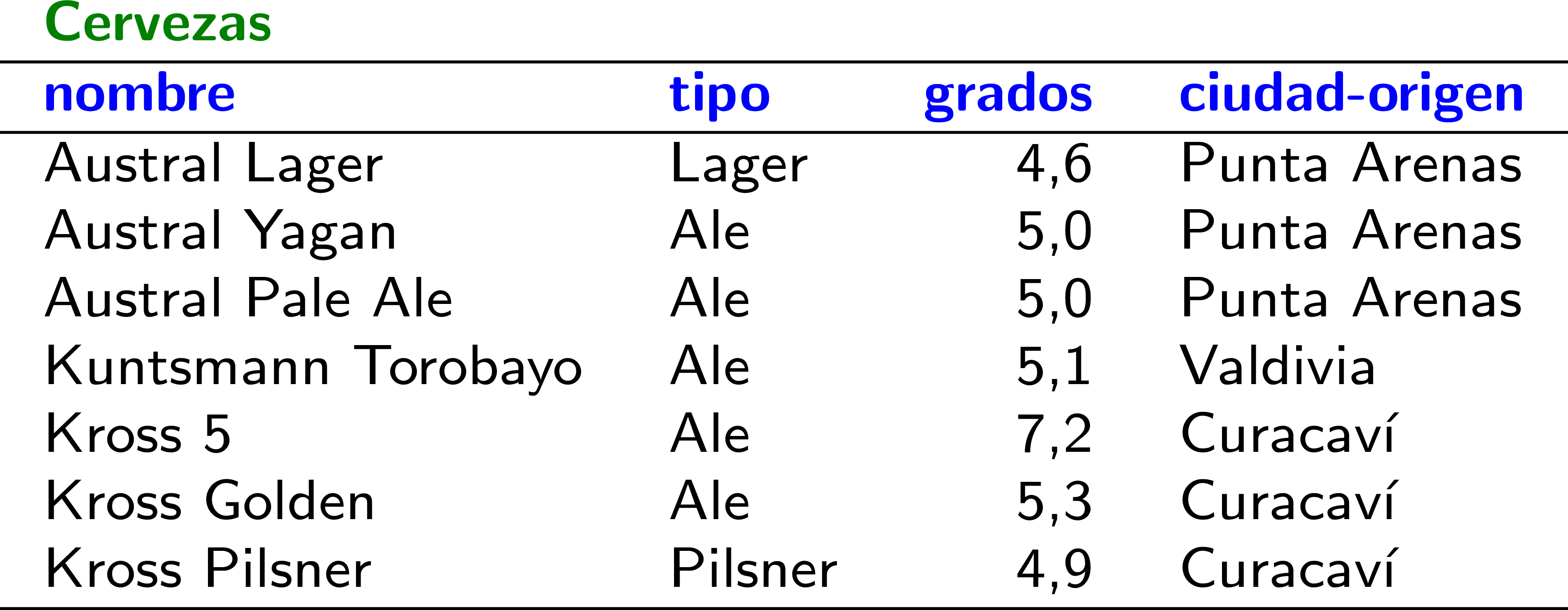 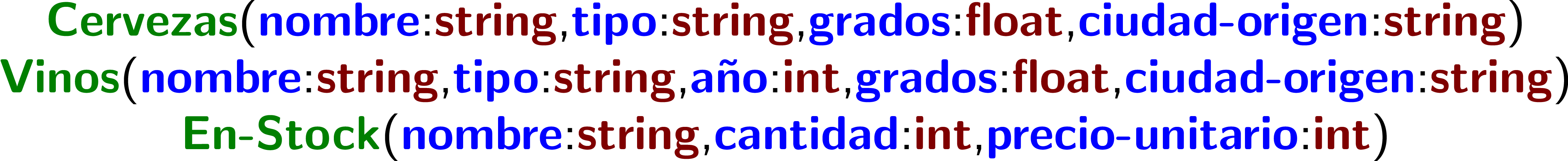 Modelo Relacional: Instancia
Una instancia de un esquema es un conjunto de tuplas para cada relación de ese esquema
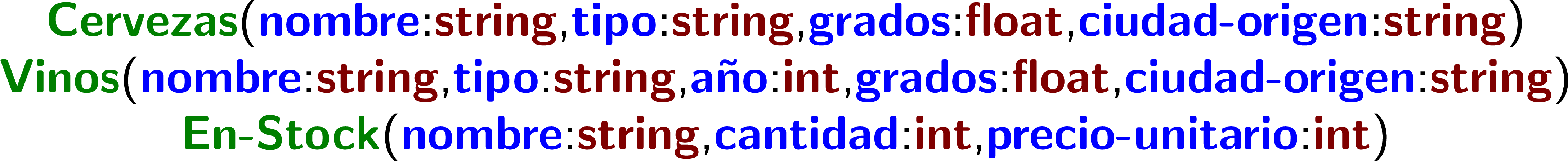 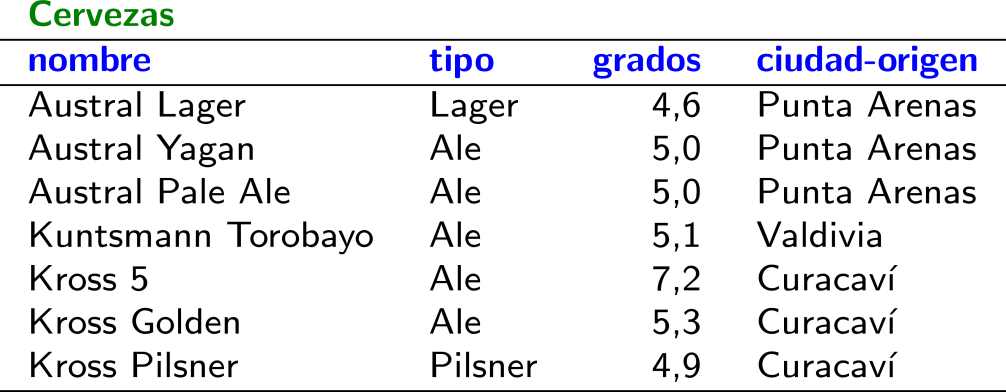 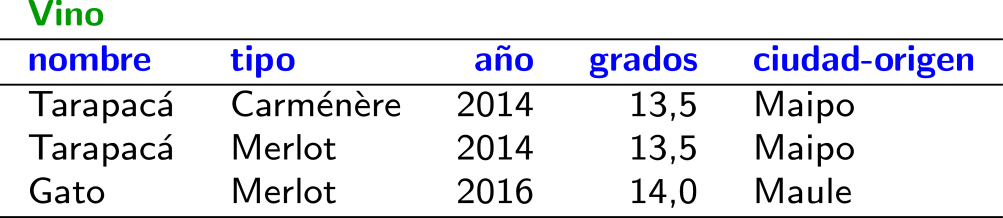 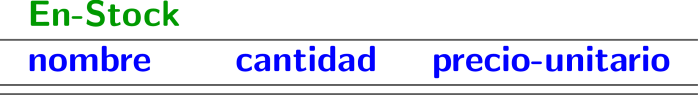 Modelo Relacional: Instancia
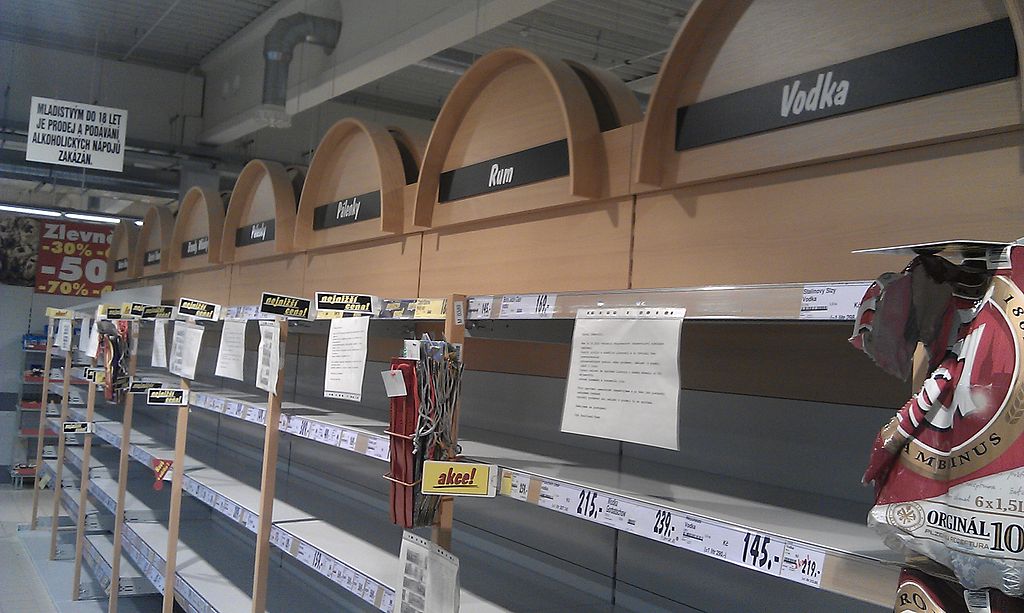 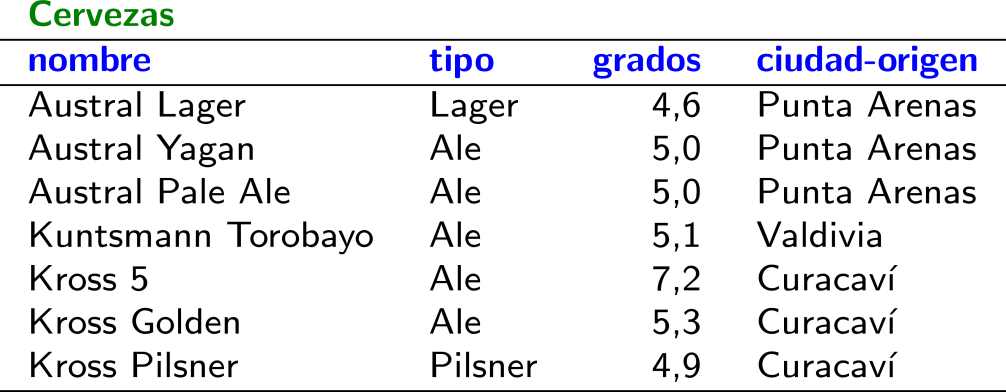 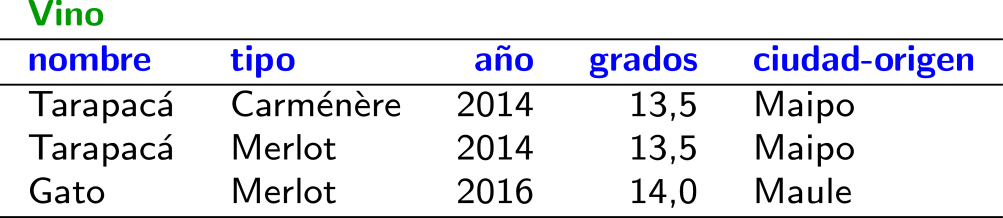 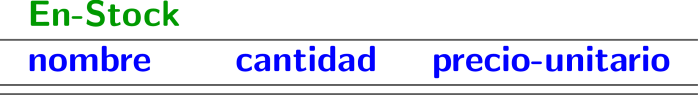 el conjunto puede ser vacío
Modelo Relacional: Instancia
Una instancia de un esquema es un conjunto de tuplas para cada relación de ese esquema
¿Cuáles son las consecuencias de esta definición?
No hay orden en las filas
No se pueden tener filas duplicadas
(SQL hace algo diferente)
Modelo Relacional: Instancia
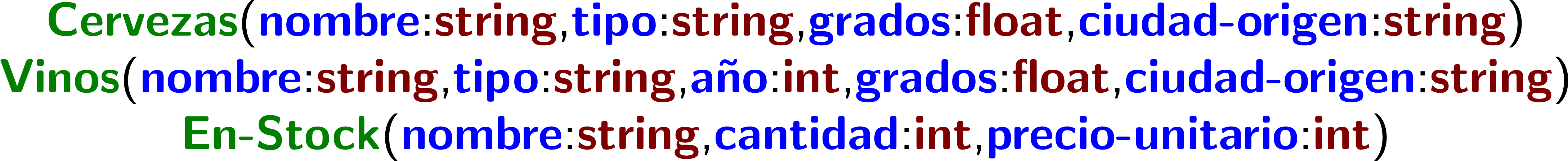 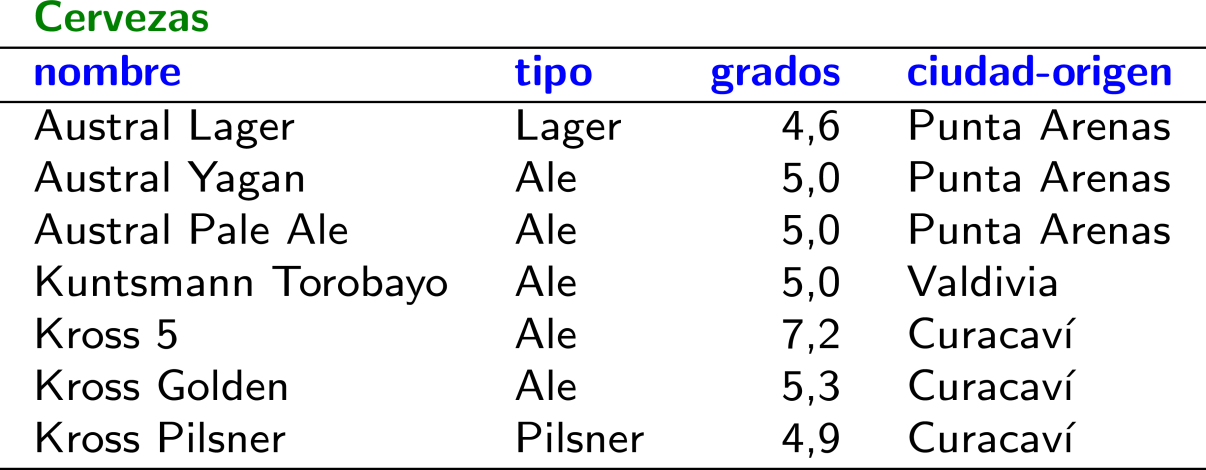 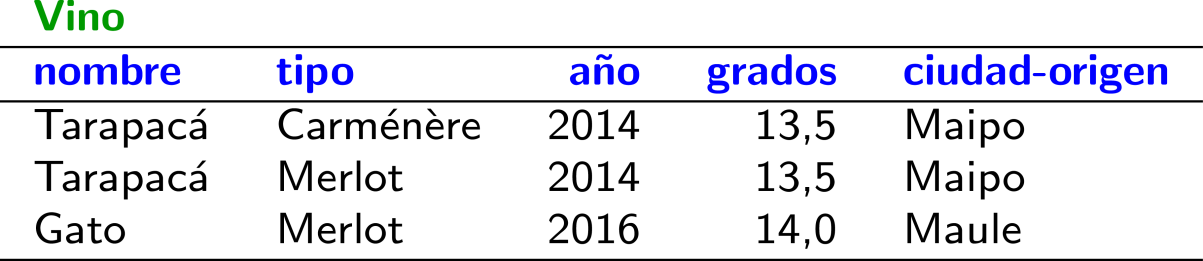 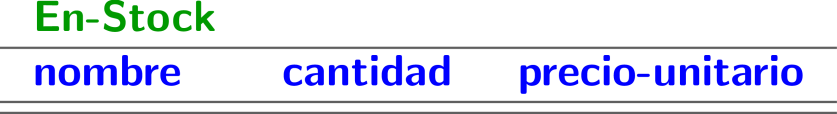 Modelo Relacional: Restricciones
Restricciones (de integridad):
	son restricciones formales
		que imponemos a un esquema
			que todas sus instancias
				deben satisfacer
Modelo Relacional: Restricciones (Llaves)
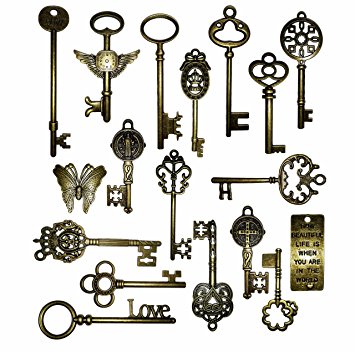 Modelo Relacional: Restricciones (Llaves)
Un conjunto de atributos de una relación 
    forma una súper llave
        si no permitimos que existan 
            dos (o más) tuplas para esa relación
	     con los mismos valores
	        en todos los atributos de la llave
Modelo Relacional: Restricciones (Llaves)
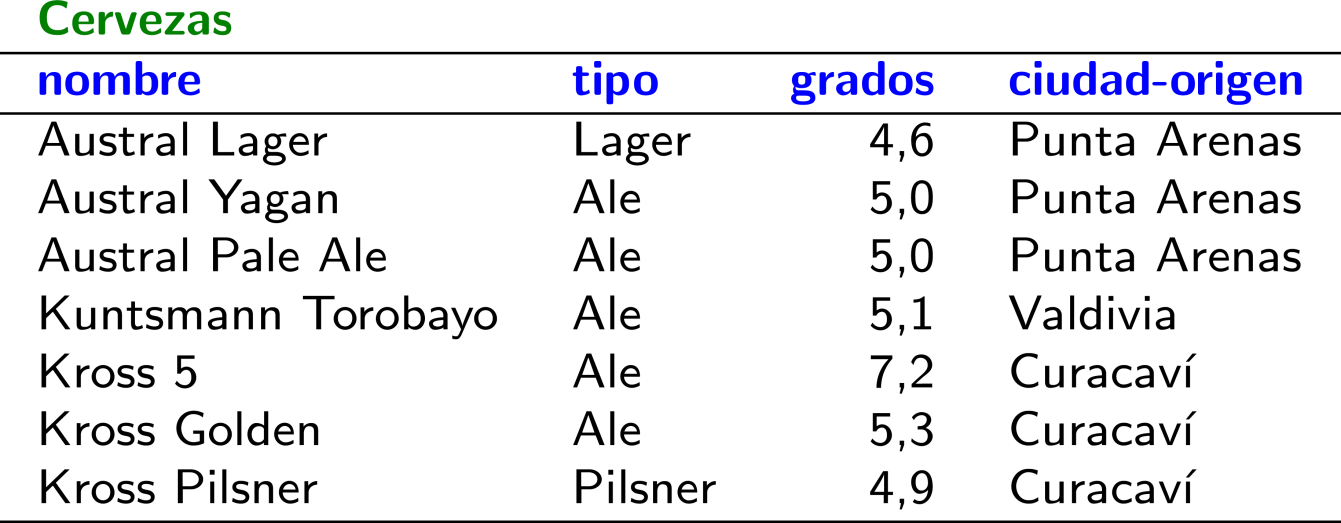 ¿Una súper llave?
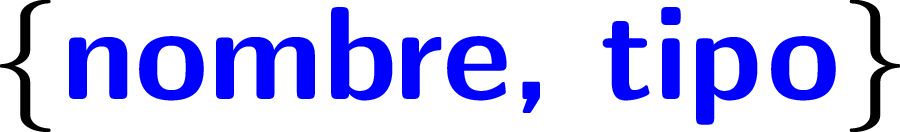 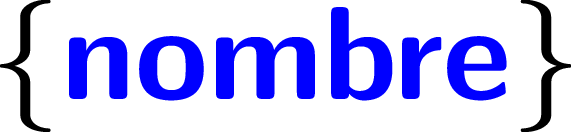 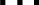 Modelo Relacional: Restricciones (Llaves)
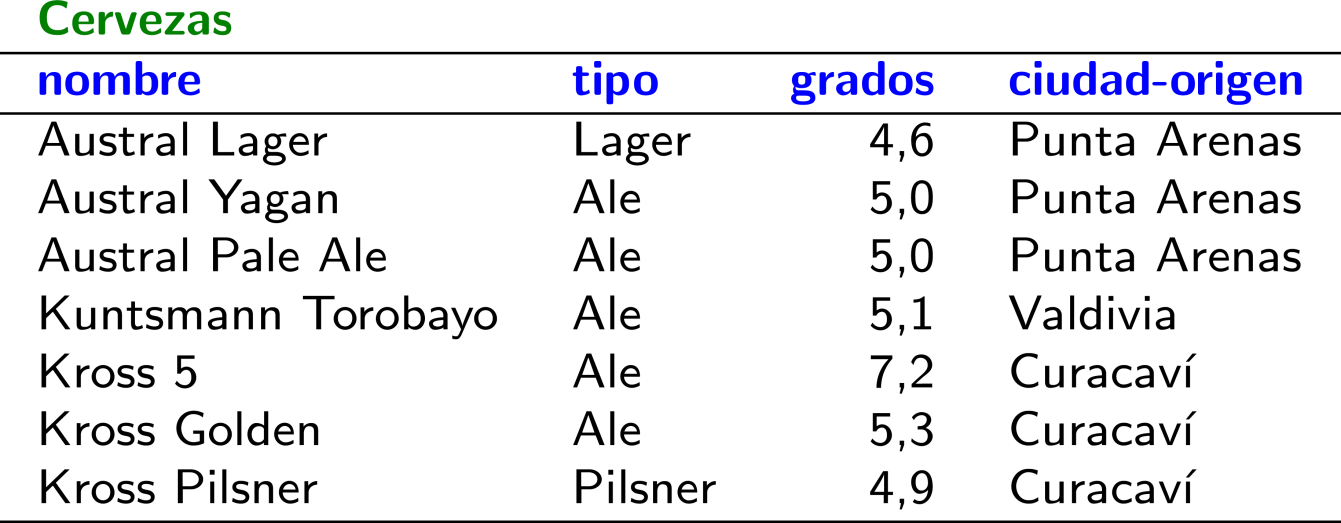 ¿Entonces la siguiente es 
una súper llave?
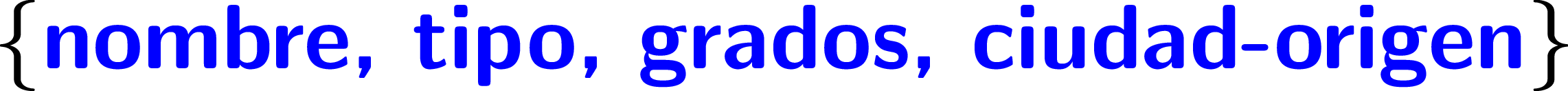 Sí.
Modelo Relacional: Restricciones (Llaves)
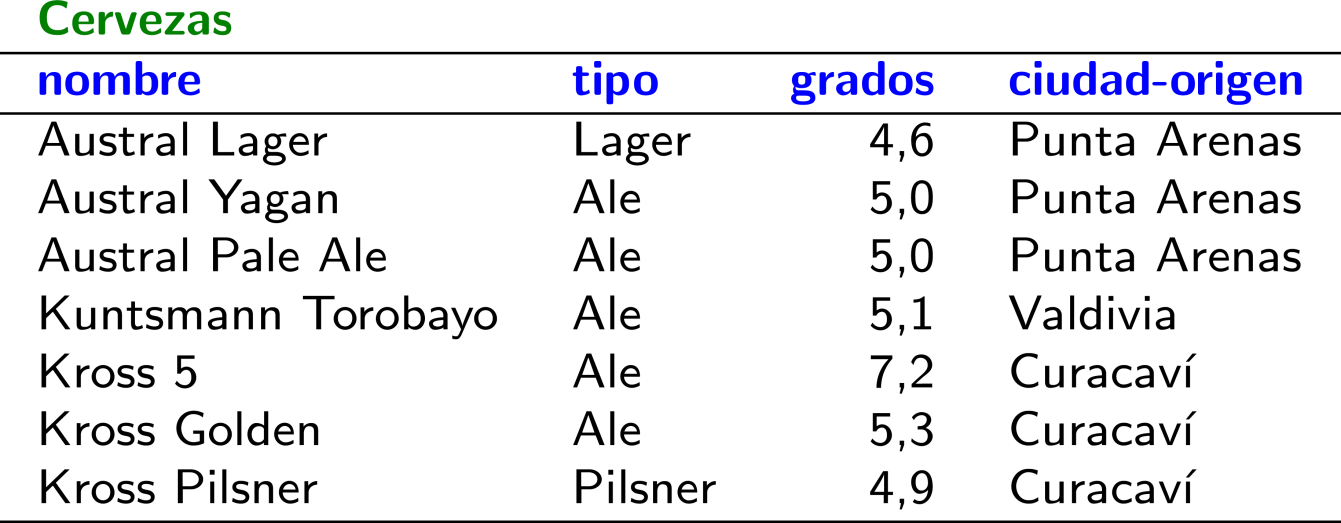 ¿Ok, entonces la siguiente es 
una súper llave?
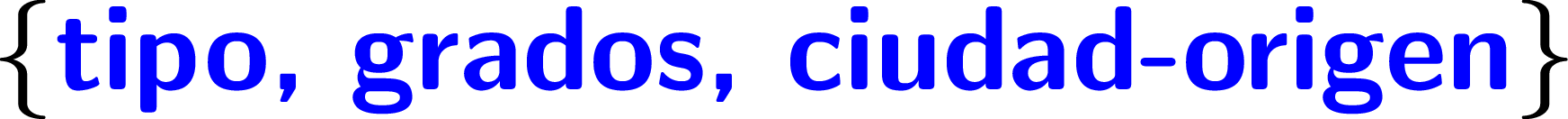 No.
Modelo Relacional: Restricciones (Llaves)
Un conjunto de atributos de una relación 
    forma una llave candidata
        si es una súper llave
            y no hay un subconjunto propio de esos atributos
	       que es una súper llave
Modelo Relacional: Restricciones (Llaves)
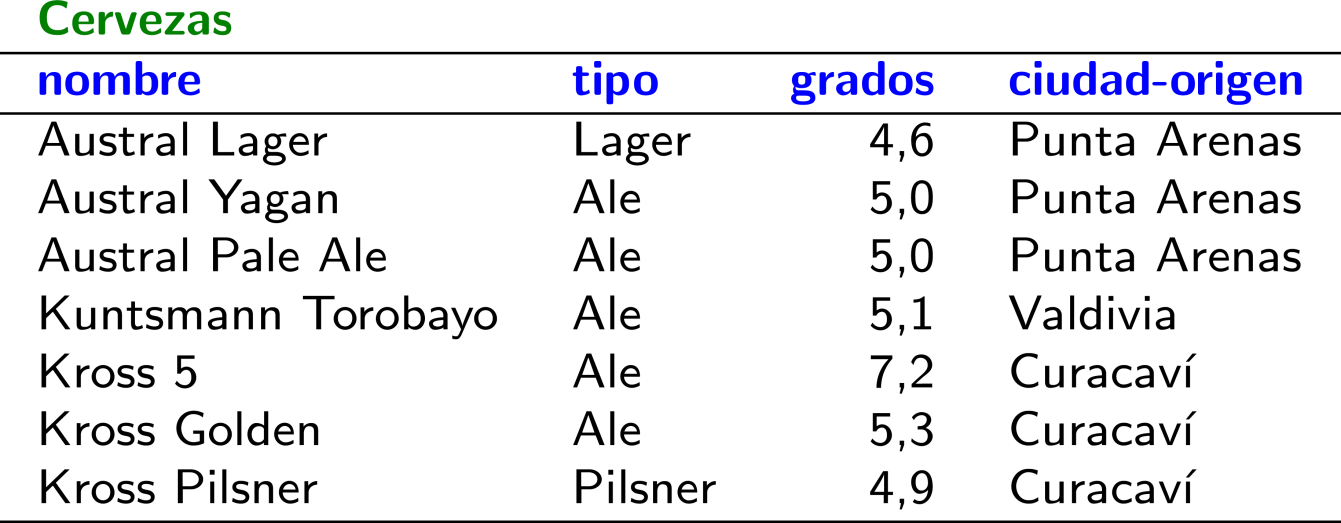 ¿Cuál es la llave candidata 
más natural aquí?
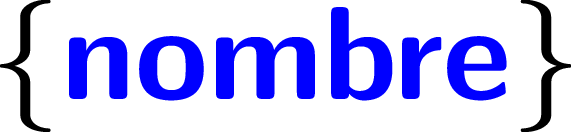 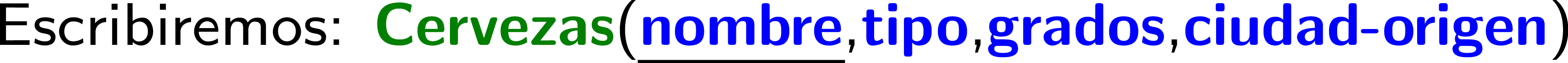 Modelo Relacional: Restricciones (Llaves)
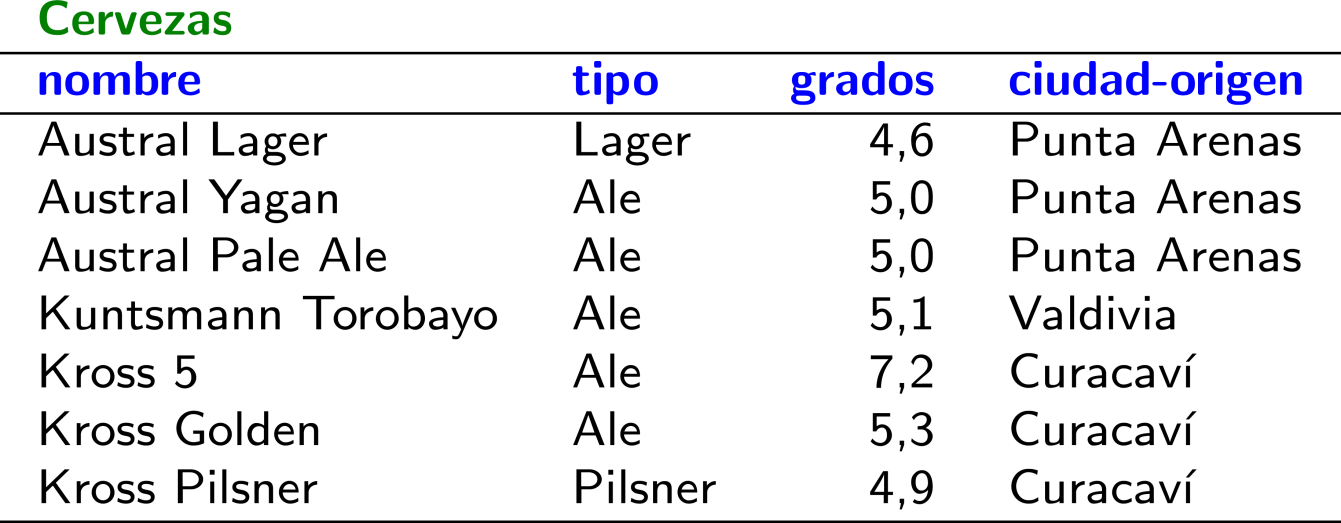 ¿Entonces la siguiente es 
una llave candidata?
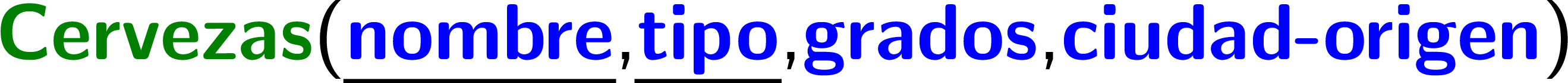 ¡No! Es una súper llave pero hay un subconjunto propio que es una súper llave. 
Entonces no es una llave candidata.
Modelo Relacional: Restricciones (Llaves)
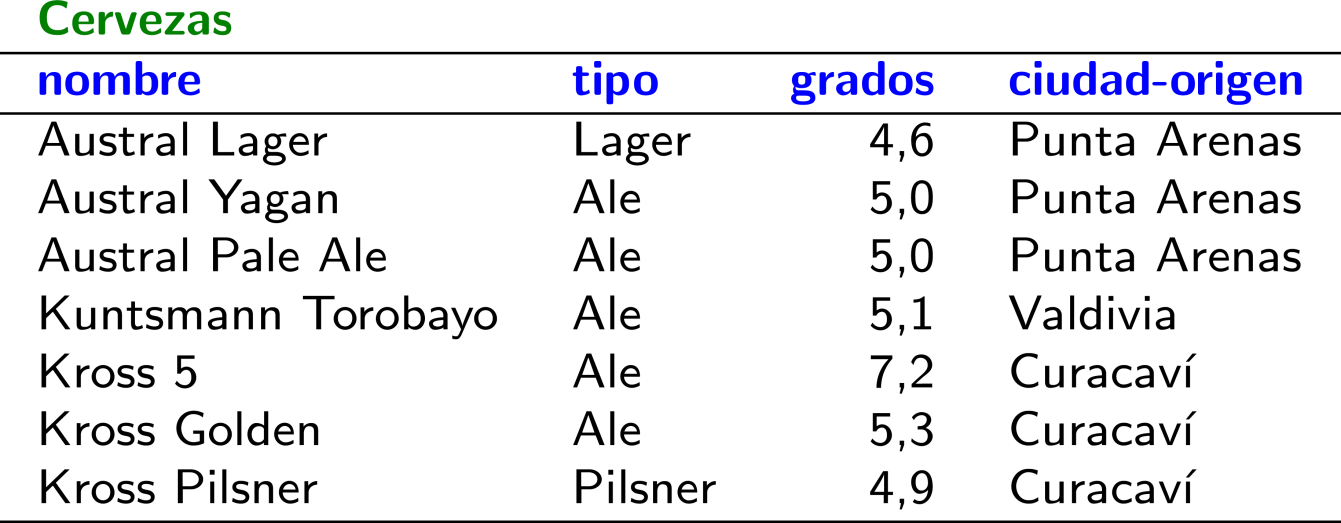 ¿Hay otra llave candidata?
No.

… no es una llave candidata.
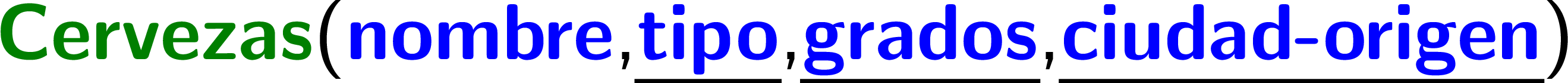 Modelo Relacional: Restricciones (Llaves)
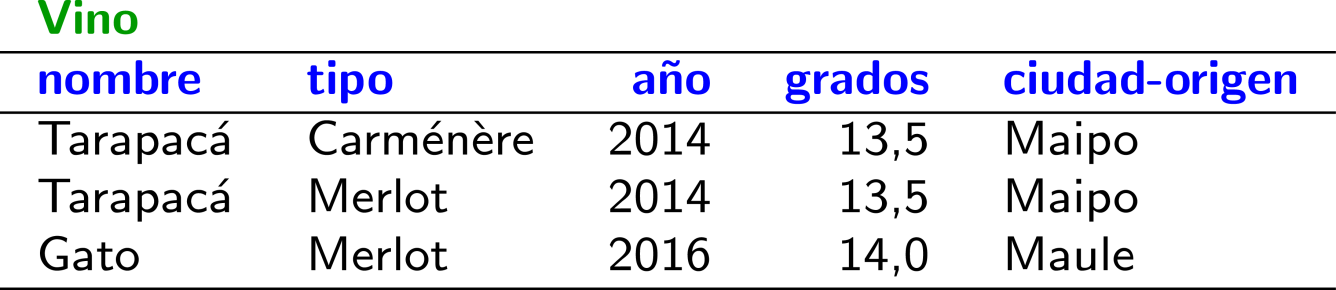 ¿Cuál es la llave candidata aquí?
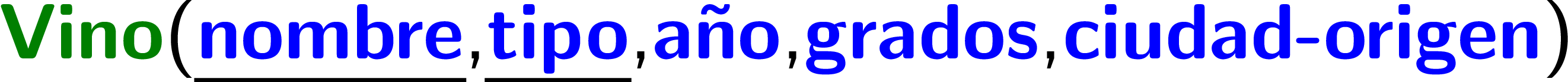 ¿Algún problema aquí?
Modelo Relacional: Restricciones (Llaves)
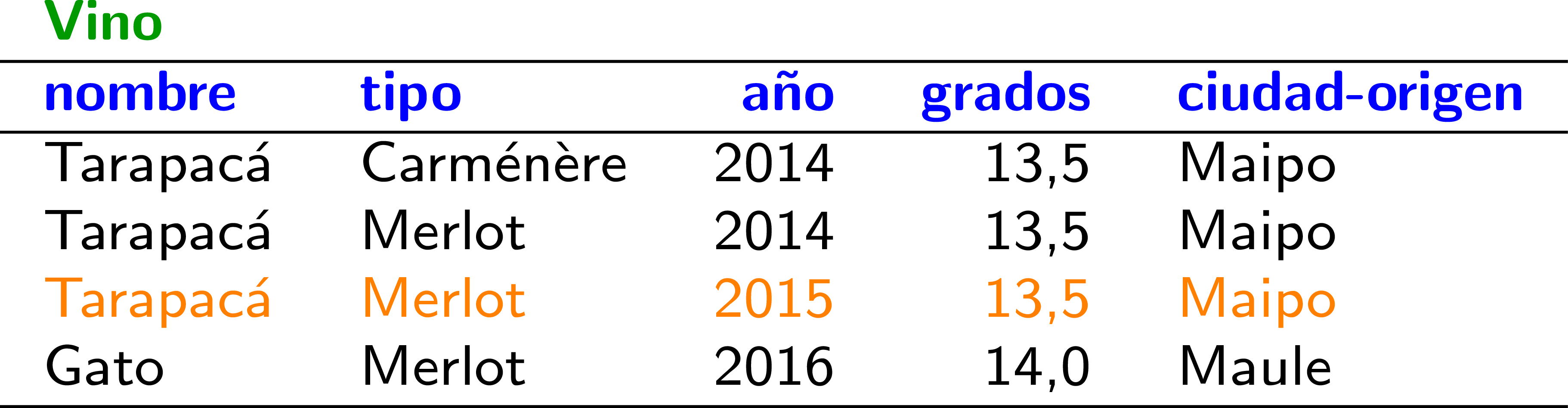 ¿Cuál es la llave candidata aquí?
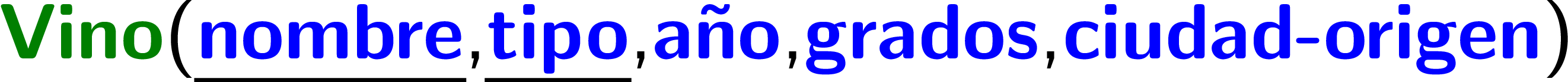 La llave candidata podría ser también …

¡Una llave es una restricción definida, 
no es una descripción de los datos actuales!
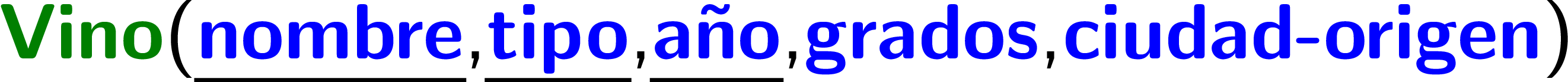 Modelo Relacional: Restricciones (Llaves)
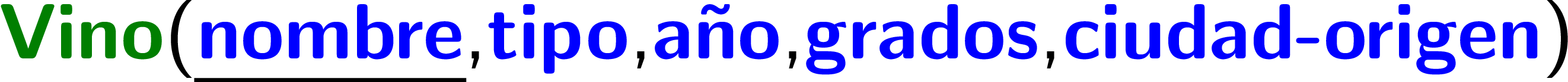 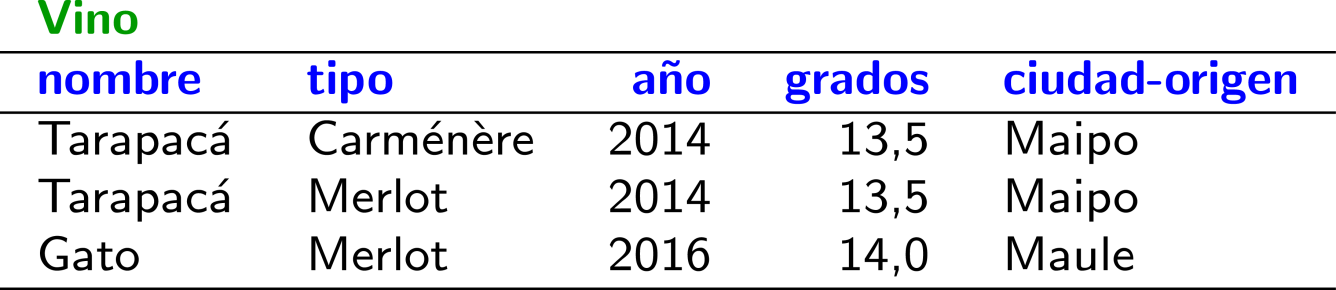 ¿Es una instancia del esquema?
No.
Modelo Relacional: Restricciones (Llaves)
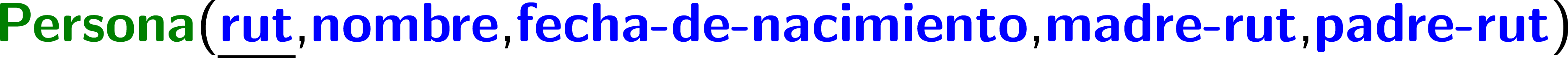 ¿Intuitivamente, hay otra llave candidata?
Probablemente …
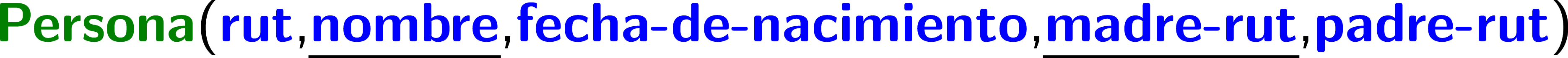 … o puede ser …

(si no tenemos un tipo como Gengis Kan)
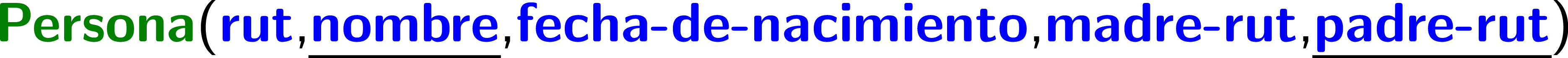 Modelo Relacional: Restricciones (Llaves)
Una súper-llave identifica cada fila; p.ej.:



Una llave candidata es una súper llave mínima; p.ej.:



Se escogerá una de las llaves candidatas como llave primaria:
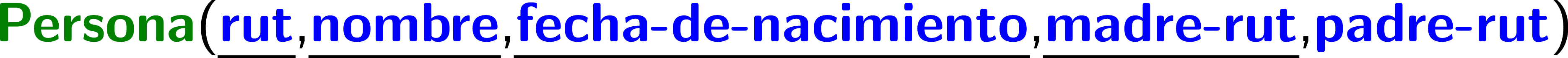 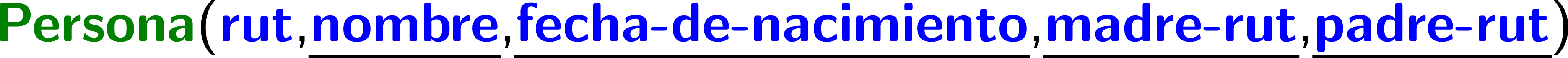 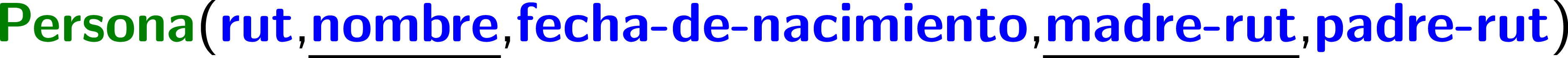 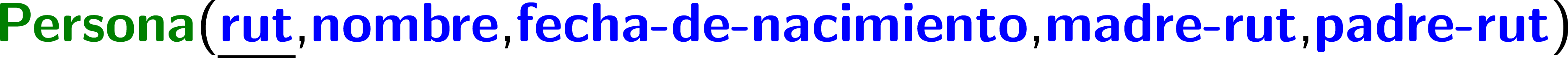 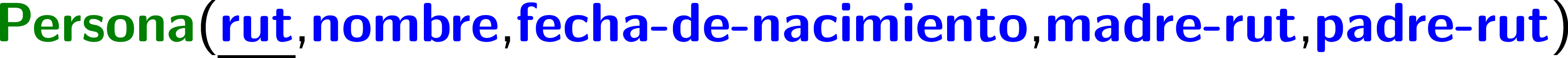 Modelo Relacional: Restricciones (Dependencias funcionales)
Dada una relación 
    y dos conjuntos de atributos X, Y
        X determina funcionalmente Y
            si y solo si
                  cada valor de X en la relación
                          tiene asociado un solo valor de Y
Modelo Relacional:Restricciones (Dependencias funcionales)
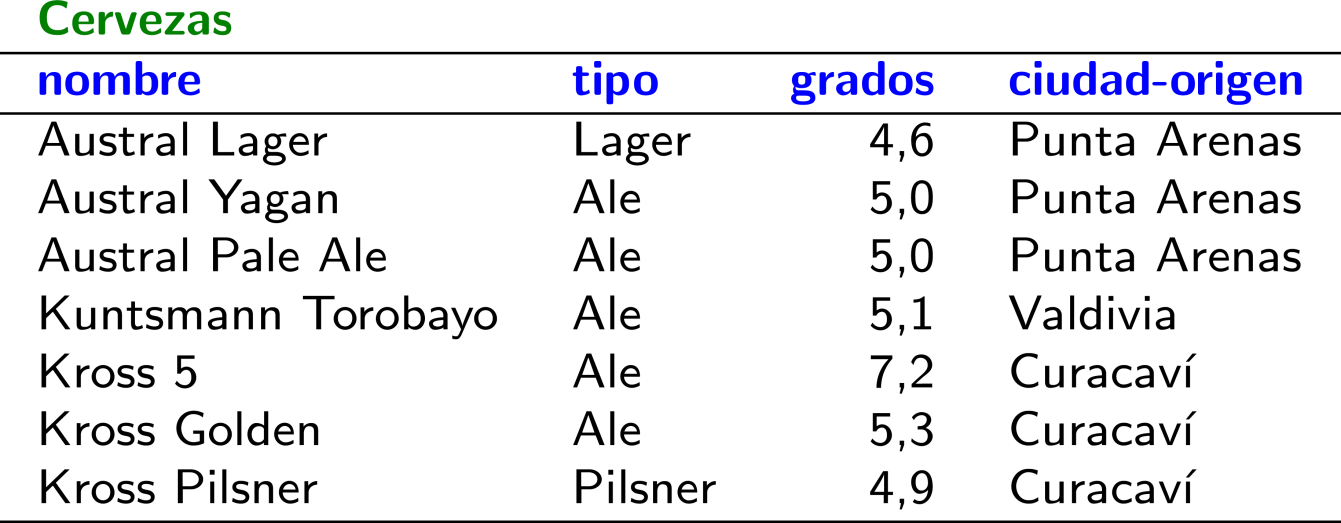 ¿Hay una dependencia funcional aquí?
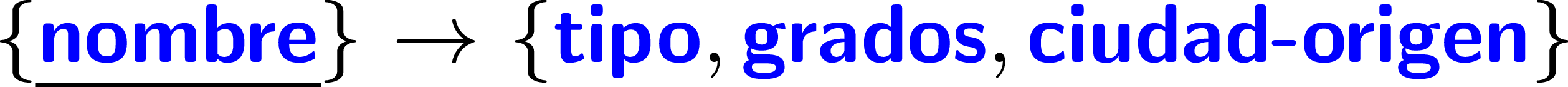 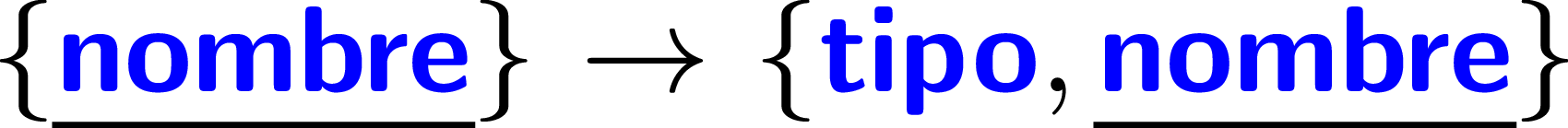 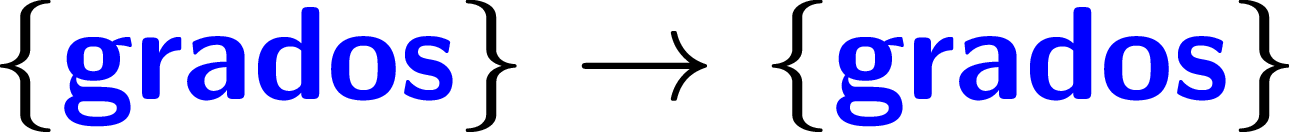 (en estos datos)
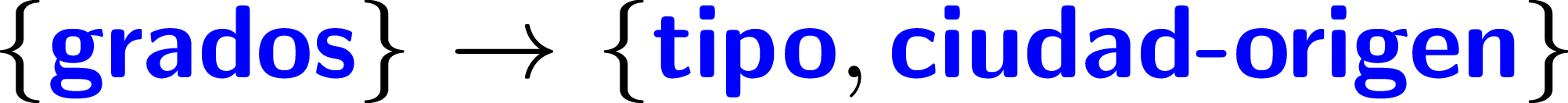 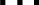 Modelo Relacional:Restricciones (Dependencias funcionales)
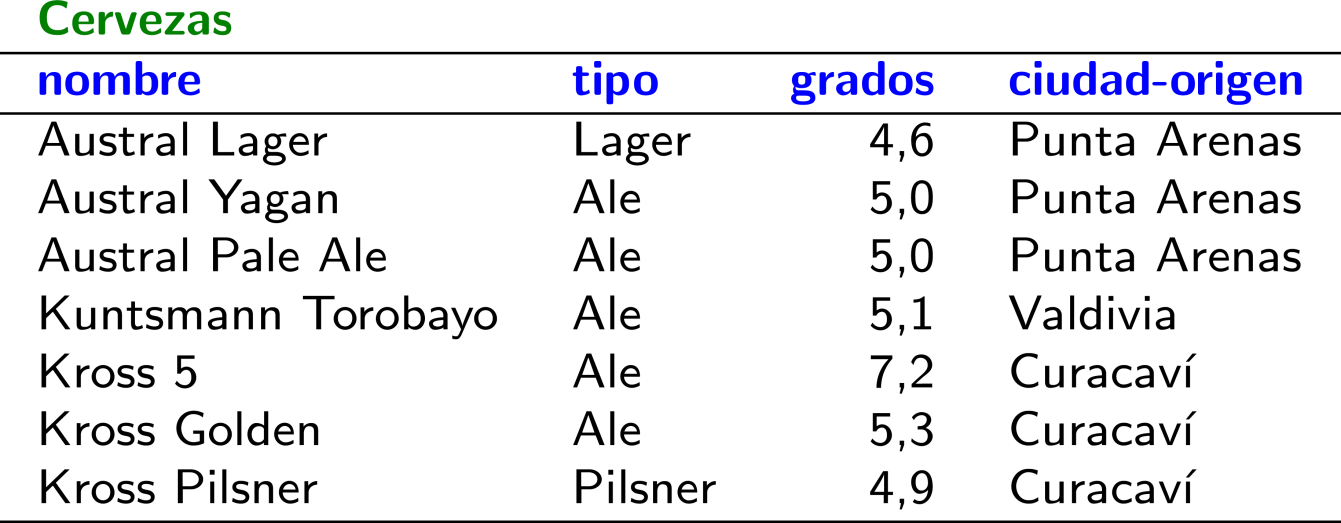 ¿Hay una dependencia funcional aquí?
¡Una dependencia funcional es una restricción definida, no una descripción de los datos actuales!
(en estos datos)
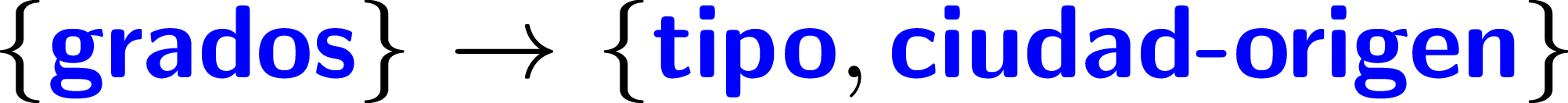 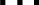 Modelo Relacional:Restricciones (Dependencias funcionales)
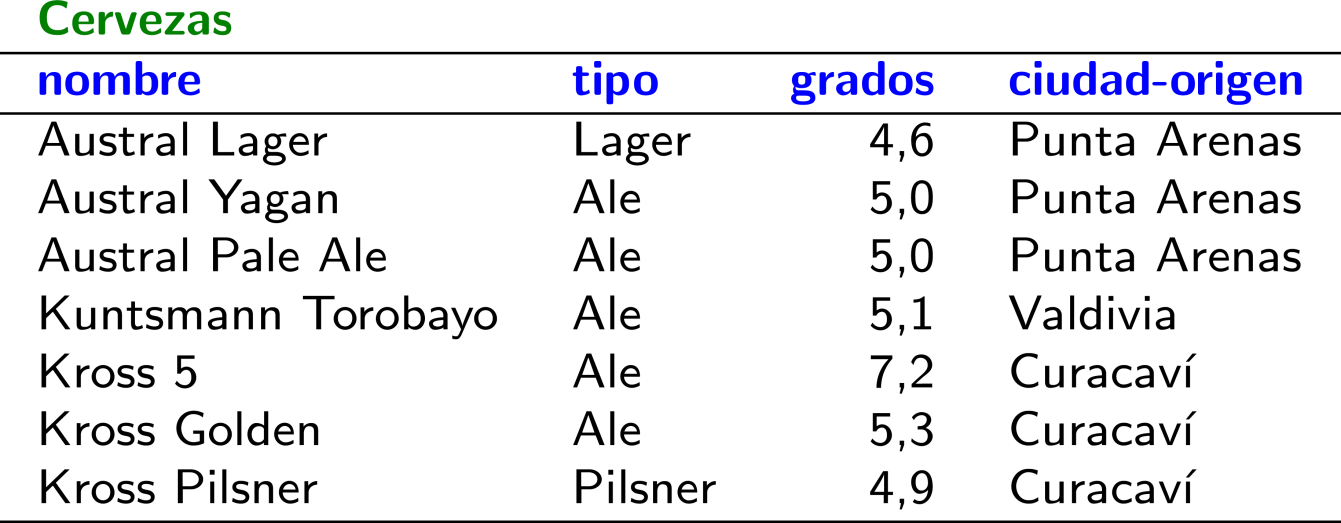 ¿Es una dependencia funcional?
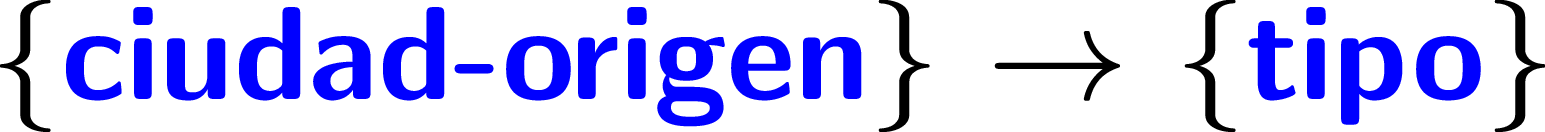 ¡No!
Modelo Relacional:Restricciones (Dependencias funcionales)
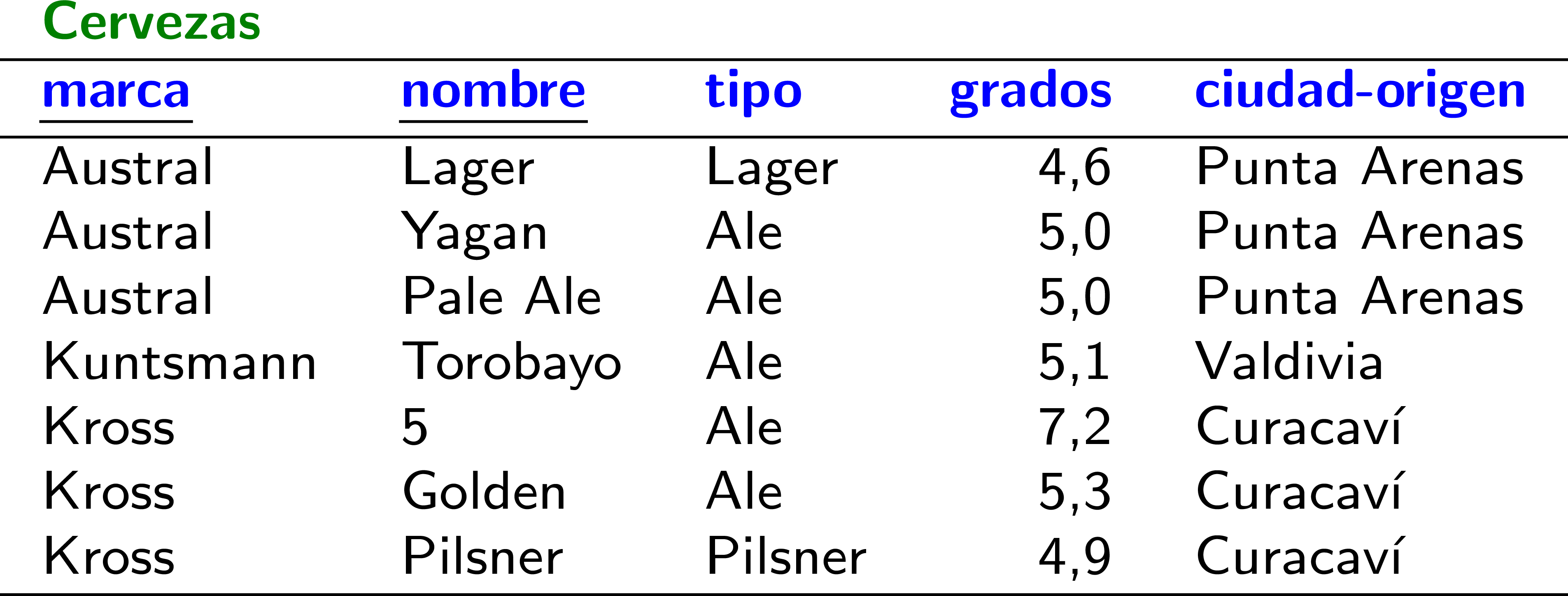 ¿Hay una dependencia funcional aquí 
usando la llave primaria (a la izquierda)?
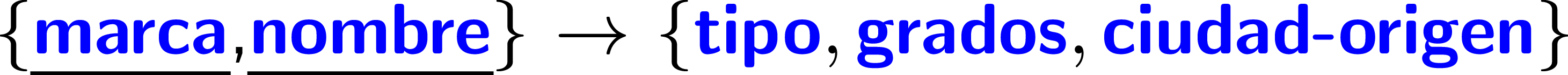 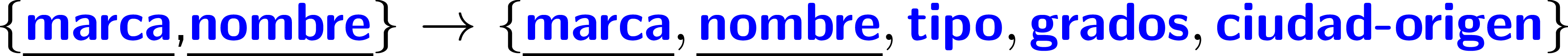 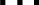 Modelo Relacional: Restricciones (Dependencias funcionales)
Una llave (súper o candidata)
    de una relación 
        determina funcionalmente          
             todos los atributos
                    de la relación
Modelo Relacional:Restricciones (Dependencias funcionales)
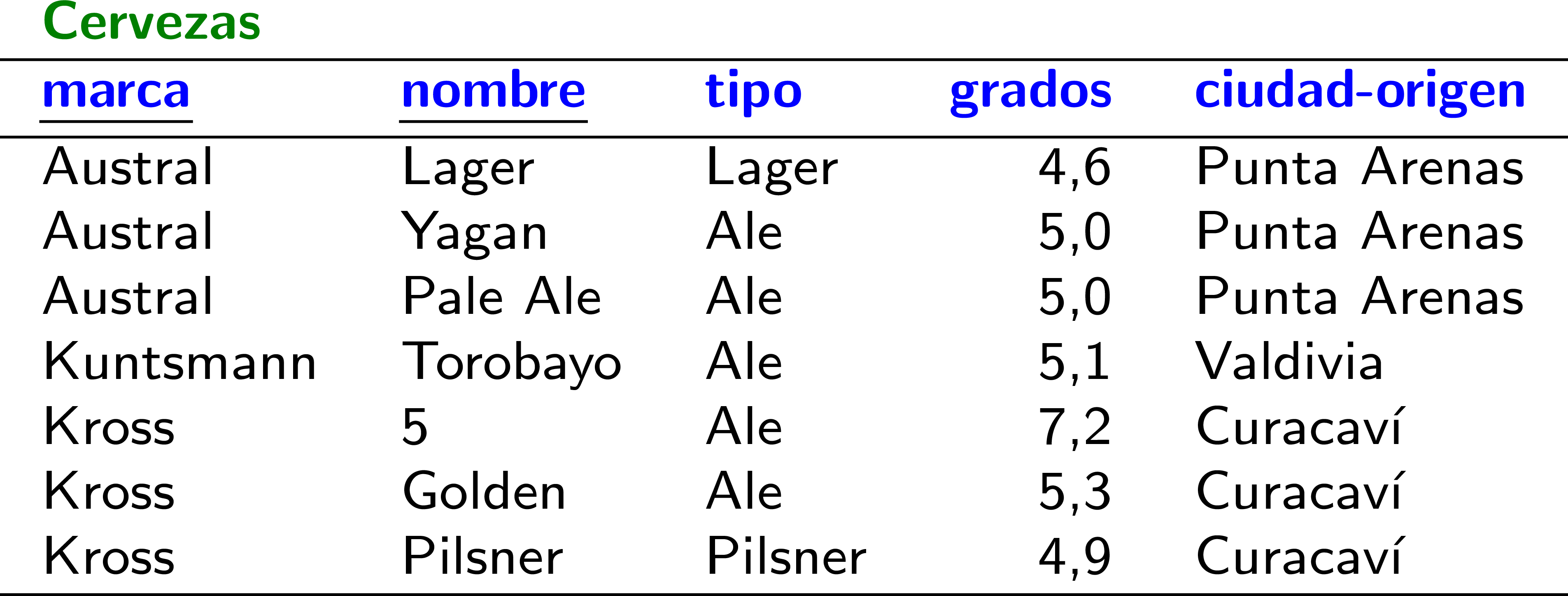 ¿Cómo podemos encontrar las llaves candidatas 
usando las dependencias funcionales?
Además, si la parte izquierda es mínima en este respecto, es …
una llave candidata.
Si la parte derecha contiene todos los atributos, 
la parte izquierda es …
una súper llave.
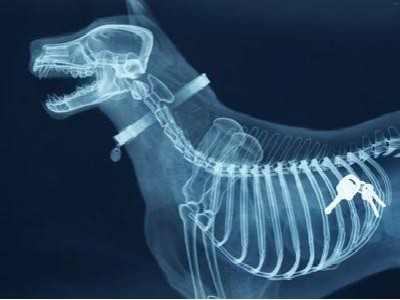 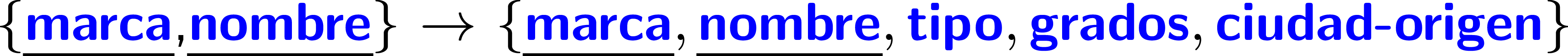 Un problema con el vino
Modelo Relacional: Restricciones
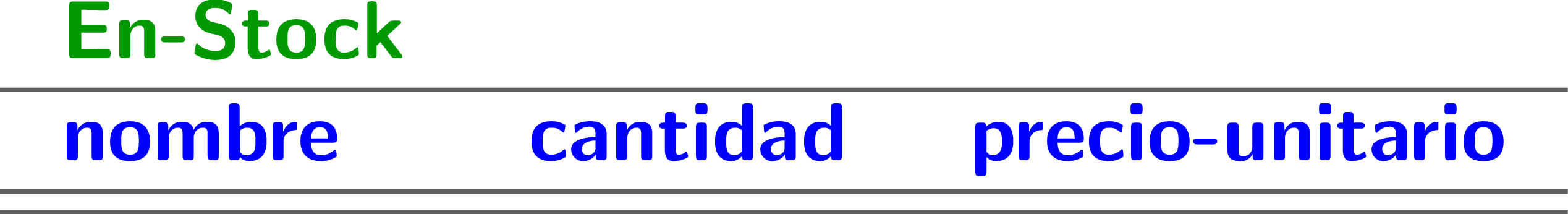 ¿Cuál es la llave primaria más natural?
(Hay que pensar en el futuro también)
¿                                                         ?
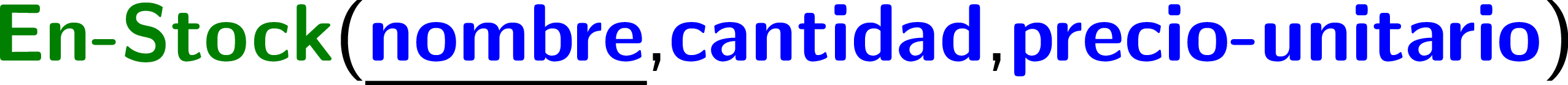 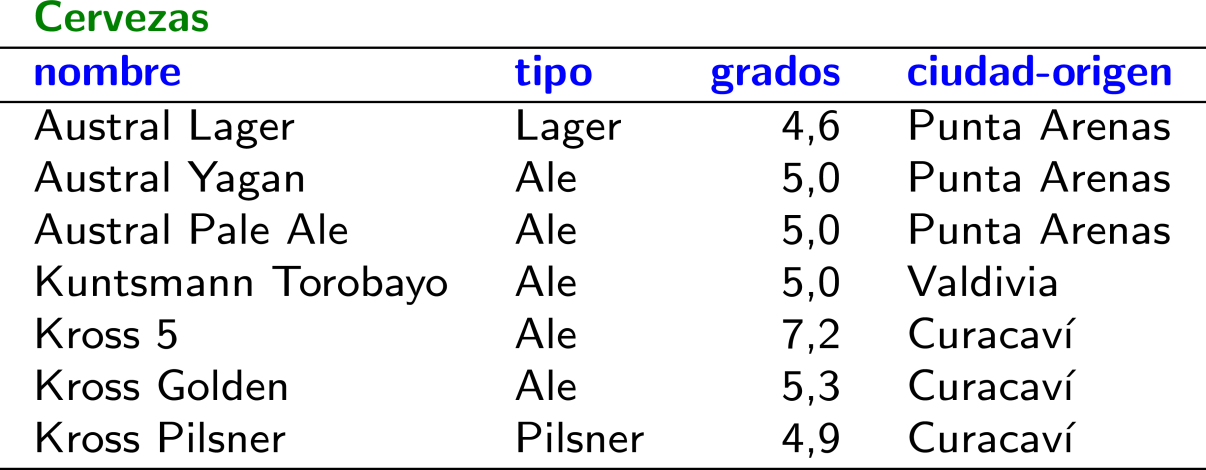 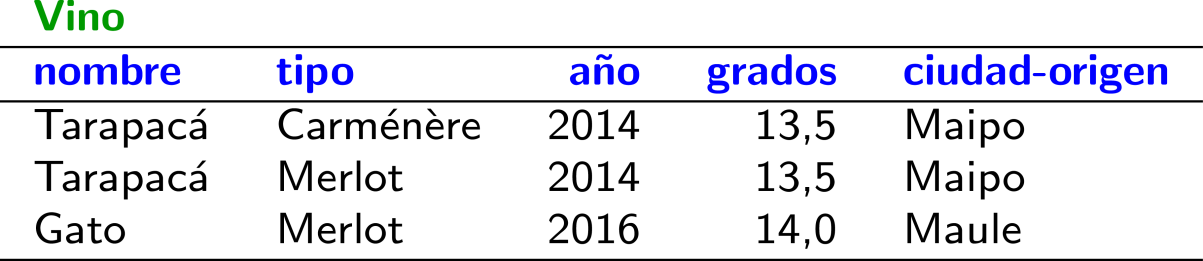 ¿Cómo podemos solucionar
este problema?
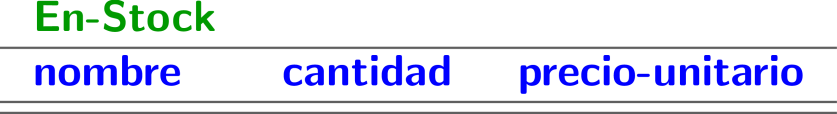 Modelo Relacional: Restricciones
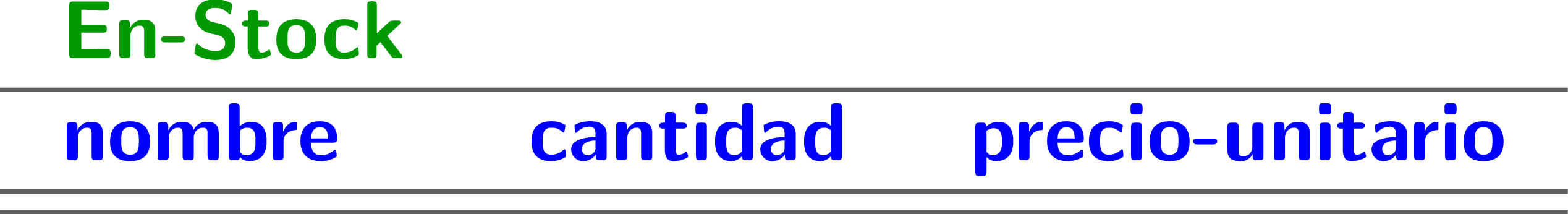 ¿Cuál es la llave primaria más natural?
(Hay que pensar en el futuro también)
¿                                                         ?
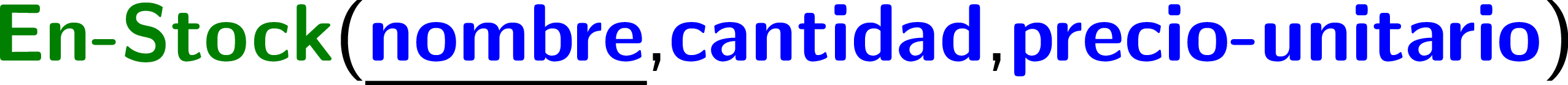 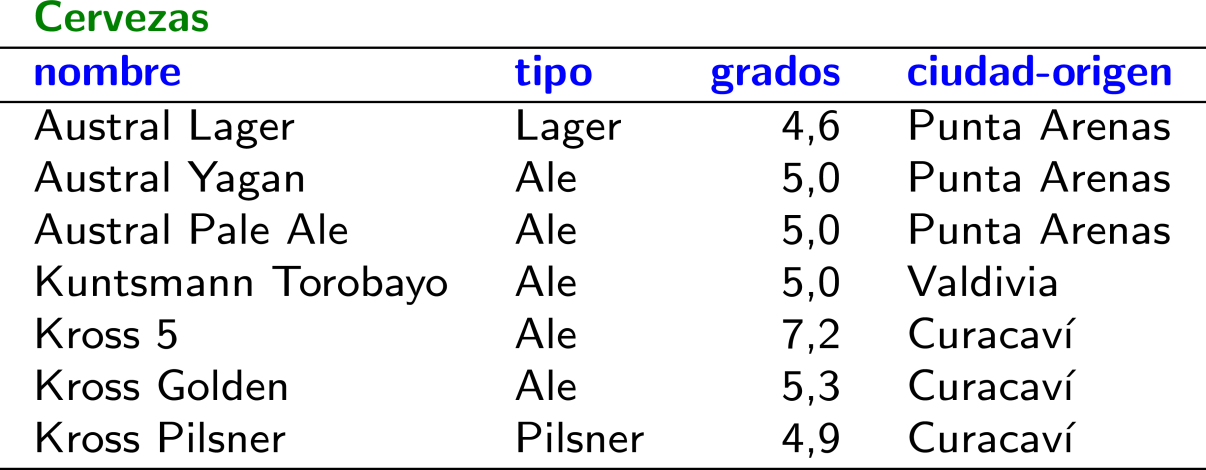 ¿Cómo podemos solucionar este problema?
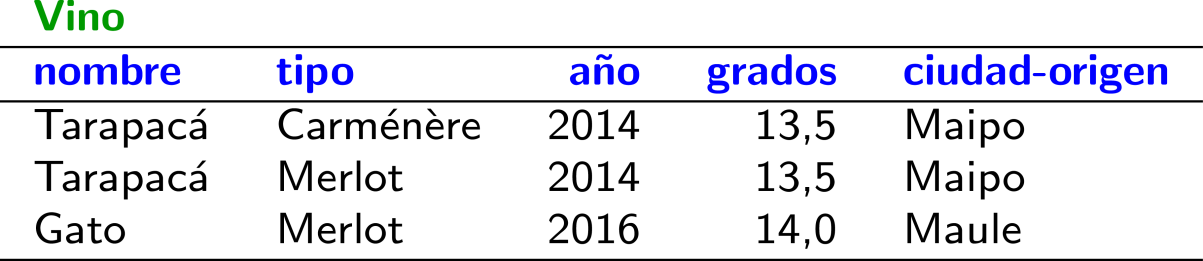 ¿Cómo podemos solucionar
este problema?
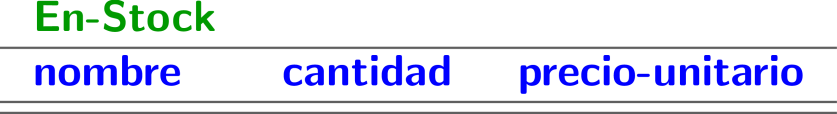 Solución 1: 	¿Un nombre de vino más especifico?
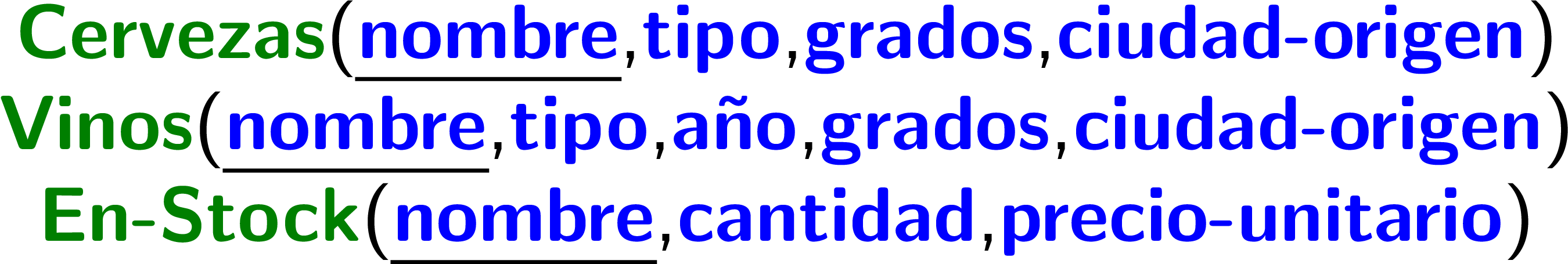 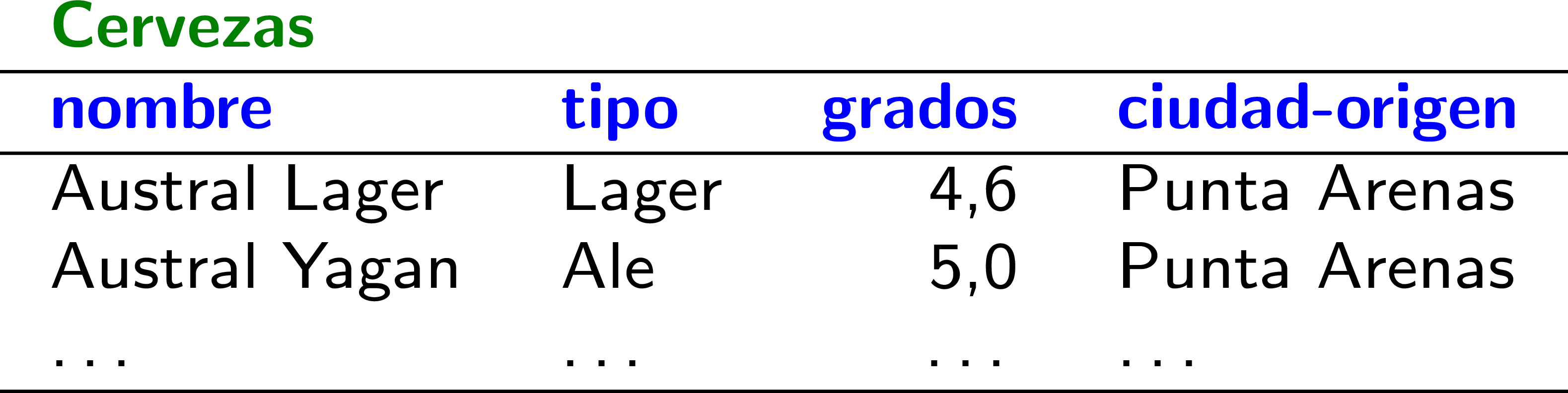 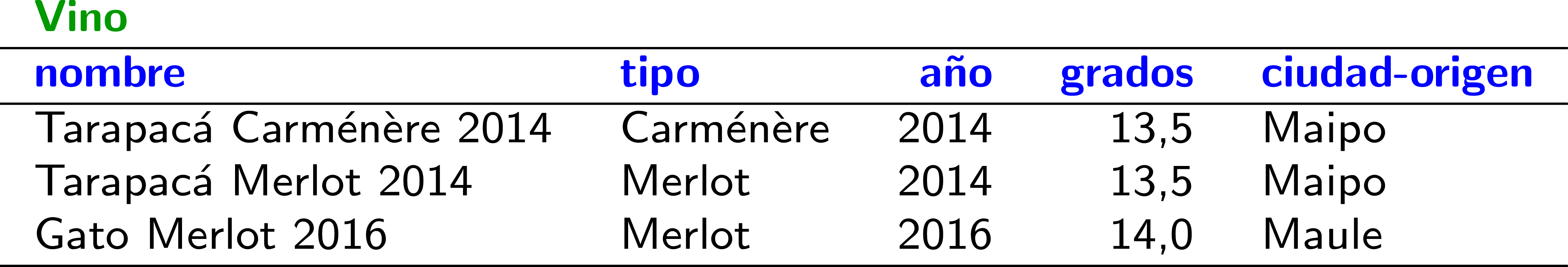 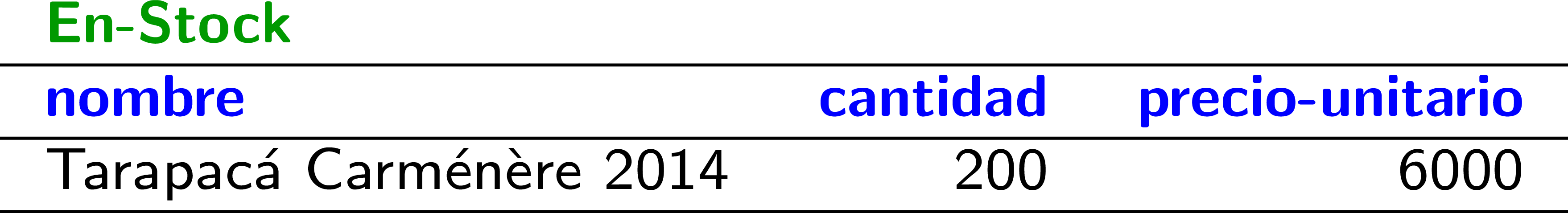 Solución 2: 	¿Un atributo nuevo: id? (¿p.ej., el código de barras?)
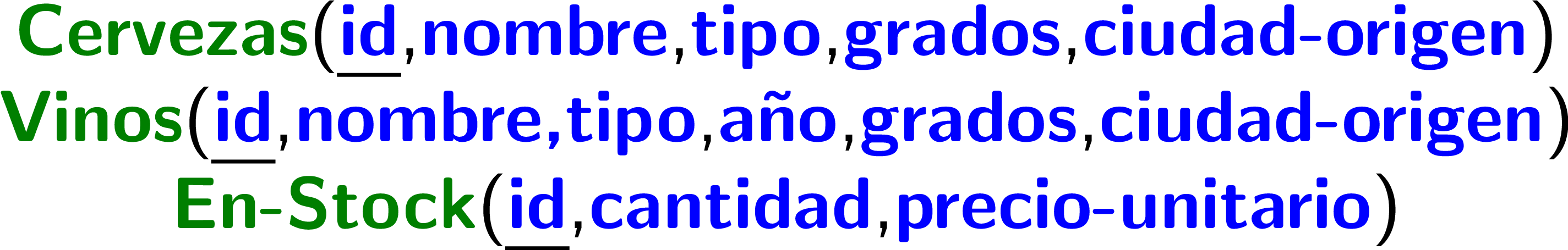 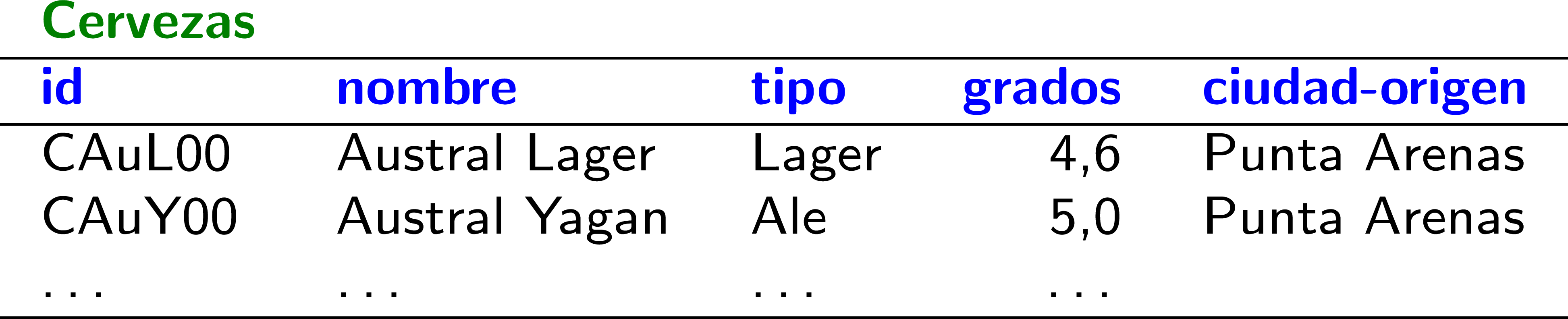 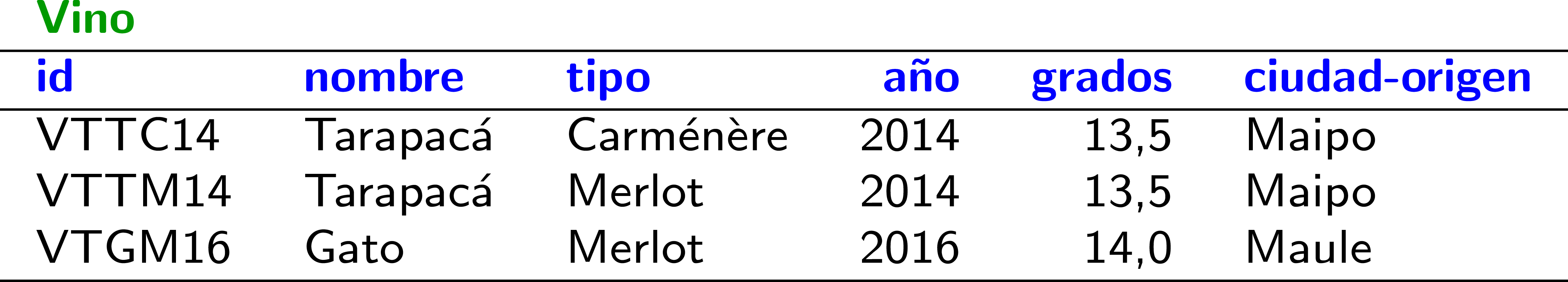 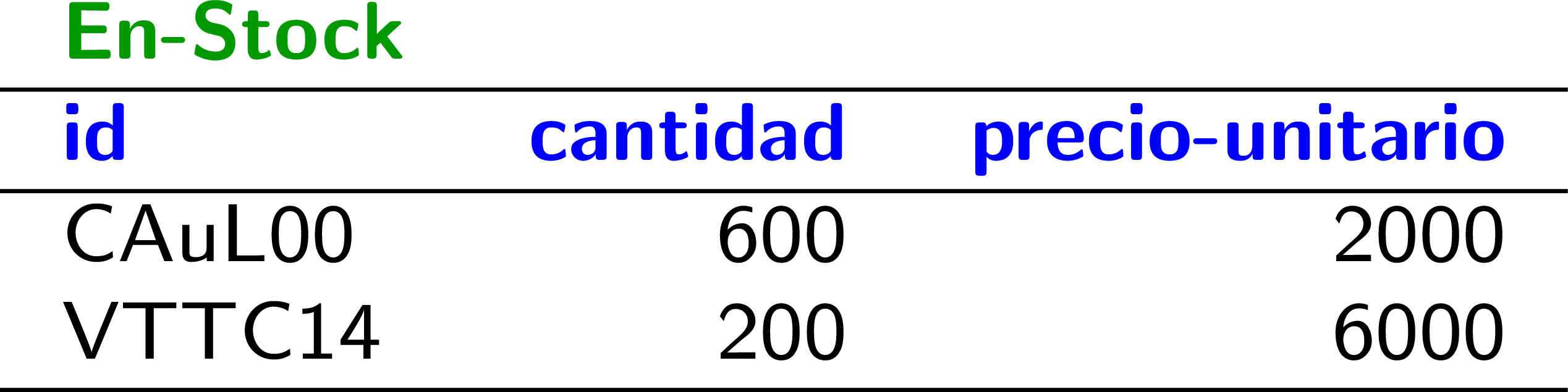 Solución 3: 	¿Una tabla “En-Stock” para vino y cerveza?
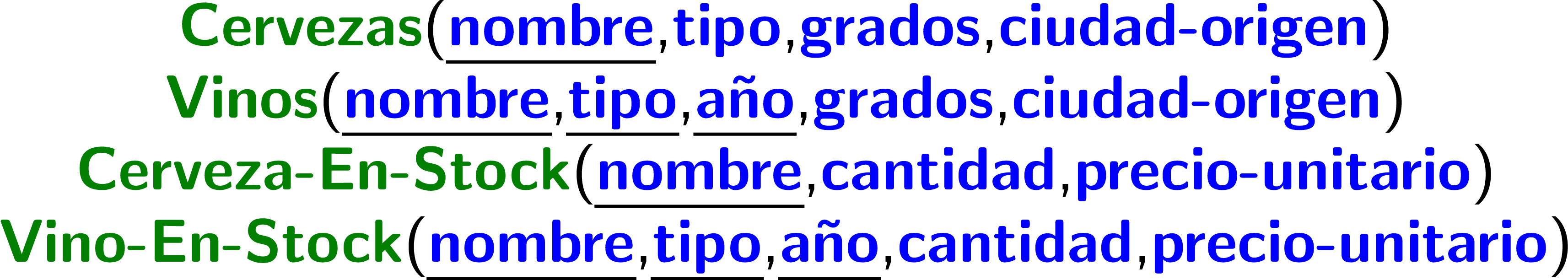 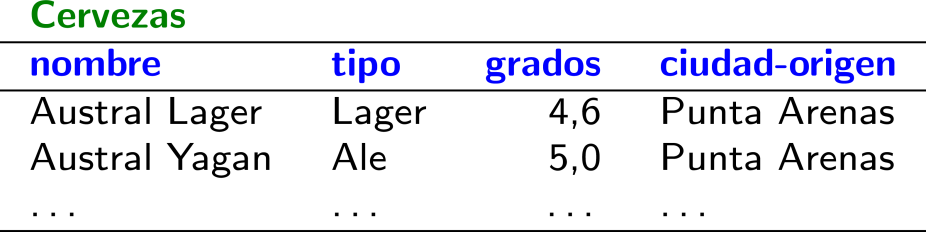 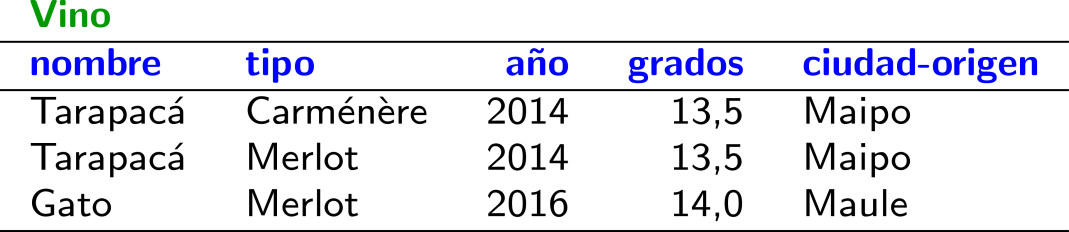 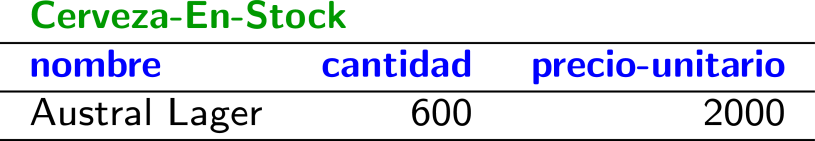 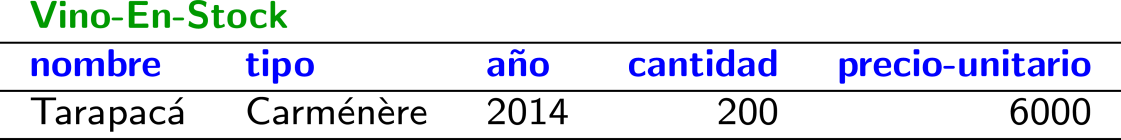 Solución 4: 	¿Combinemos las tablas?
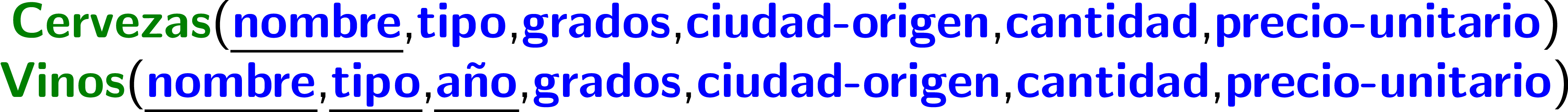 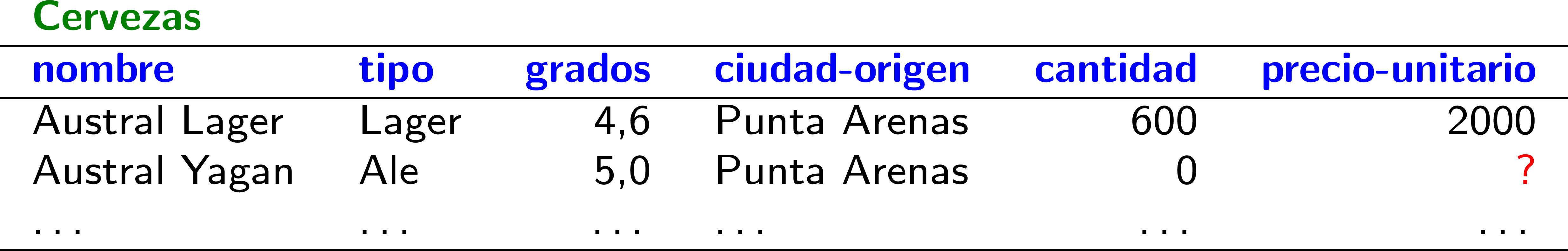 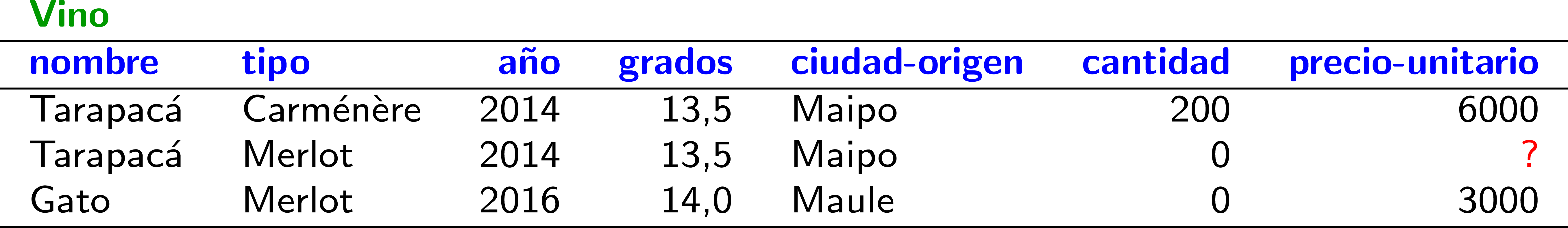 Solución 5: 	¿Tomar todo el vino en stock?
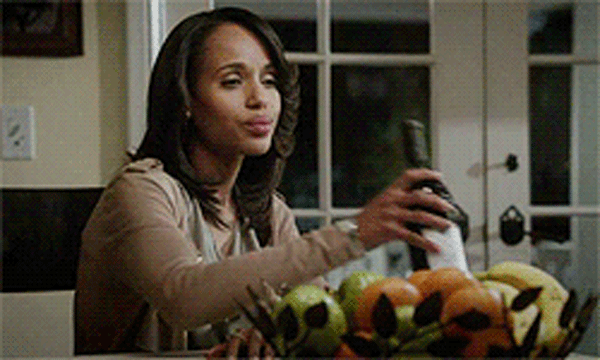 ¿Podemos evitar este tipo de problema?
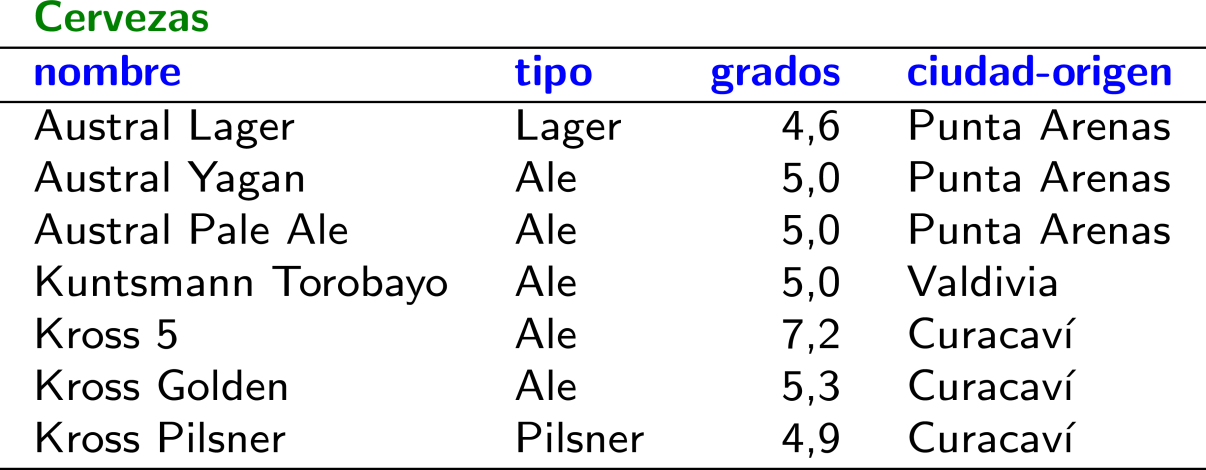 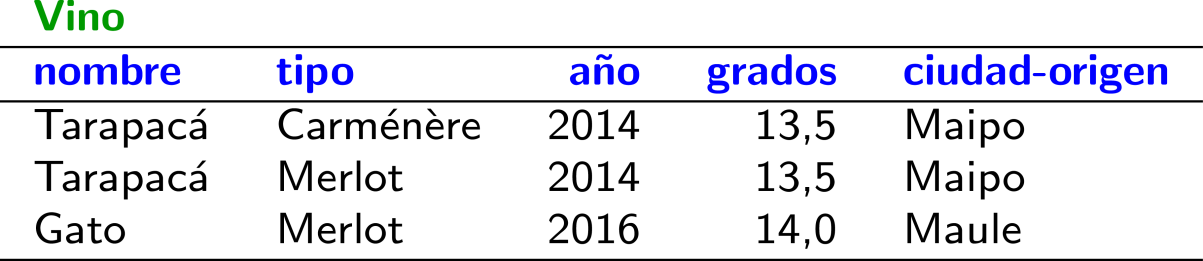 ¿Cómo podemos solucionar
este problema?
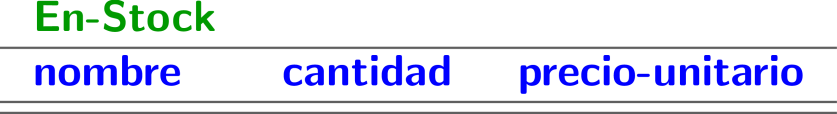 Diseño conceptual:	el diagrama Entidad–Relación
Capítulo 2 | Ramakrishnan / Gehrke
Una pregunta más general:Conceptualmente: ¿qué estamos describiendo?
Entidades:

Atributos de entidades:

Relaciones entre entidades:
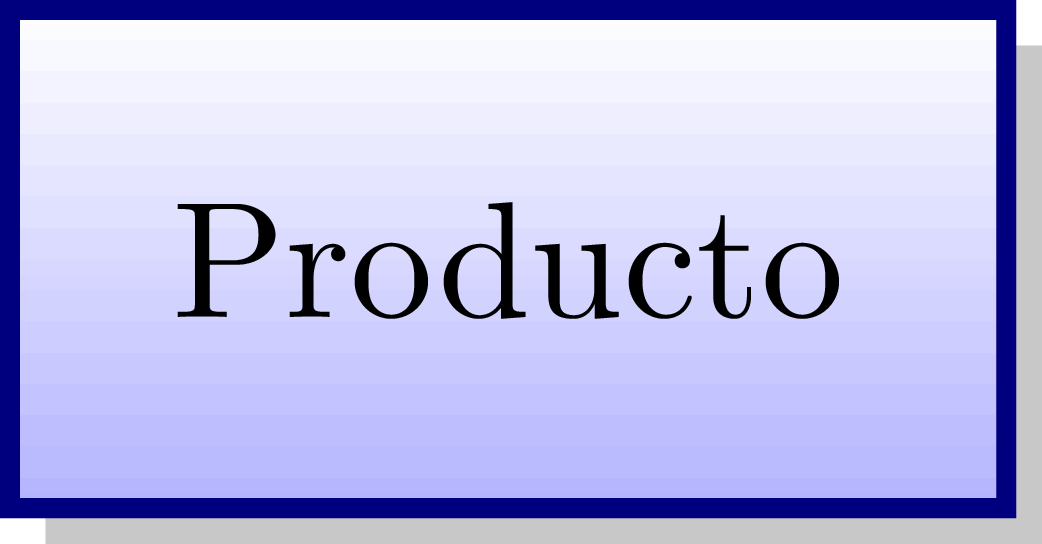 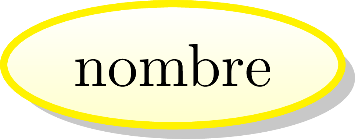 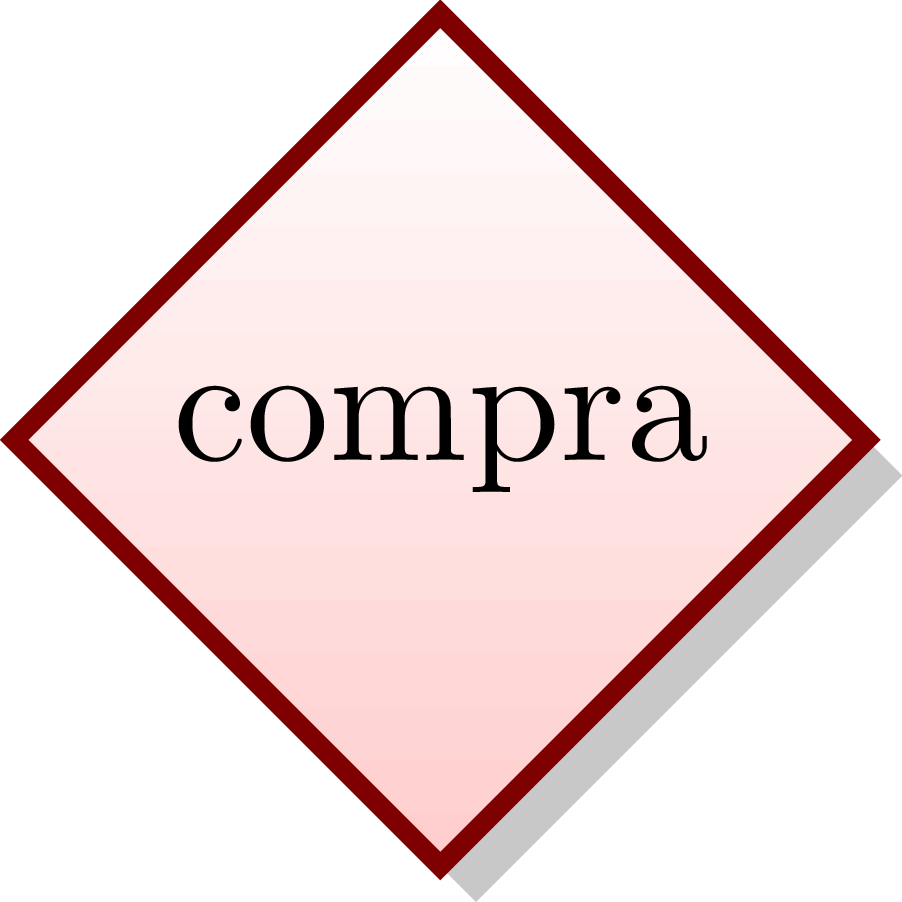 Diagramas: Entidad–Relación (ER)
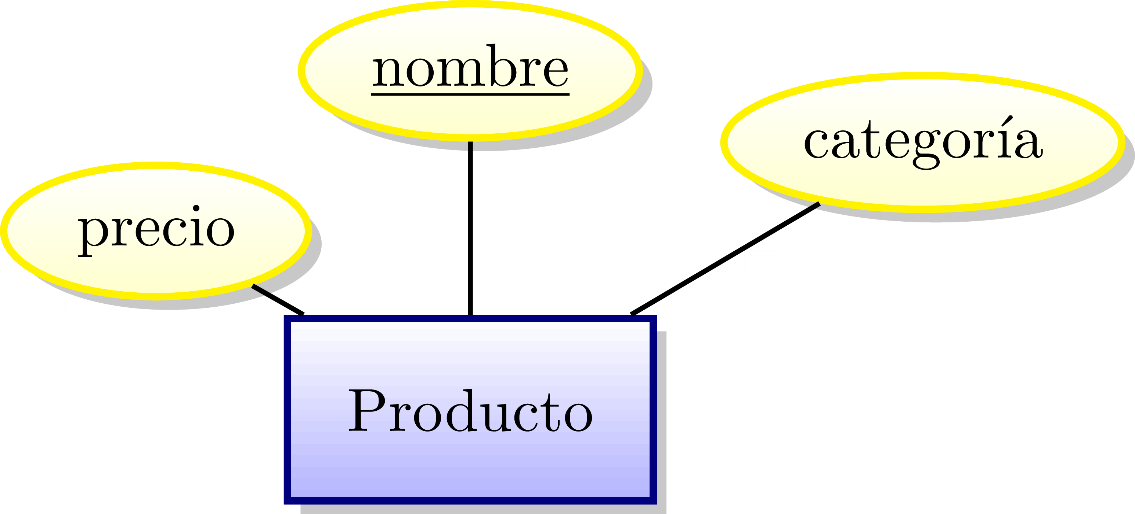 ER: Llaves (son obligatorias para cada entidad)
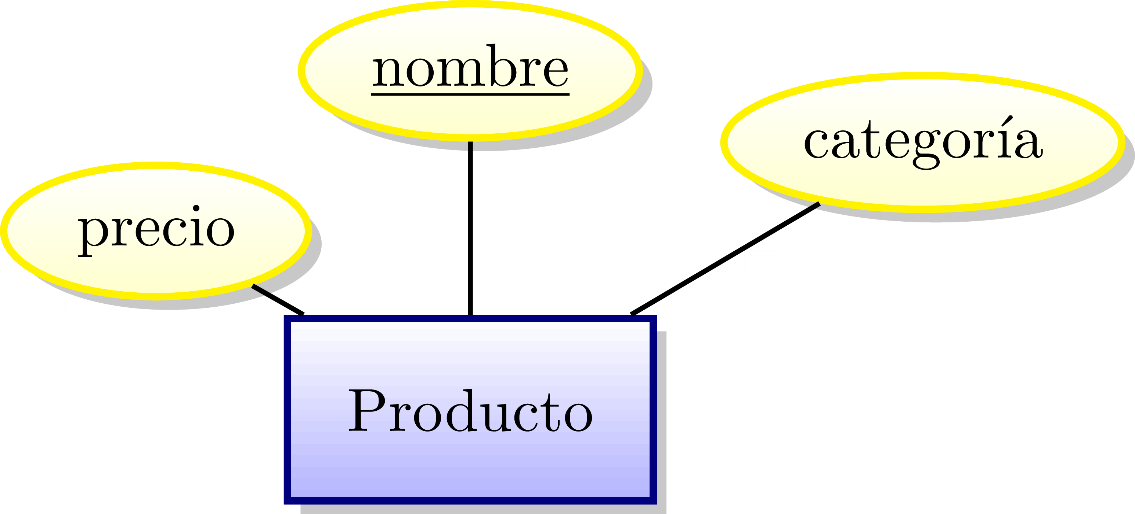 ER: Relaciones Binarias(Dos entidades relacionadas)
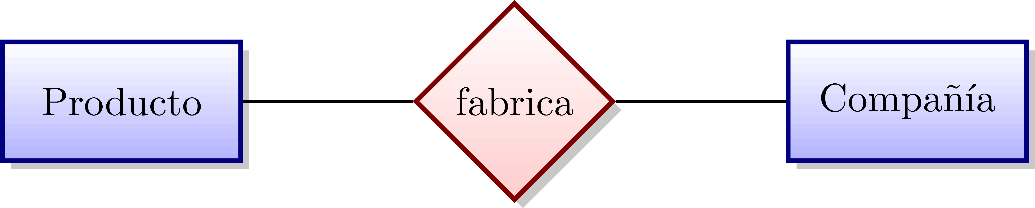 ER: Relaciones Binarias(Dos entidades relacionadas)
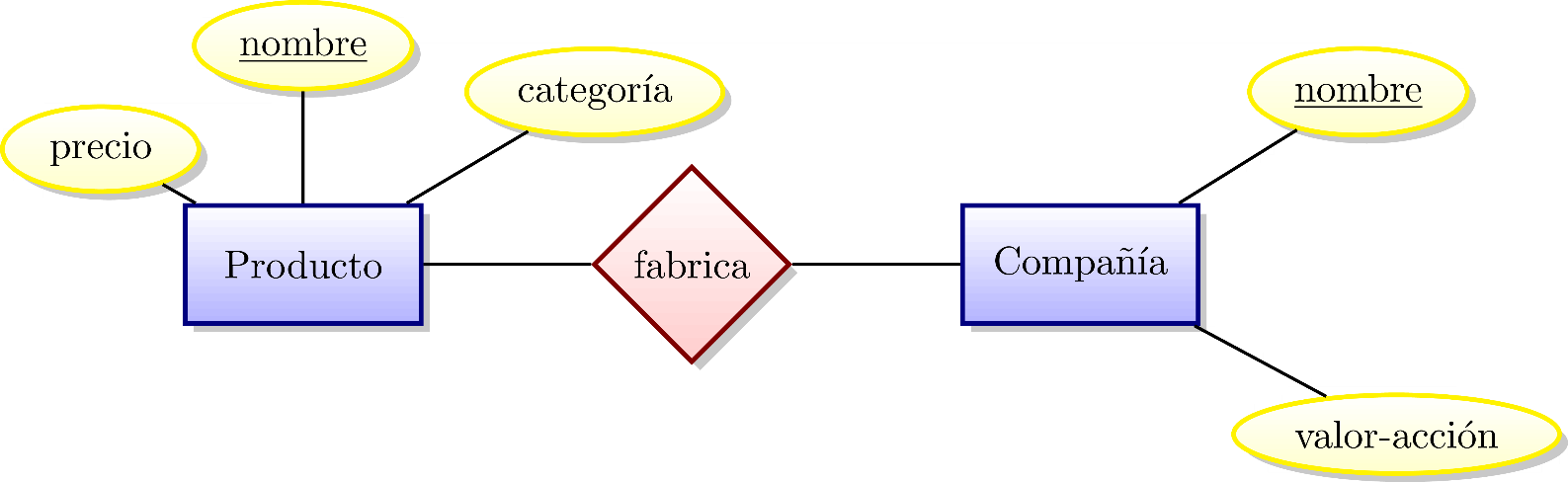 ER: Relaciones BinariasAtributos de Relaciones
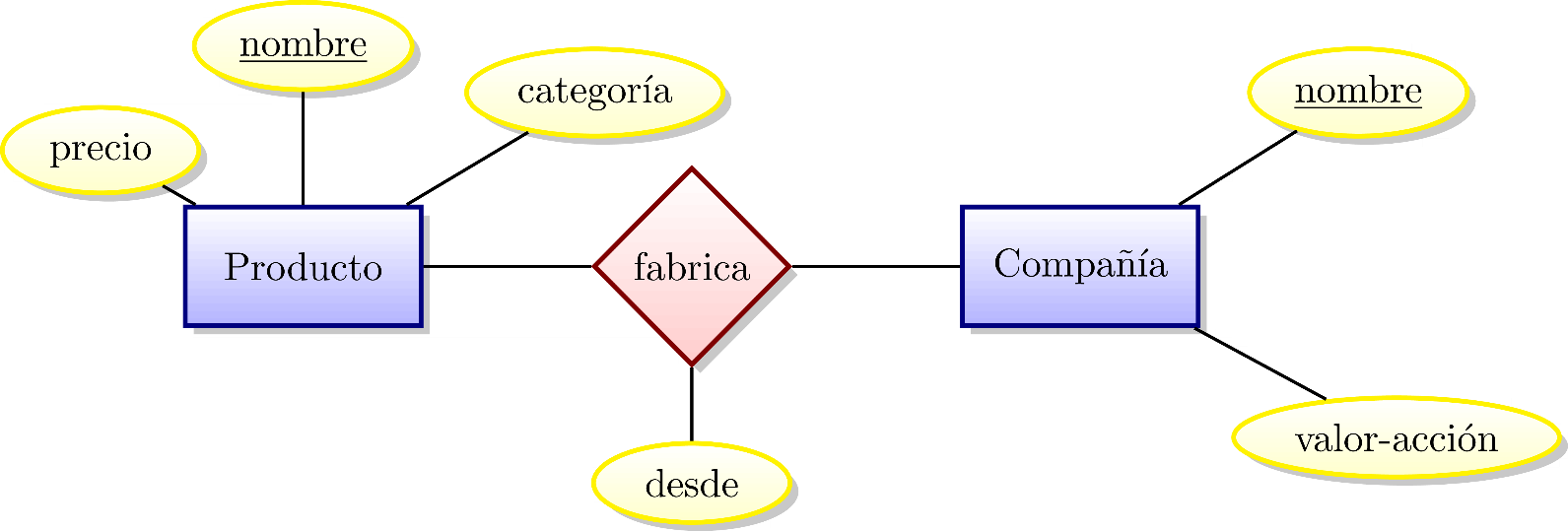 Relaciones tienen
atributos descriptivos
(no se pueden usarlos como parte de una llave)
ER: Relaciones Binarias:Multiplicidad de relaciones
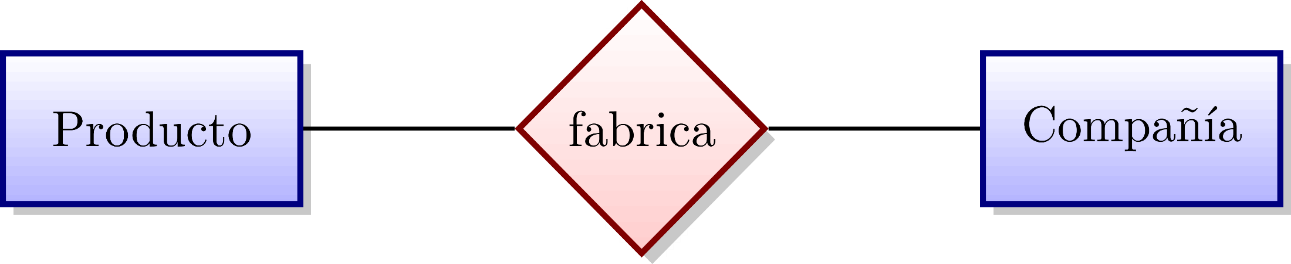 n a n:

n a 0 o 1:

0 o 1 a n:

0 o 1 a 0 o 1:
n significa 0 o más
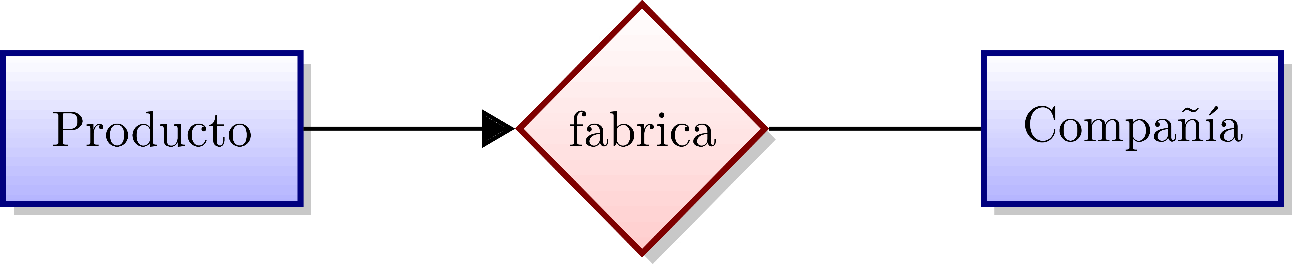 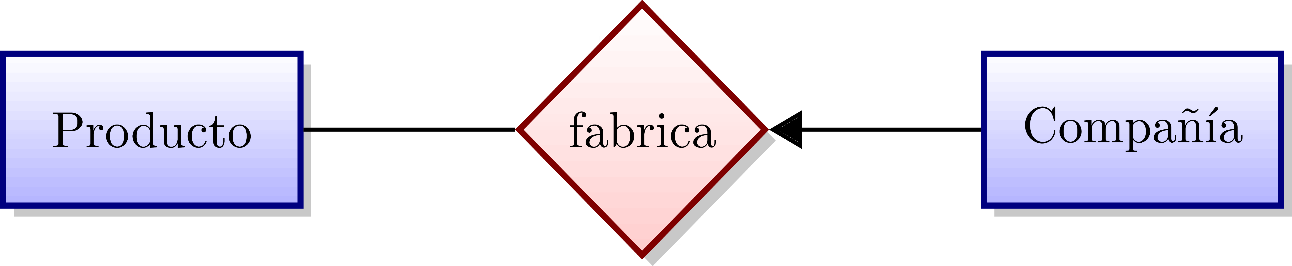 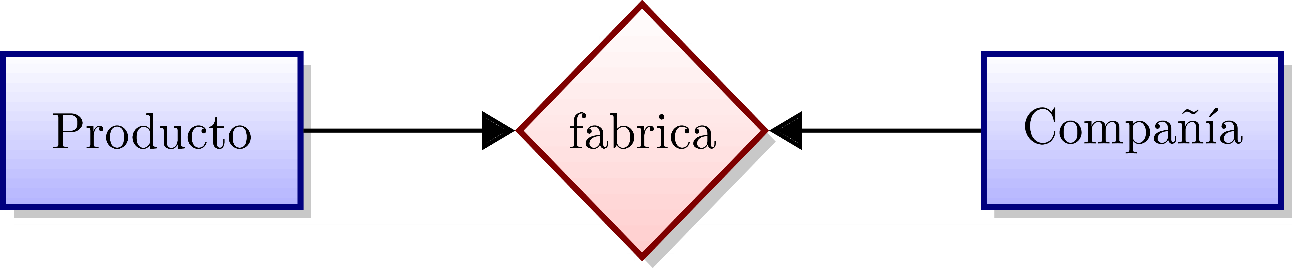 De hecho, hay muchas convenciones
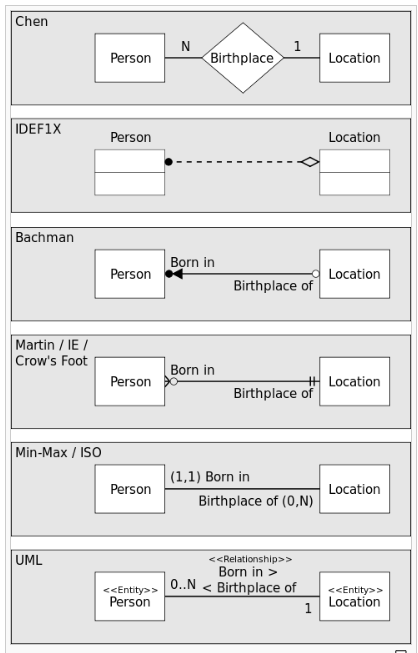 Según Wikipedia:
Pero sólo utilizaremos esta convención:
Un Producto se fabrica por como máximo una Compañía
Una Compañía puede fabricar varios Productos
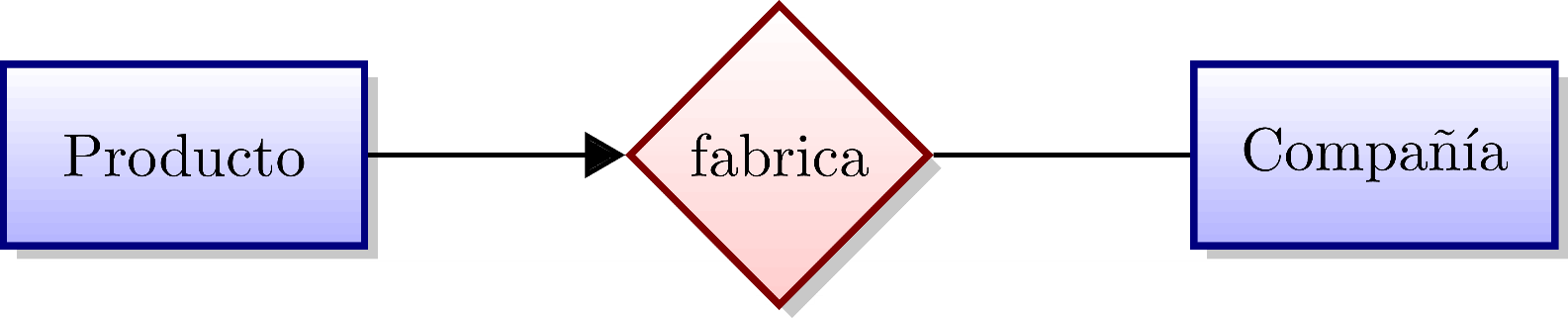 No significa que hay solo 0 o 1 Compañía.
Significa que un Producto se fabrica por 0 o 1 Compañía.
Las flechas son difíciles de recordar, pero ...
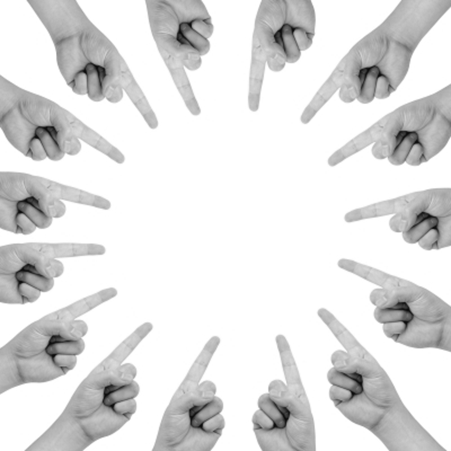 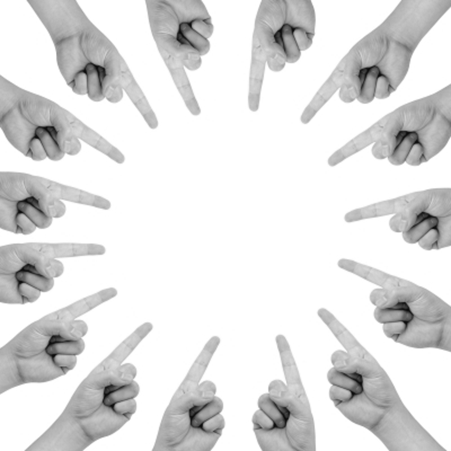 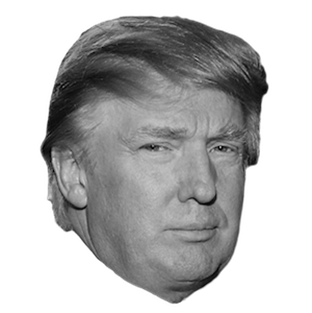 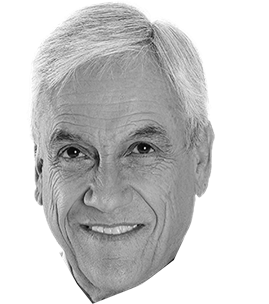 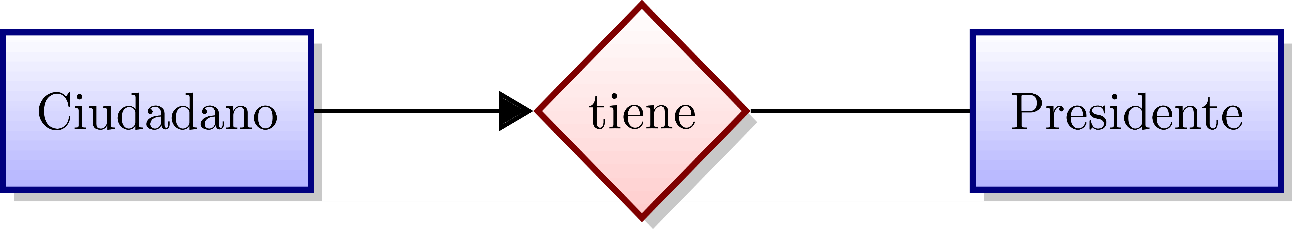 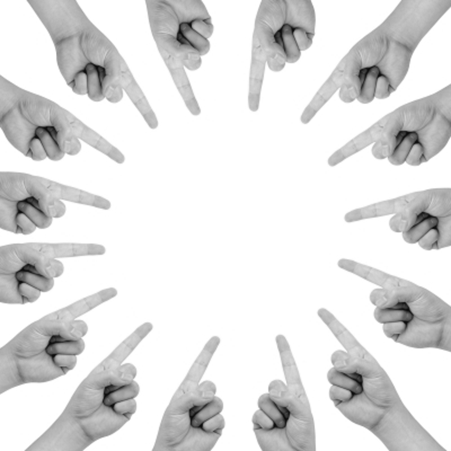 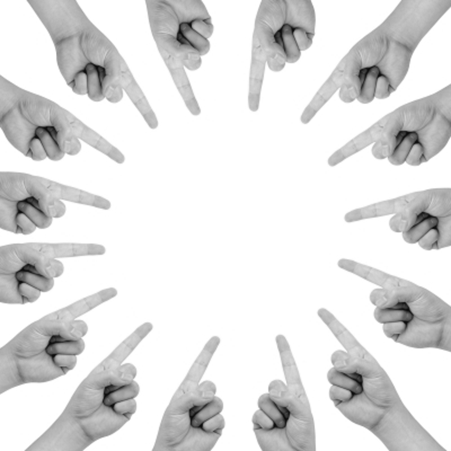 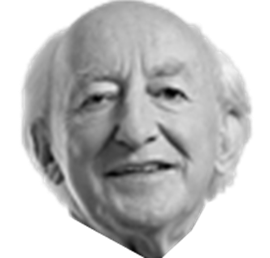 Dice que un ciudadano puede tener al máximo un presidente
(Si consideráramos personas con dos ciudadanías, no aplicaría)
ER: Relaciones Binarias(Dos entidades relacionadas)
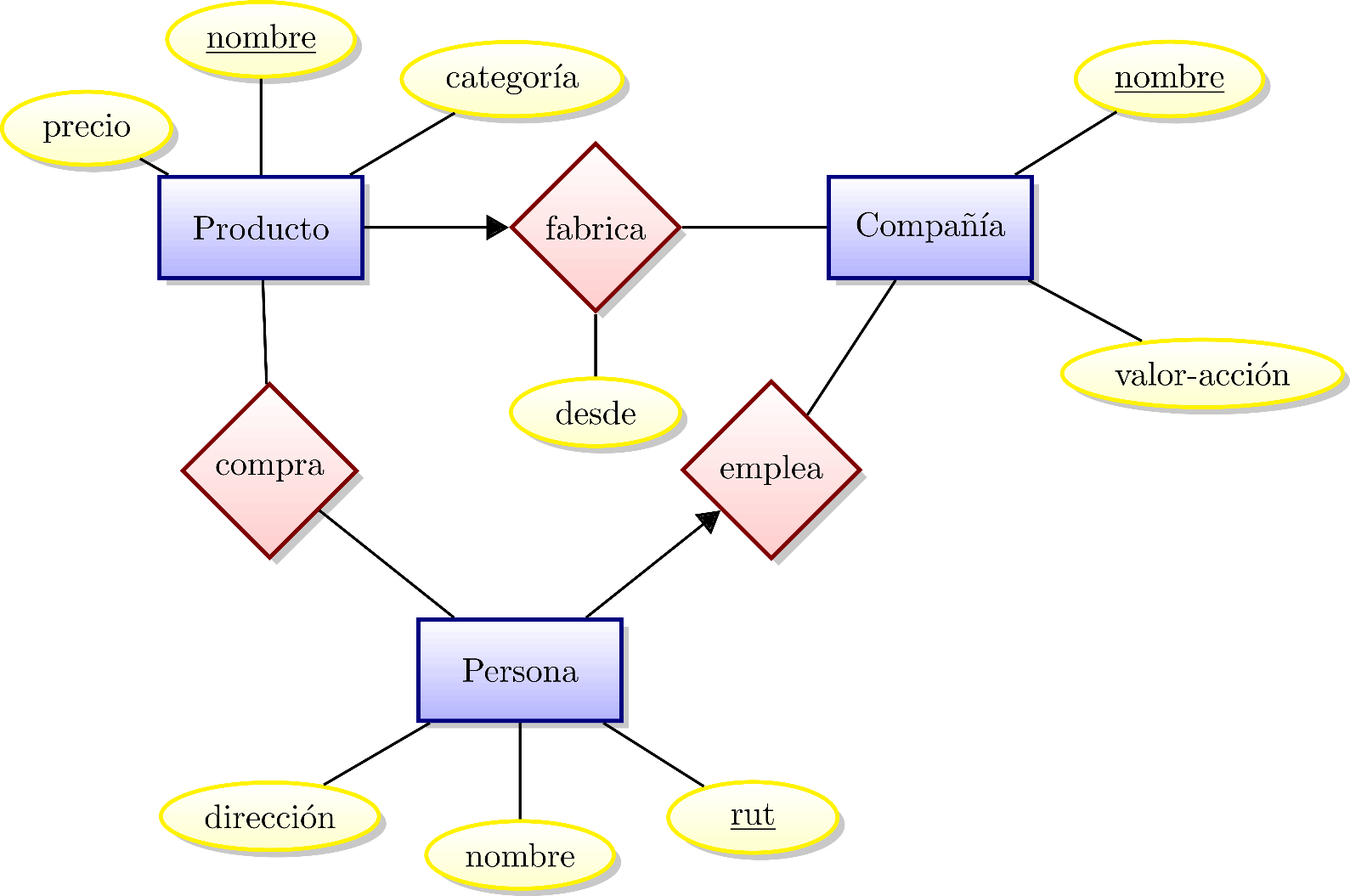 Siempre a 1
1 a 1 (e.g., rut)
n a 1 (e.g., categoría)
¿Multiplicidad de atributos?
Diagrama Entidad–Relación:	relaciones múltiples
Capítulo 2 | Ramakrishnan / Gehrke
ER: Relaciones
¿Cómo se puede modelar un alquiler que involucra Personas, Películas y Locales de Videos?
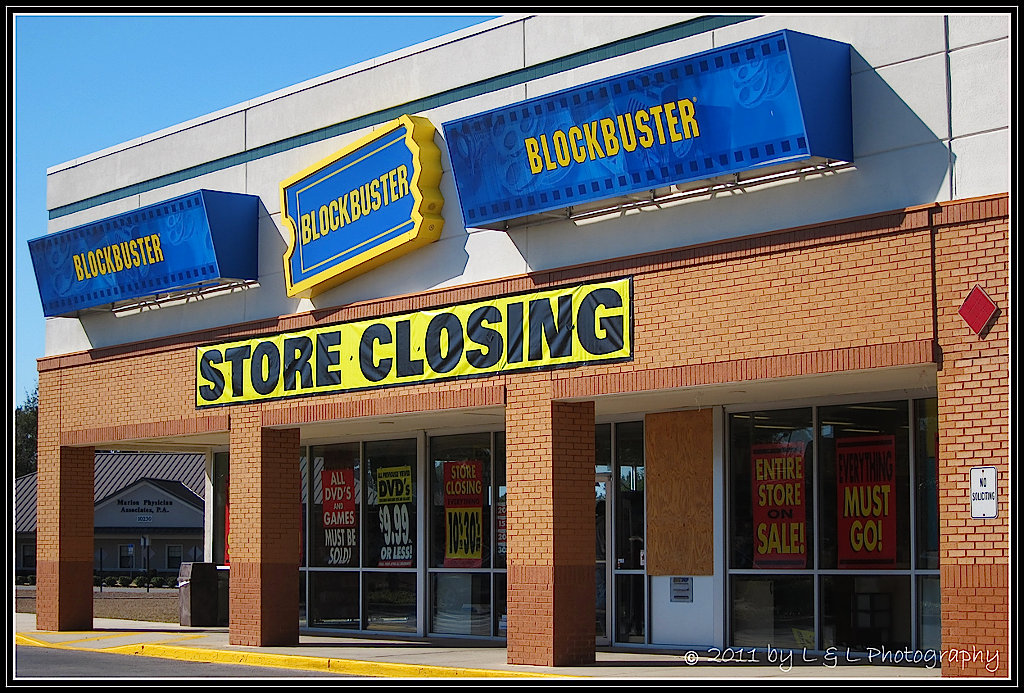 ER: Relaciones Múltiples
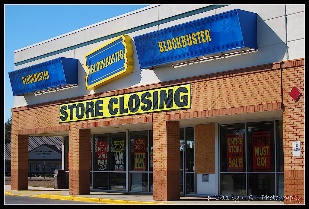 ¿Cómo se puede modelar un alquiler que involucra Personas, Películas y Locales de Videos?
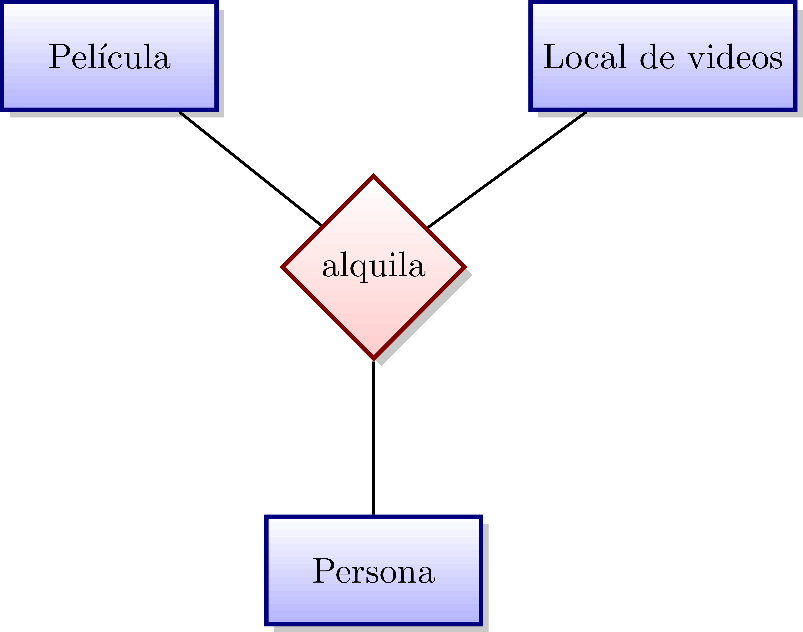 ER: Relaciones Múltiples
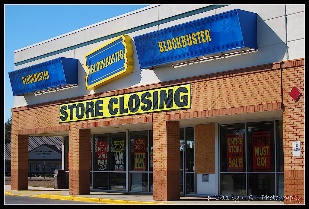 ¿Por qué no un atributo?
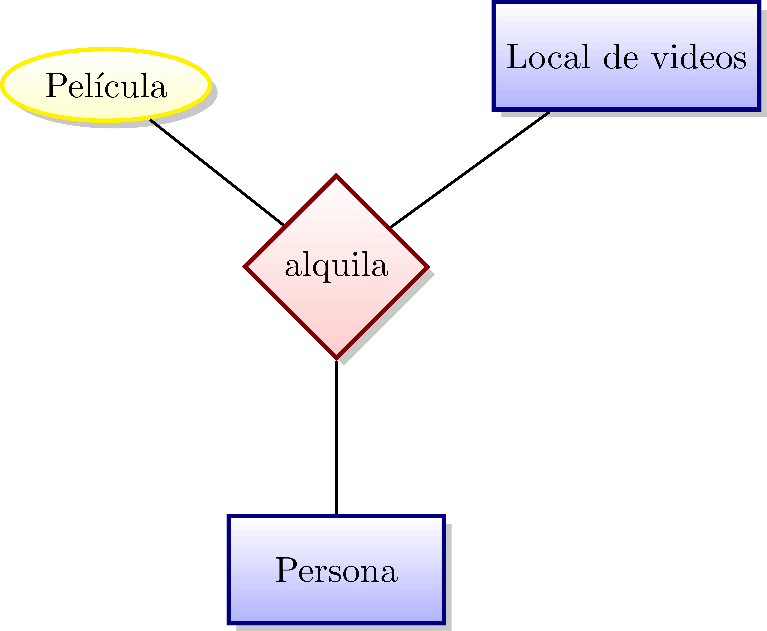 Y ¿si Película no es un “valor simple” (tiene varios atributos)?
No vamos a poder asociar atributos como año, director, etc.
ER: Relaciones Múltiples
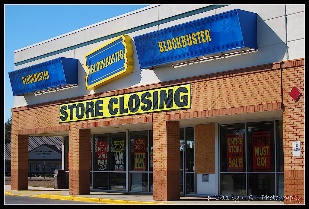 ¿Y ahora?
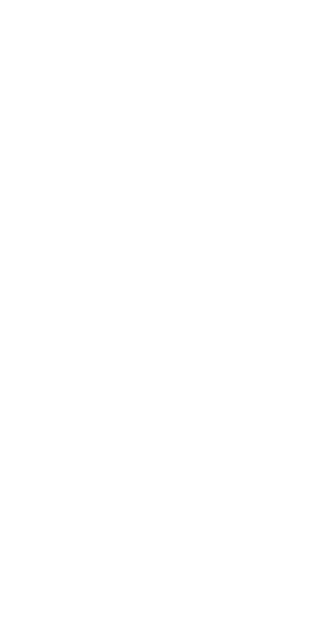 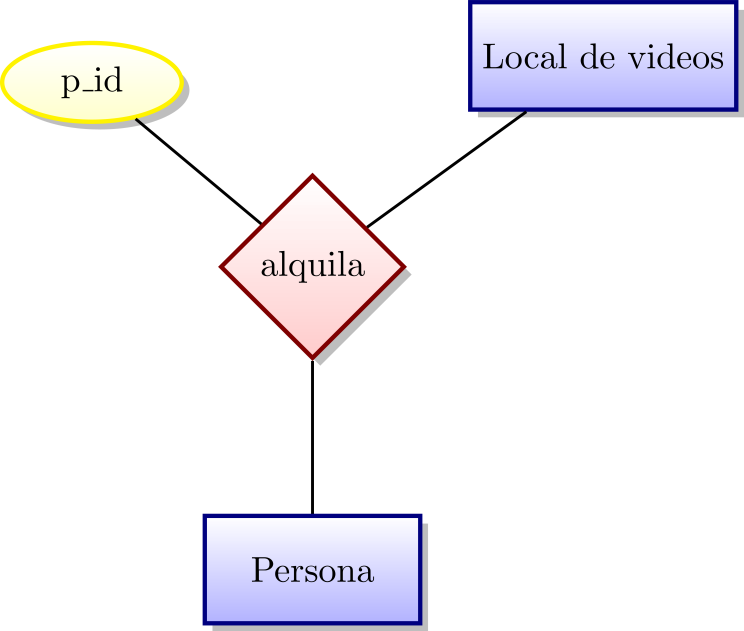 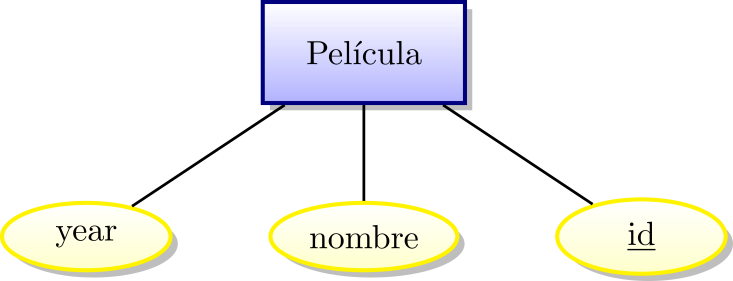 No se pueden relacionar atributos de diferentes entidades.
(Contradiría el propósito de un diseño conceptual.)
ER: Relaciones Múltiples
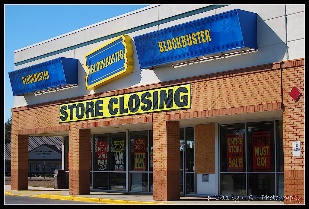 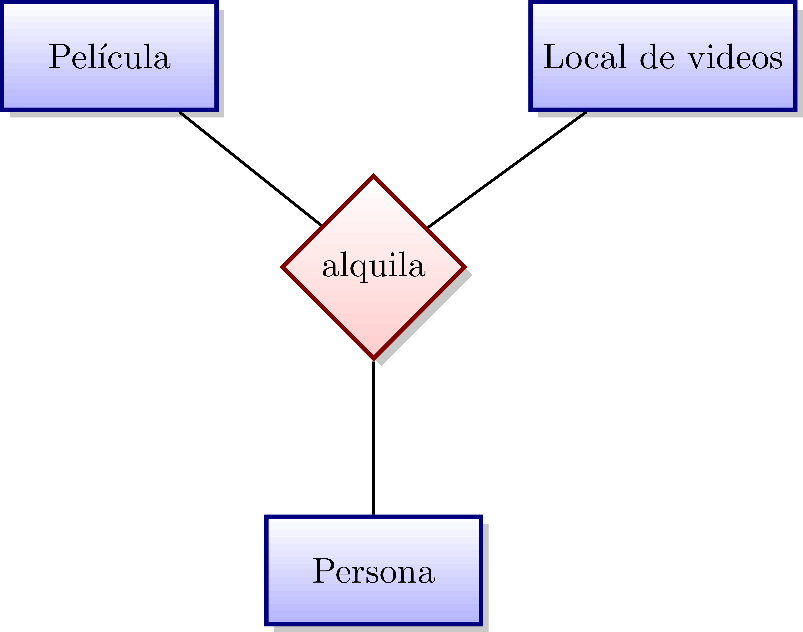 ¿Las multiplicidades?
…
ER: Relaciones Múltiples
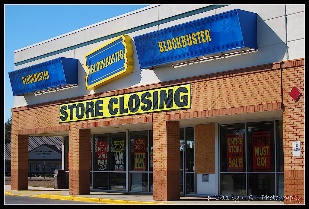 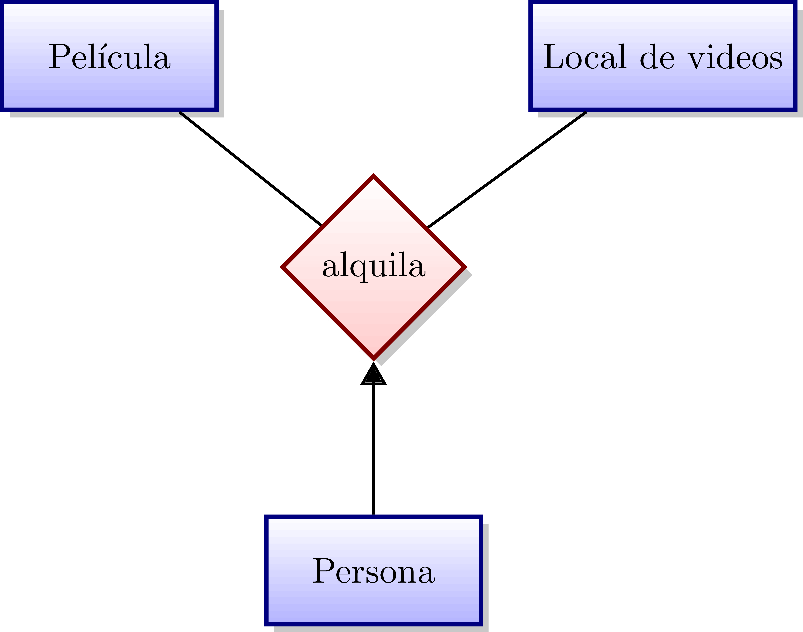 ER: Relaciones Múltiples
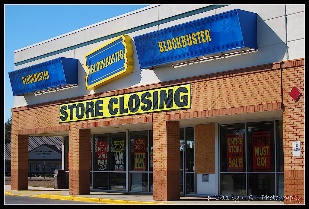 ¿Qué significa ésta (exactamente)?
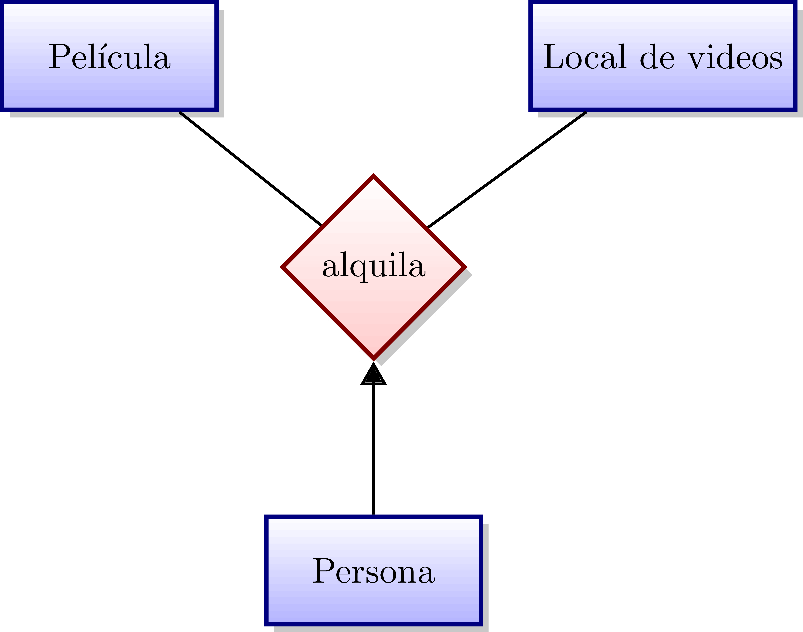 Si sabemos la persona, sabemos la película y el local de videos.
Una Persona puede alquilar una sola Película en un solo Local de videos.
Puede ser que haya varias Locales de videos con varias Películas, etc.
ER: Relaciones Múltiples
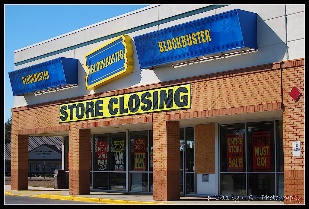 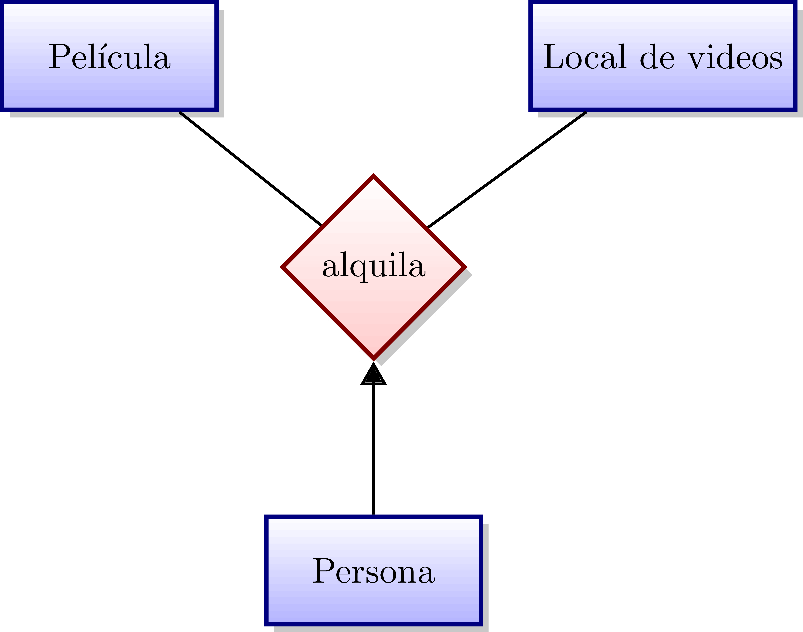 ¿Si quisiéramos decir que una Persona puede alquilar 
varias Películas de varios Locales de videos?
…
ER: Relaciones Múltiples
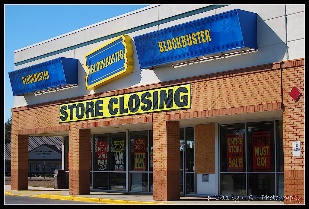 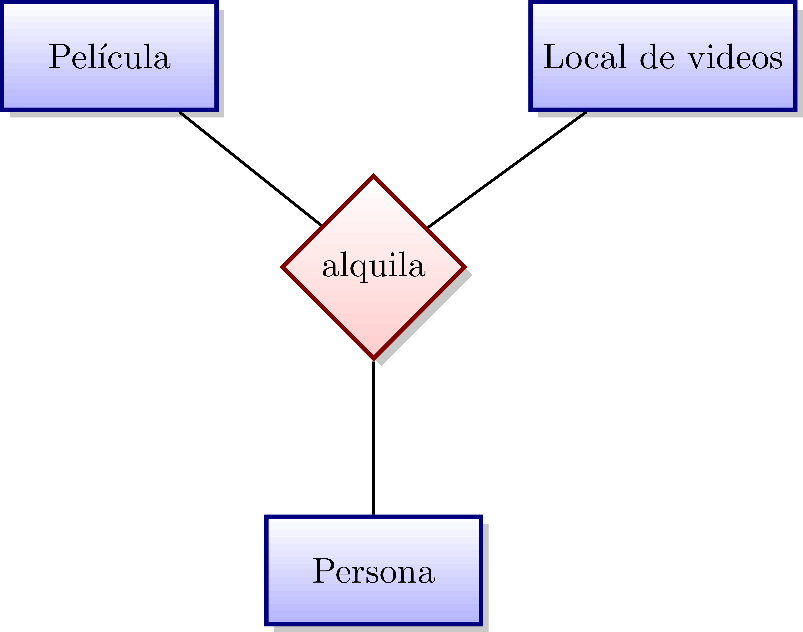 ¿Si quisiéramos decir que una Persona puede alquilar varias Películas pero de un solo Local de videos?
Regresaremos.
ER: Relaciones Múltiples
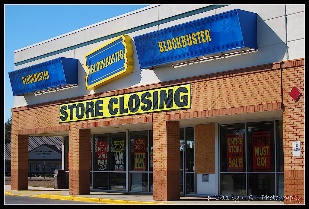 ¿Es un diagrama ER?
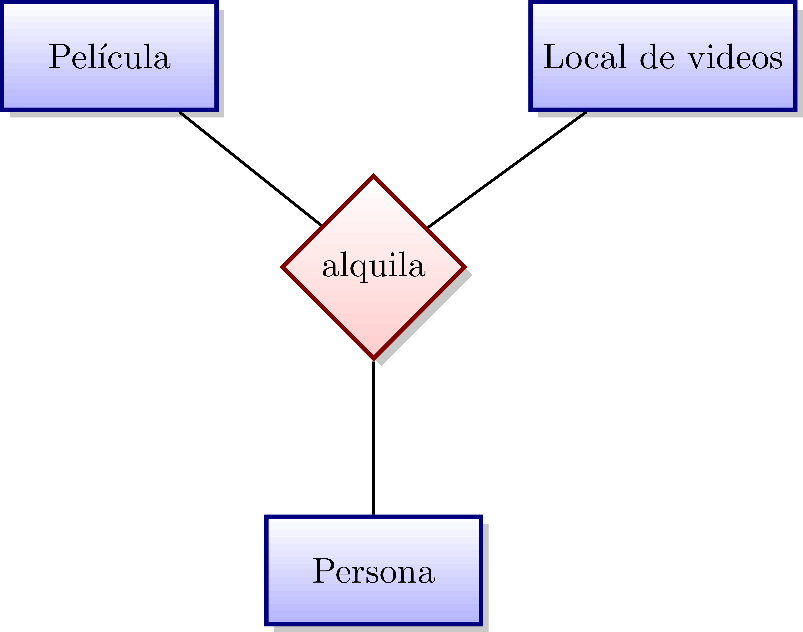 Formalmente no. No tenemos llaves de entidades.
(Pero a menudo aquí, se omiten los atributos para ser conciso)
ER: Relaciones Múltiples
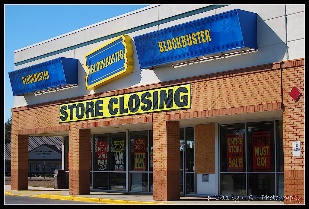 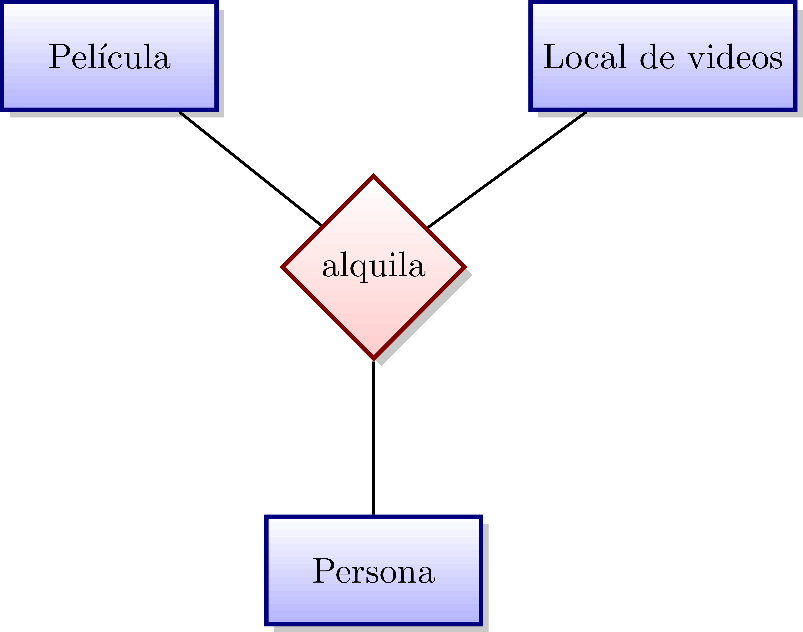 ¿Se puede hacerlo usando relaciones binarias?
…
ER: Relaciones Múltiples
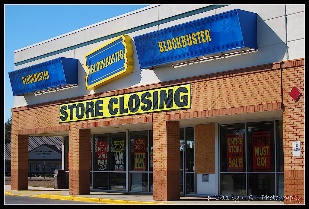 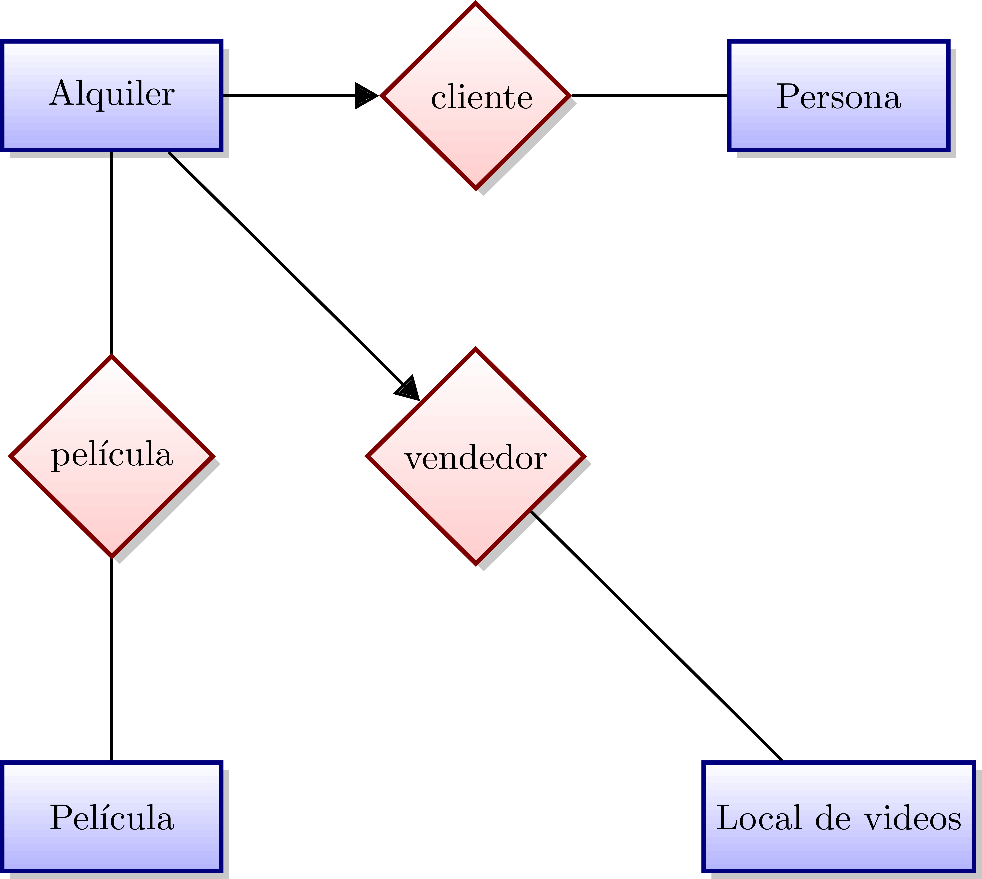 ER: Relaciones Múltiples
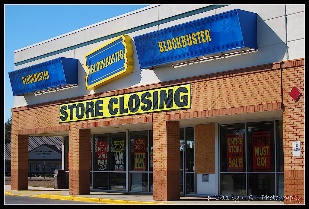 ¿Cuál es preferible?
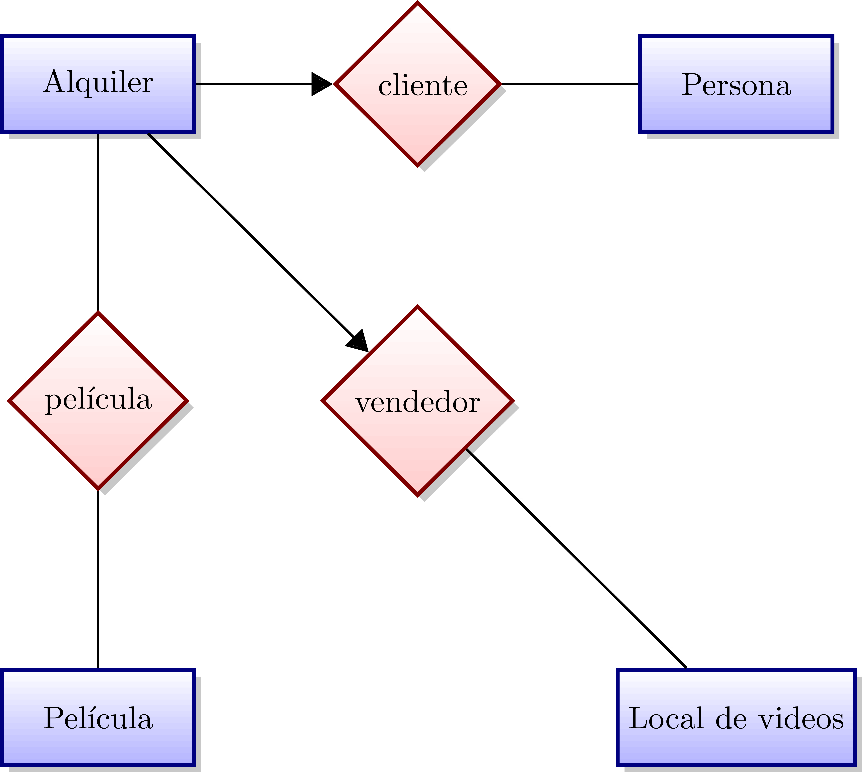 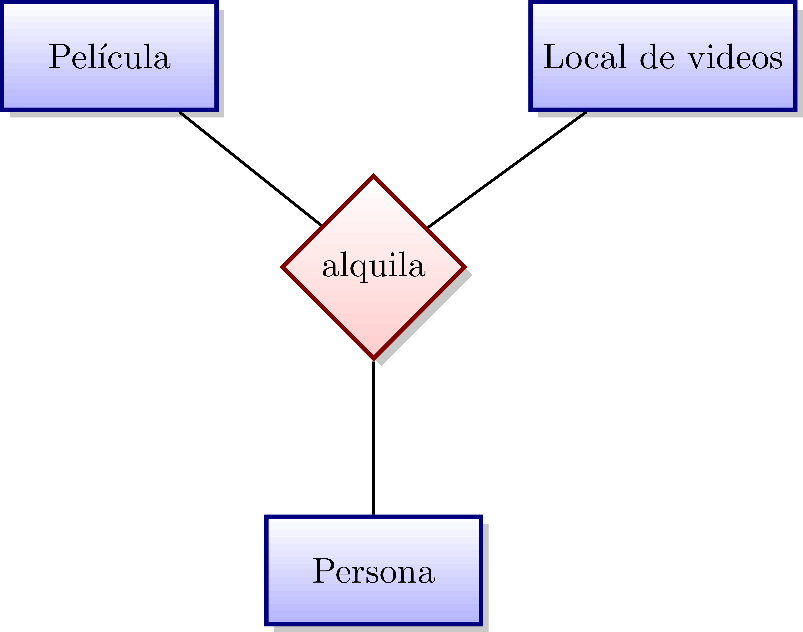 Mucho más conciso
Más flexible
(p.ej., restricciones)
ER: Relaciones Múltiples
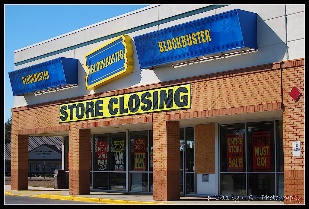 ¿Si quisiéramos decir que una Persona puede alquilar varias Películas pero de un solo Local de videos?
…
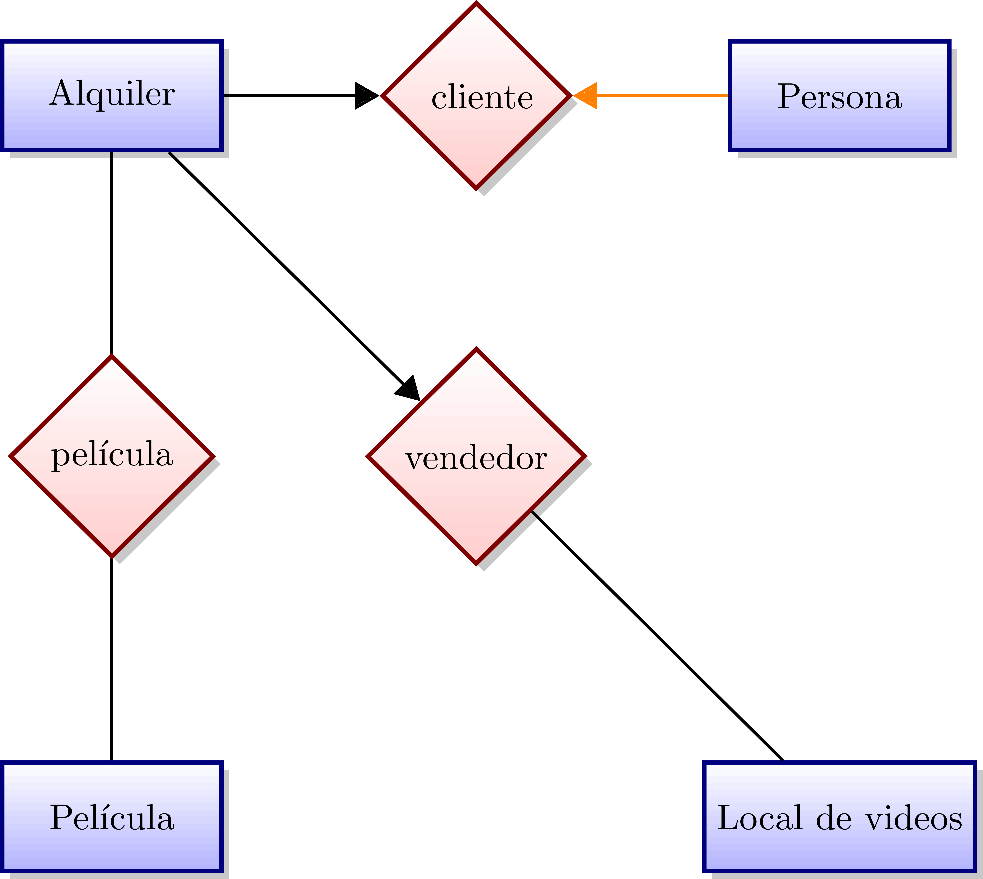 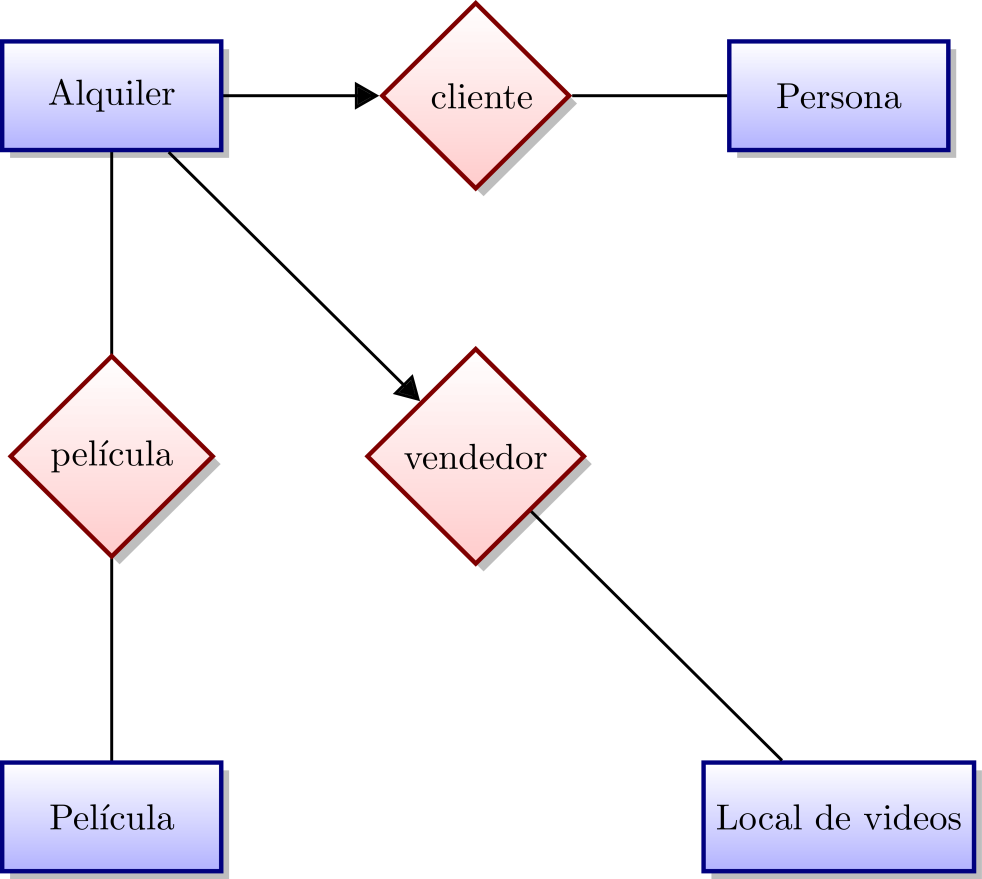 No tendría mucho sentido para datos/alquileres históricos. 
DER: Relaciones Múltiples:Arcos Etiquetados (Papeles)
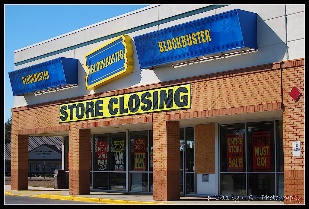 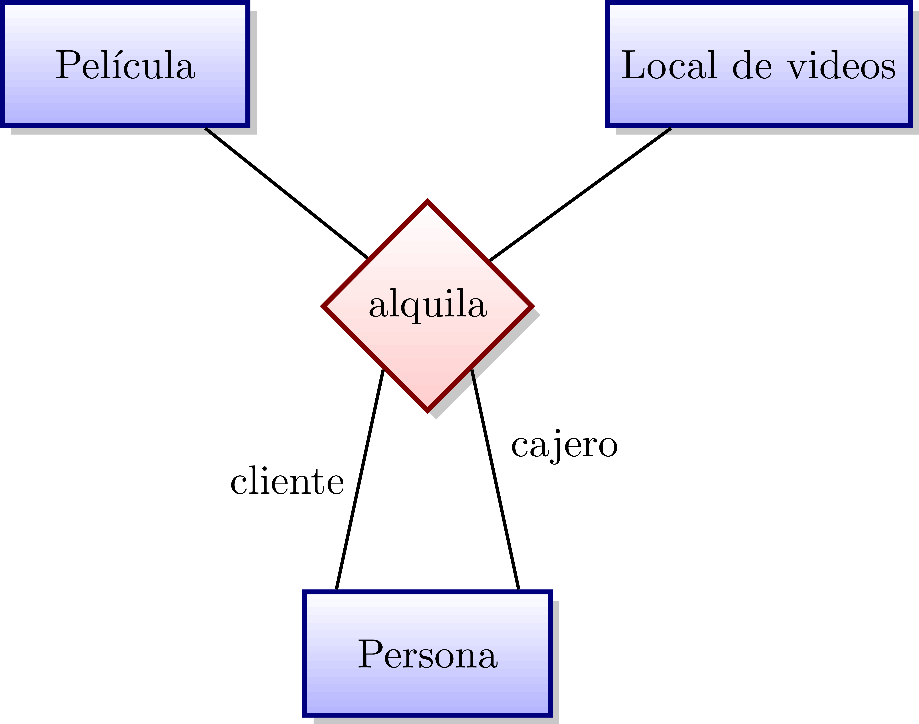 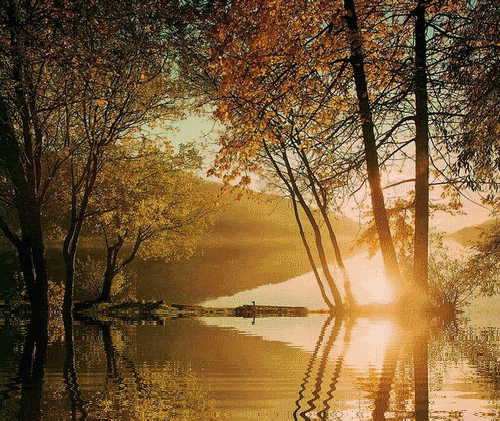 La próxima vez, continuaremos con:	Modelo E–R (II)
Capítulo 3,5 y 4 | Ramakrishnan / Gehrke
¿Preguntas?
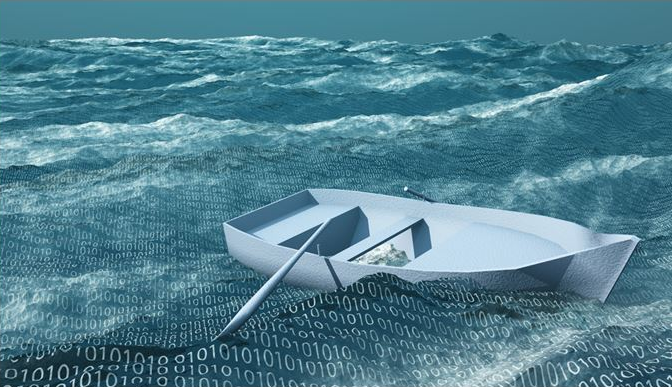 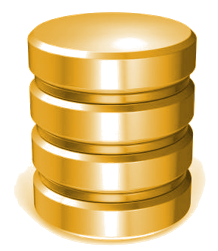